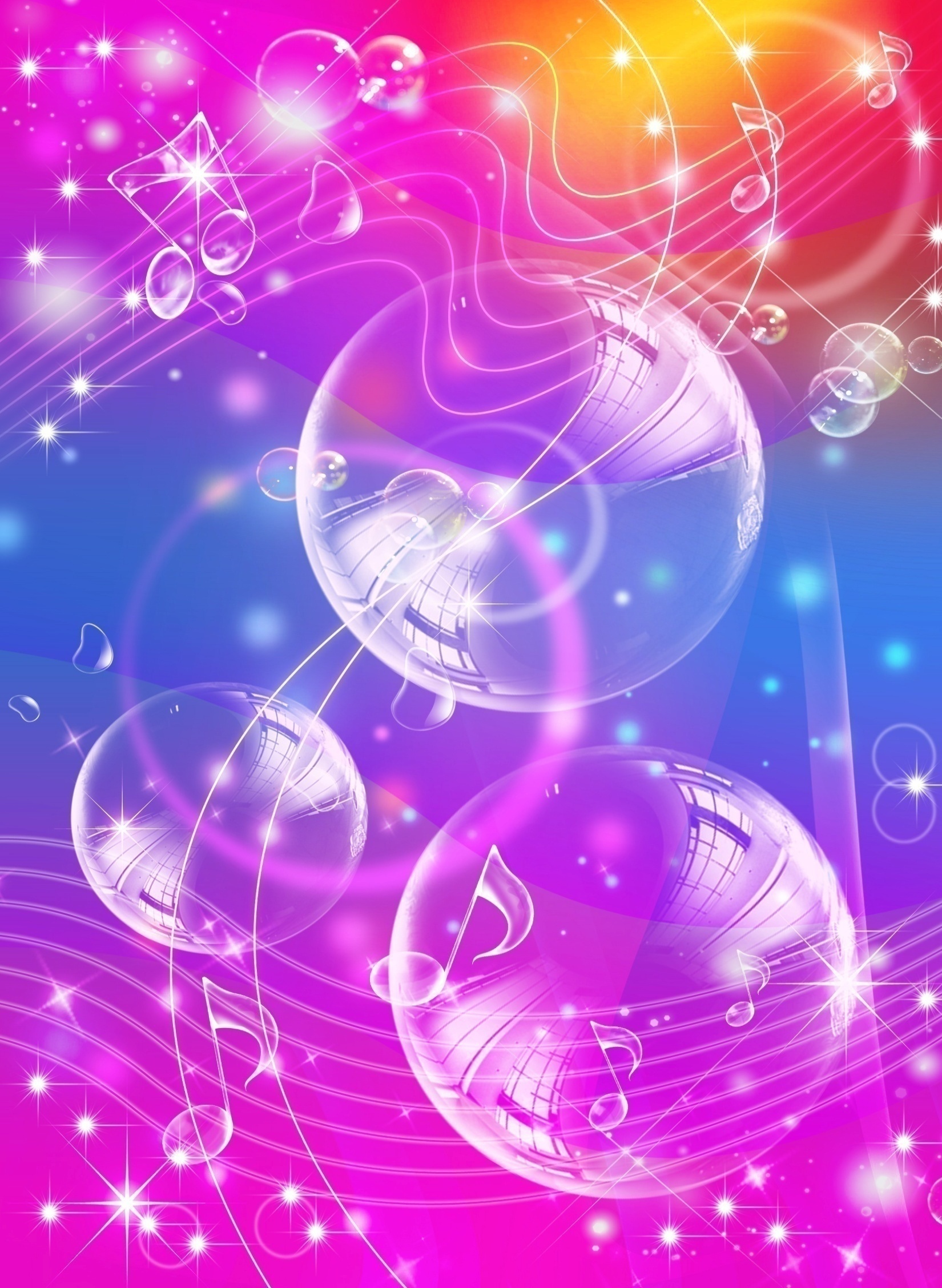 Портфолио
Музыкального   руководителя
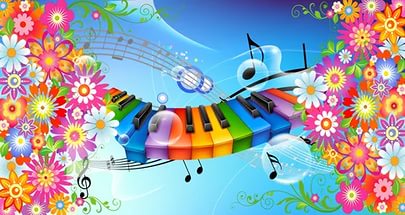 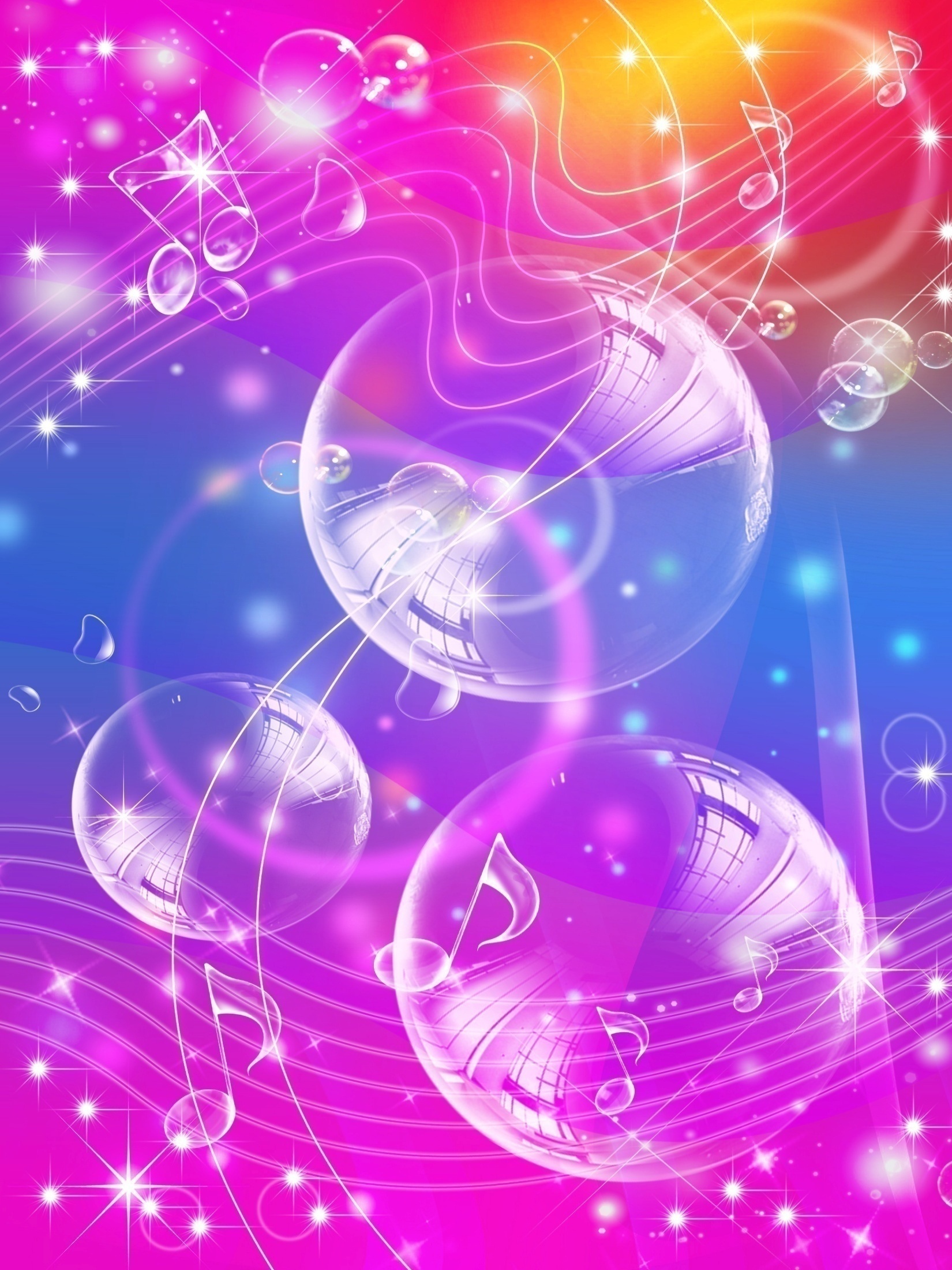 МУНИЦИПАЛЬНОЕ БЮДЖЕТНОЕ ДОШКОЛЬНОЕ ОБРАЗОВАТЕЛЬНОЕ УЧРЕЖДЕНИЕ 
«ДЕТСКИЙ САД №67»
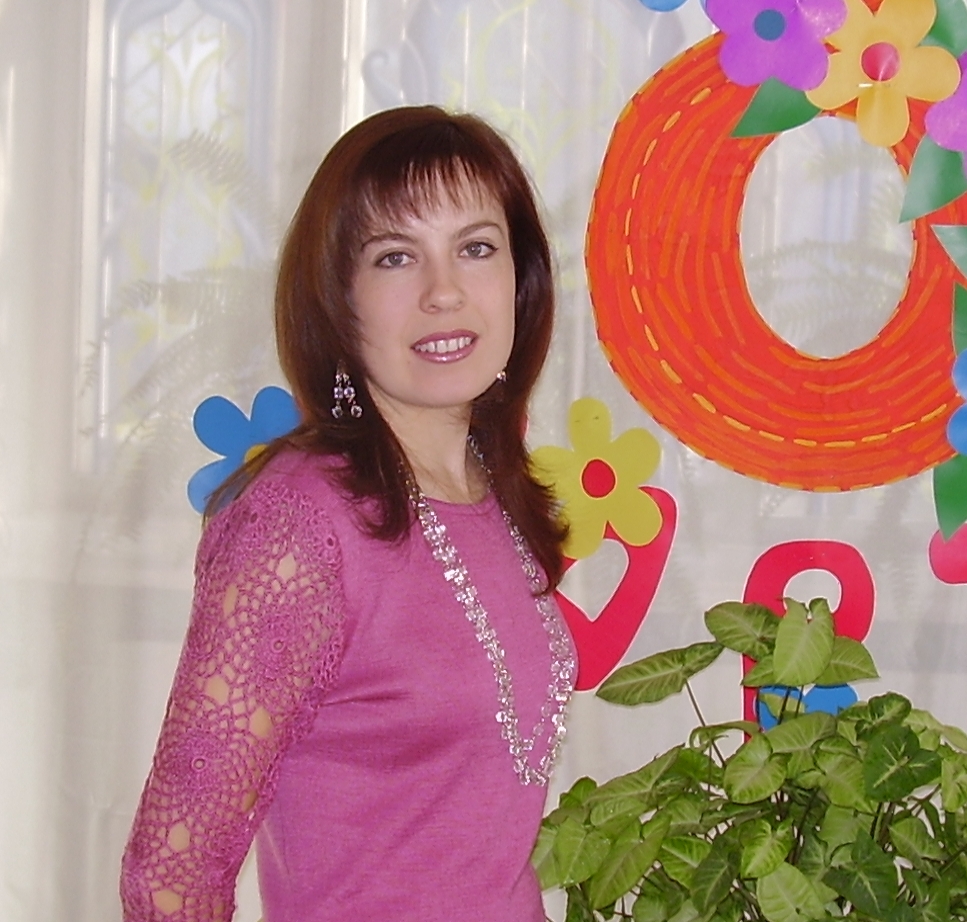 Московкина
Евгения 
Александровна
БАРНАУЛ
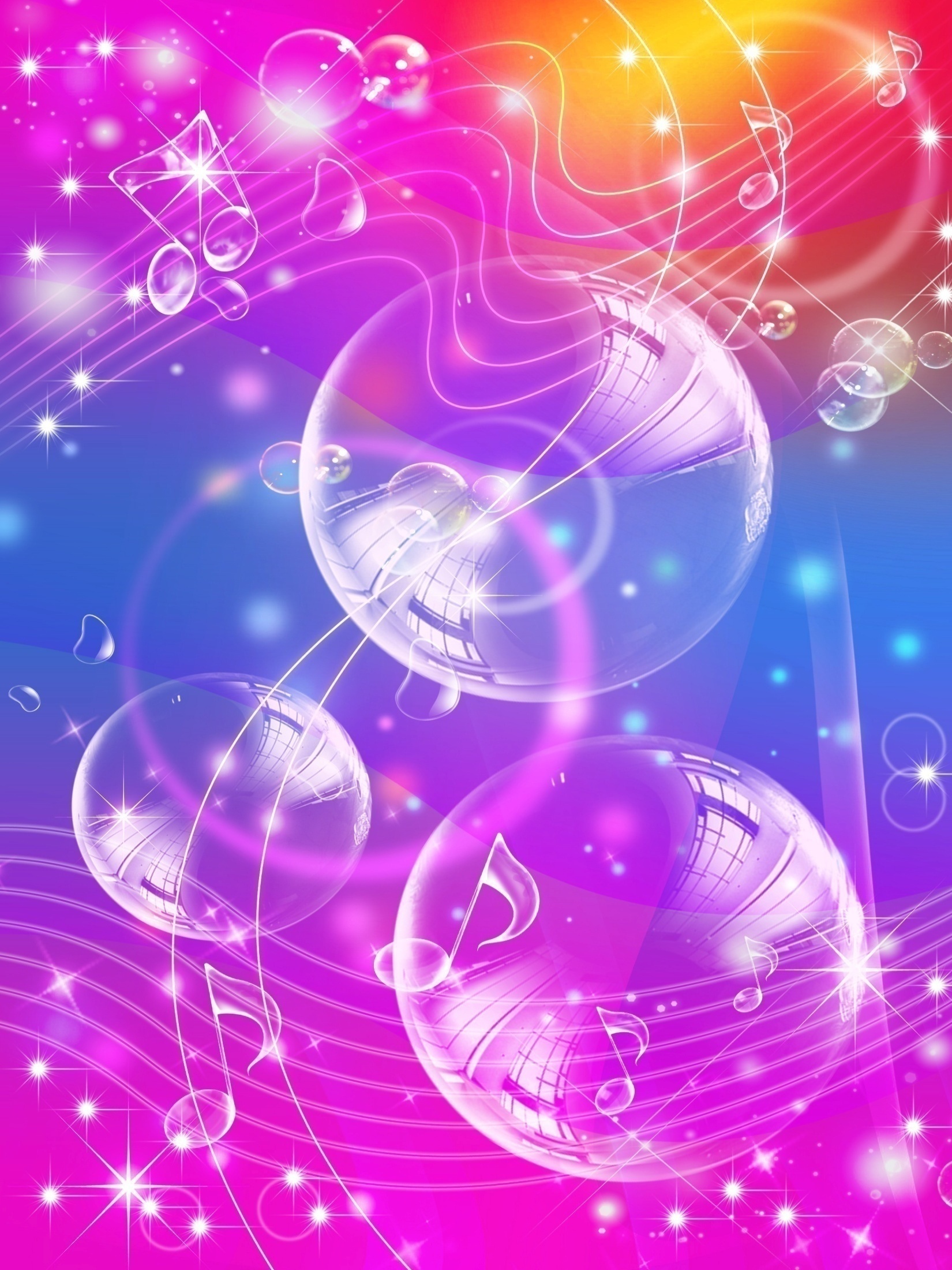 Сведения о педагоге
Ф.И.О.: Московкина Евгения Александровна;

Дата рождения: 30 декабря 1978 год;

Образование 1: среднее – специальное, Барнаульский государственный педагогический  колледж №1  , (диплом с отличием), 2001 год;
Специальность: учитель музыки, музыкальный руководитель;

Образование 2: высшее, Алтайская государственная академия культуры и искусств (диплом с отличием), 2006 год;
Специальность: «Социально-культурная деятельность»;

Должность: музыкальный руководитель;
Квалификационная категория: высшая;
Стаж работы по специальности: 12 лет;

Дополнительные сведения: имею опыт работы с детьми ОВЗ, более 9 лет работаю в детских садах в группах коррекционной направленности;

Методическая тема: «Развитие эмоциональной сферы дошкольников с нарушениями речи в процессе музыкальной деятельности средствами драматизации»
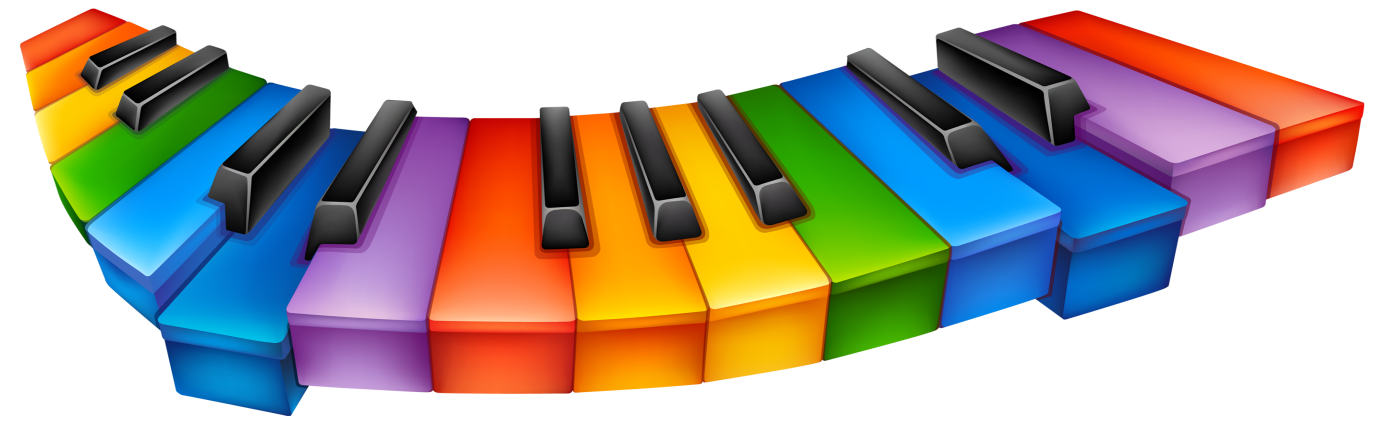 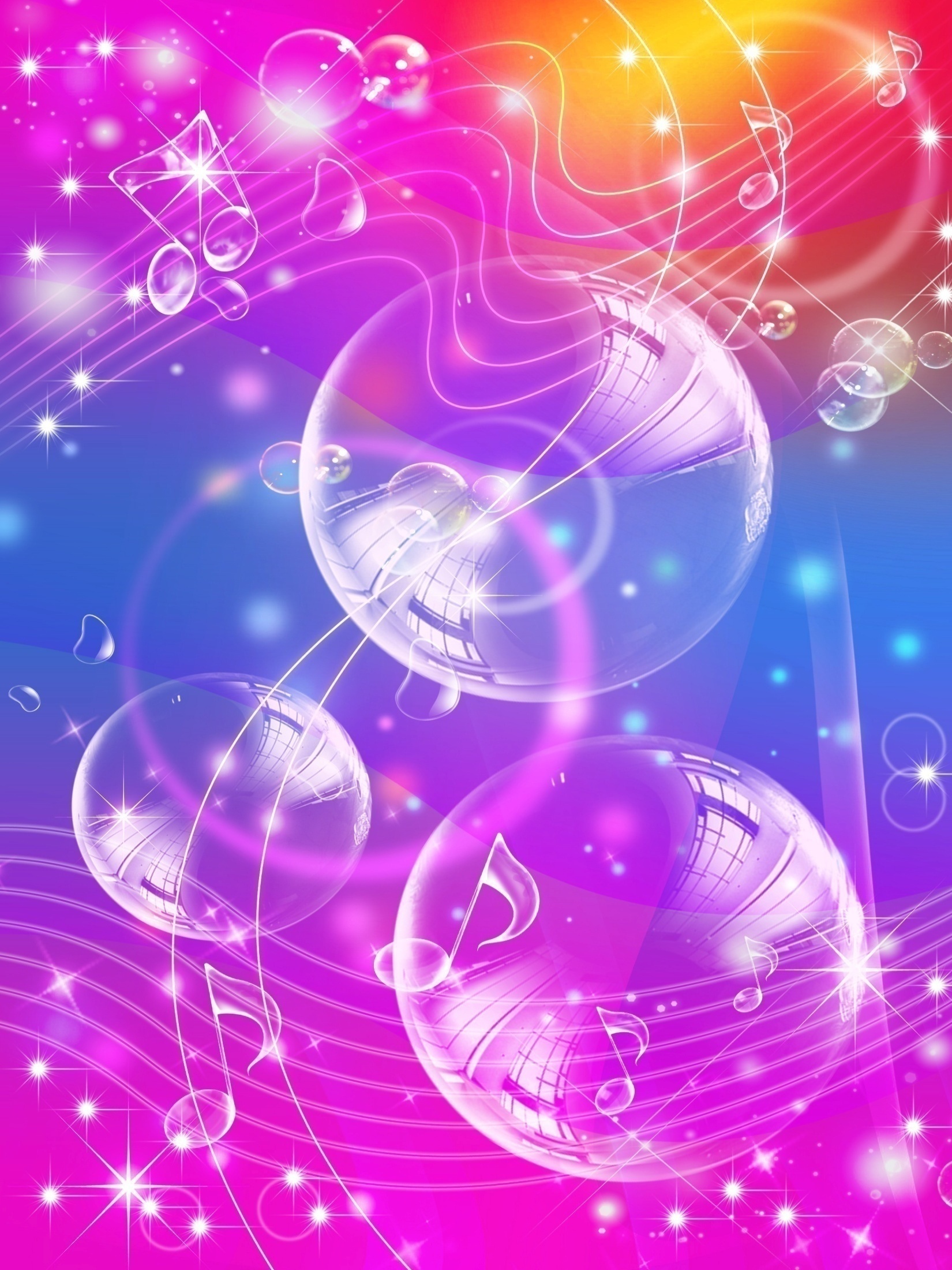 Мои успехи
2009г.-Почетная грамота  администрации Центрального района, за добросовестный труд, успехи в деле воспитания подрастающего поколения и в связи с 50-летием учреждения.
 
В октябре 2009г. дети ДОУ под моим руководством стали участниками региональной конференции: «Комплексное сопровождение лиц с особыми образовательными потребностями: проблемы и перспективы». Отмечены благодарственным письмом АлтГПА кафедры специальной педагогики и психологии.
 
2010г.- Благодарственное письмо , кафедра специальной педагогики и психологии Института психологии и педагогики АлтГПА, за проведение открытых занятий для студентов логопедической специальности.
 
2011г. – Грамота, Автономной некоммерческой образовательной организации «Дом учителя», за участие в городском конкурсе фоторепортажей педагогов образовательных учреждений «Будни молодого педагога»
 
2011г.- Диплом, МОУДОД «Городской детский оздоровительно - образовательный (профильный) центр «Потенциал», за участие в конкурсе «Секреты воспитания» .
 
В октябре 2009г. дети ДОУ под моим руководством стали участниками региональной конференции: «Комплексное сопровождение лиц с особыми образовательными потребностями: проблемы и перспективы». Отмечены благодарственным письмом АлтГПА кафедры специальной педагогики и психологии.
 
2011г. – благодарность  и диплом ДОУ, за активное участие в городском музыкальном конкурсе «Созвездие детских талантов»
Имею положительные отзывы  о  профессиональной деятельности от коллег,  а также кафедры специальной психологии и педагогики АлтГПА, за проведение открытых занятий и мероприятий для студентов логопедической специальности.
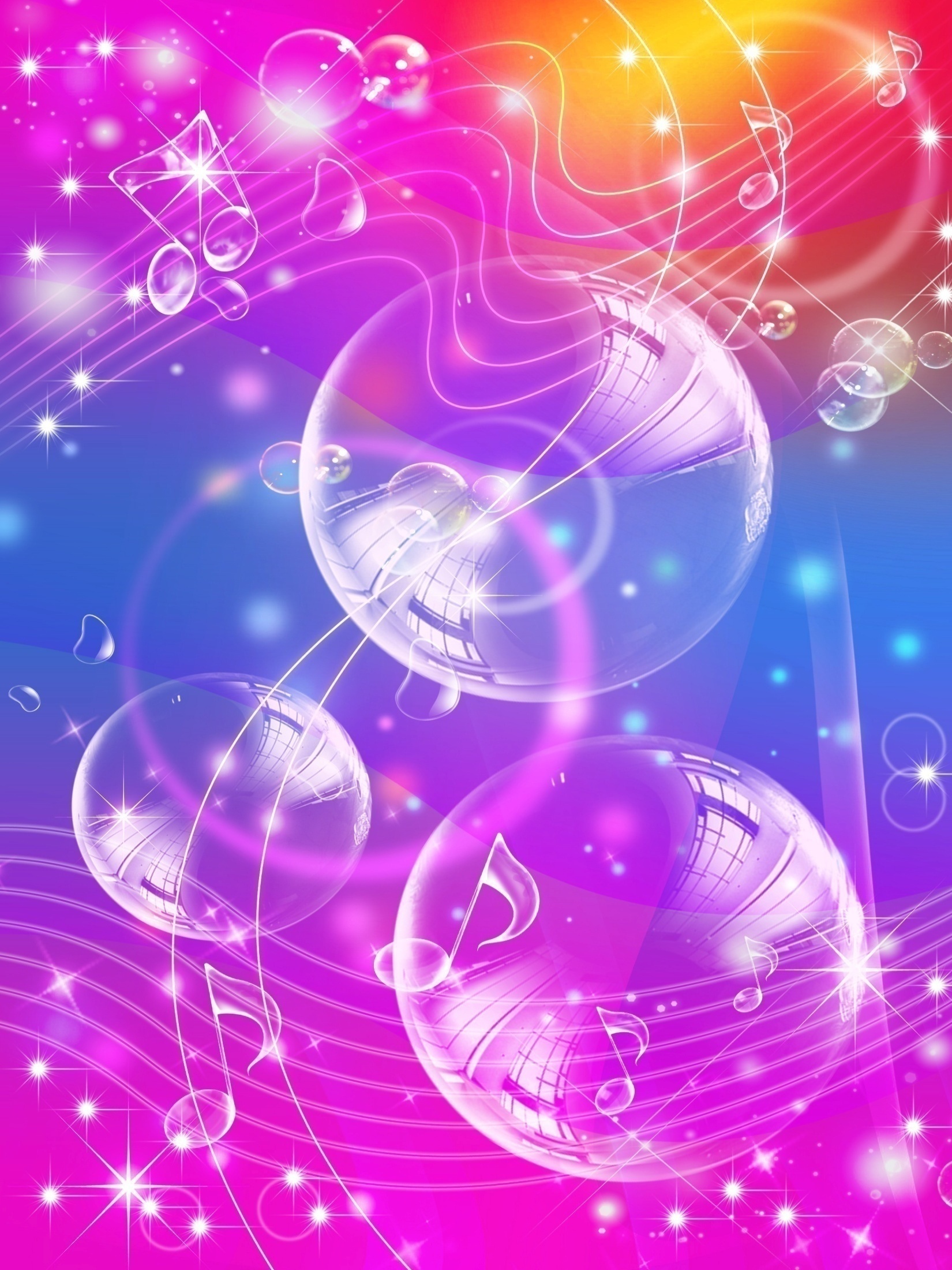 Мои статьи и публикации
- Сценарии праздников и развлечений: Сборник из серии«Выпускники ХХI века» /сост.:И.В.Сахно,- Барнаул.-БГПК, 2007.-160с.) Опубликован  авторский сценарий: «Встреча весны» 

- Социокультурное пространство России: проблемы и перспективы развития: сб. докл.III  Всероссийской (с международным участием) науч. практич. конф. (Белгород, 27-28 января 2011года)/ отв. ред. И.А. Гричаникова, И.Г.Паршина.-Белгород: БГИКИ,2011.-е.1.-288с. Статья: «Методы ТРИЗ как составная часть процесса развития творческих способностей дошкольников»

-Проблемы государства, права, культуры и образования в современном мире: материалы VIII Междунар. науч.-практ. Интернет-конф. 22 марта 2011г./ отв. ред. В. Н. Окатов; М-во науки РФ. Тамбов: Изд. Дом ТГУ им. Г.Р. Державина, 2011.345с. Статья: «Музыка как одно из средств коррекционного воздействия на детей дошкольного возраста по преодолению общего недоразвития речи»

Звездочка наша /под. ред.Поповой Л.Ж. № 11.-Барнаул.-2010, авторский сценарий «Братец Кролик встречает Новый год»

Статьи в сборниках  материалов Всероссийского открытого образовательного форума «Дополнительное образование – вне рамок, вне границ»: «Театрализованная деятельность, как эффективное средство развития в коррекции коммуникативных способностей детей с нарушением речи» (2015г.); «Здоровьесберегающие технологии в процессе музыкального воспитания» (2016г.).
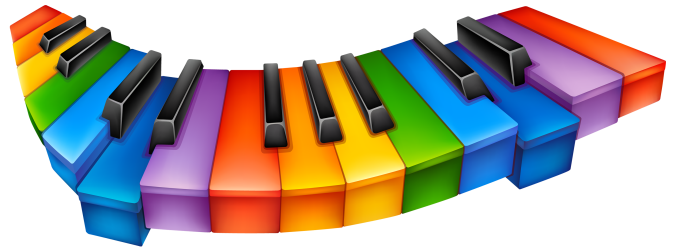 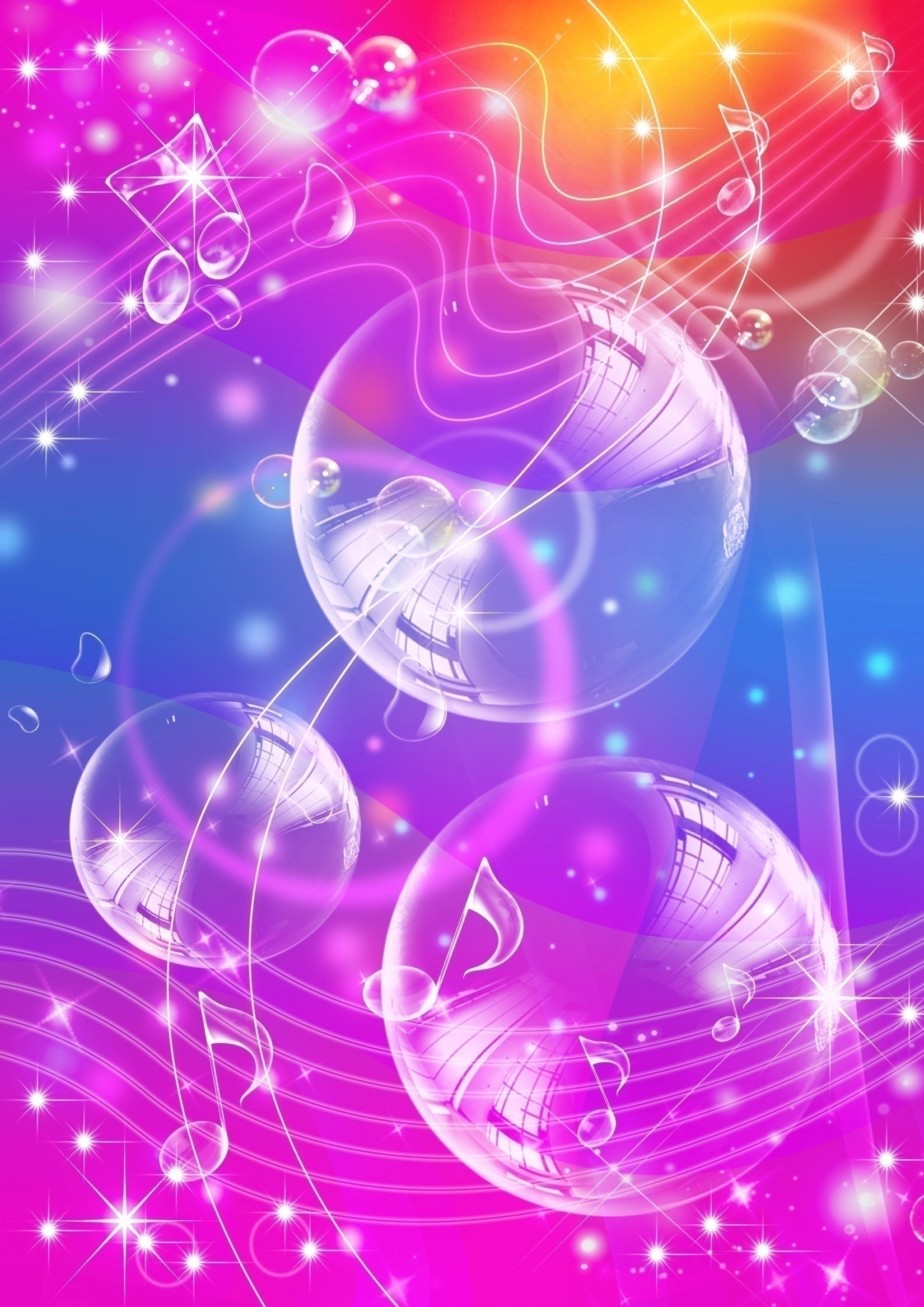 Достижения
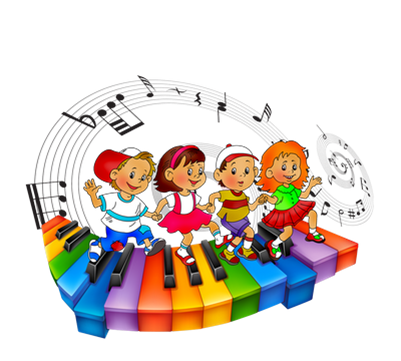 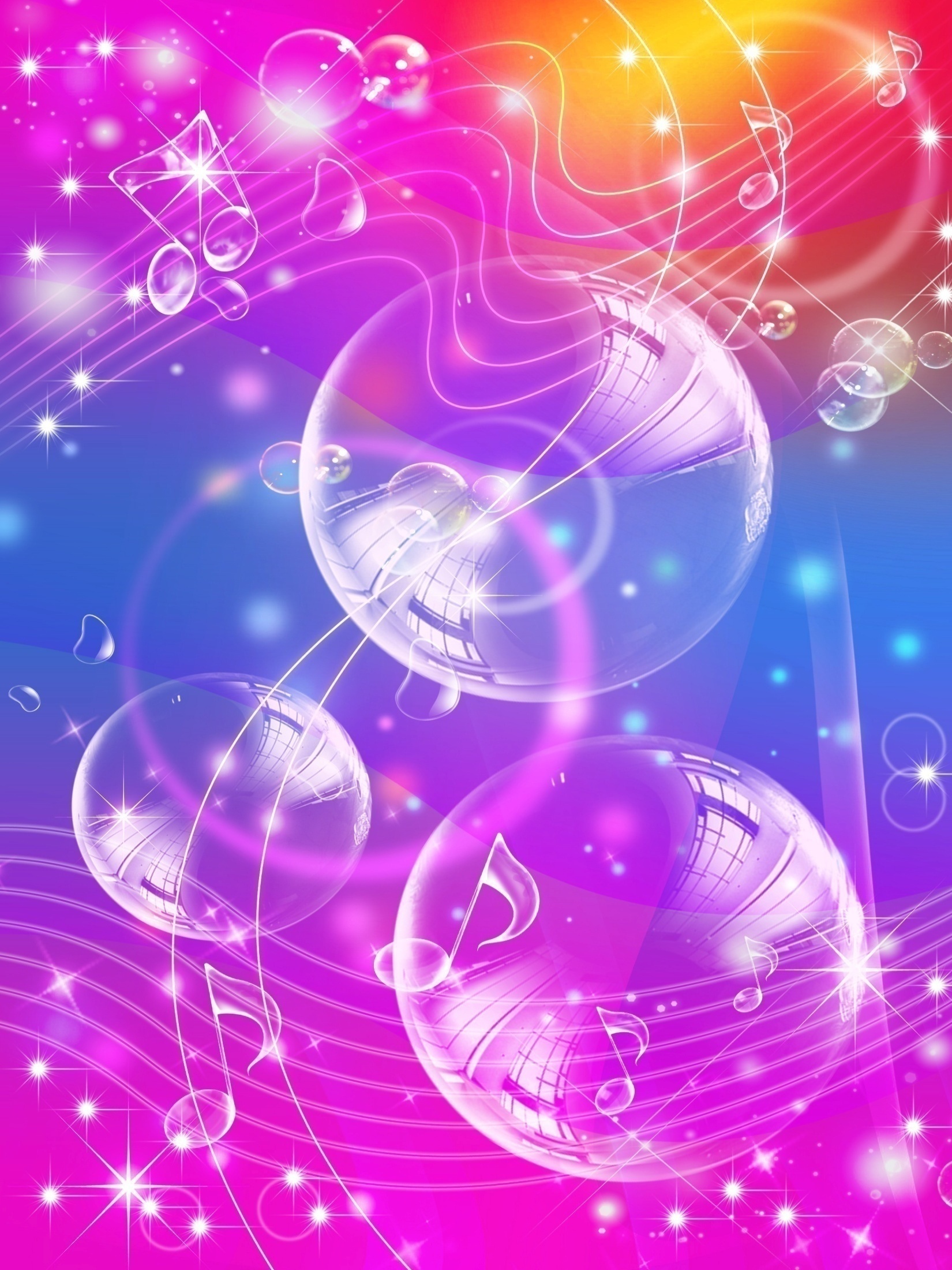 Успешно реализую Образовательную программу дошкольного образования МБДОУ «Детский сад №67». В условиях введения ФГОС ДО активно внедряю личностно-ориентированную модель взаимодействия  с детьми, опираясь на современные методики и технологии музыкального воспитания. Вариативно и эффективно использую авторские методики: А.И. Суворовой, Е.В.Рыбак, М.Ю. Картушиной, Л.М. Лазарева; систему коррекционной работы для детей с ОНР  Т.Б. Филичевой, Г.В. Чиркиной, Т.С. Овчинниковой, что приводит к стабильным результатам работы в музыкальном воспитании и коррекции дошкольников.	
	На протяжении ряда лет демонстрирую позитивную динамику в организации музыкального процесса МБДОУ. Использую в воспитательно-коррекционном процессе инновационные технологии Л. Беляевой, Т.С. Овчинниковой, О.Д.Неженцева, песенный репертуар алтайских композиторов А. Берлякова, Б.С. Лихторович, А. А.Степанова, Г.В. Полянцева и др. 	
	Вариативно и выборочно применяю эффективные авторские методики: «Танцевальную ритмику» А.И. Суворовой (развитие музыкально-ритмических движений), «Игротеку» Е.В. Рыбак (формирование коммуникативных навыков, развитие творчества и музыкальных способностей); «Логоритмика» М.Ю. Картушиной, О.Д. Неженцева и др. Использую элементы драматизации, такие как - ритмопластика, ритмодекламация; эмоциональные зарисовки и психогимнастики. Благодаря этому уровень развития музыкальных и творческих способностей воспитанников повысился на 63%.	
	Владею современными образовательными технологиями и методиками эффективно внедряю  их в музыкальный процесс:
- технологии проектной деятельности: совместно с родителями и детьми осуществляю разработку и реализацию творческих проектов («Все дело в шляпе», «Все профессии нужны, все профессии важны», «Поклонимся великим тем годам» и др.);
-информационно - коммуникативные, мультимидийные презентации, подбор иллюстративного материала для непосредственно-образовательной деятельности и оформления информационного материала для родителей («Музыка с нами», «Музыкальные звуки в природе», «Рисуем картину - звуками», «Озвучивание стихов» и т.д.)
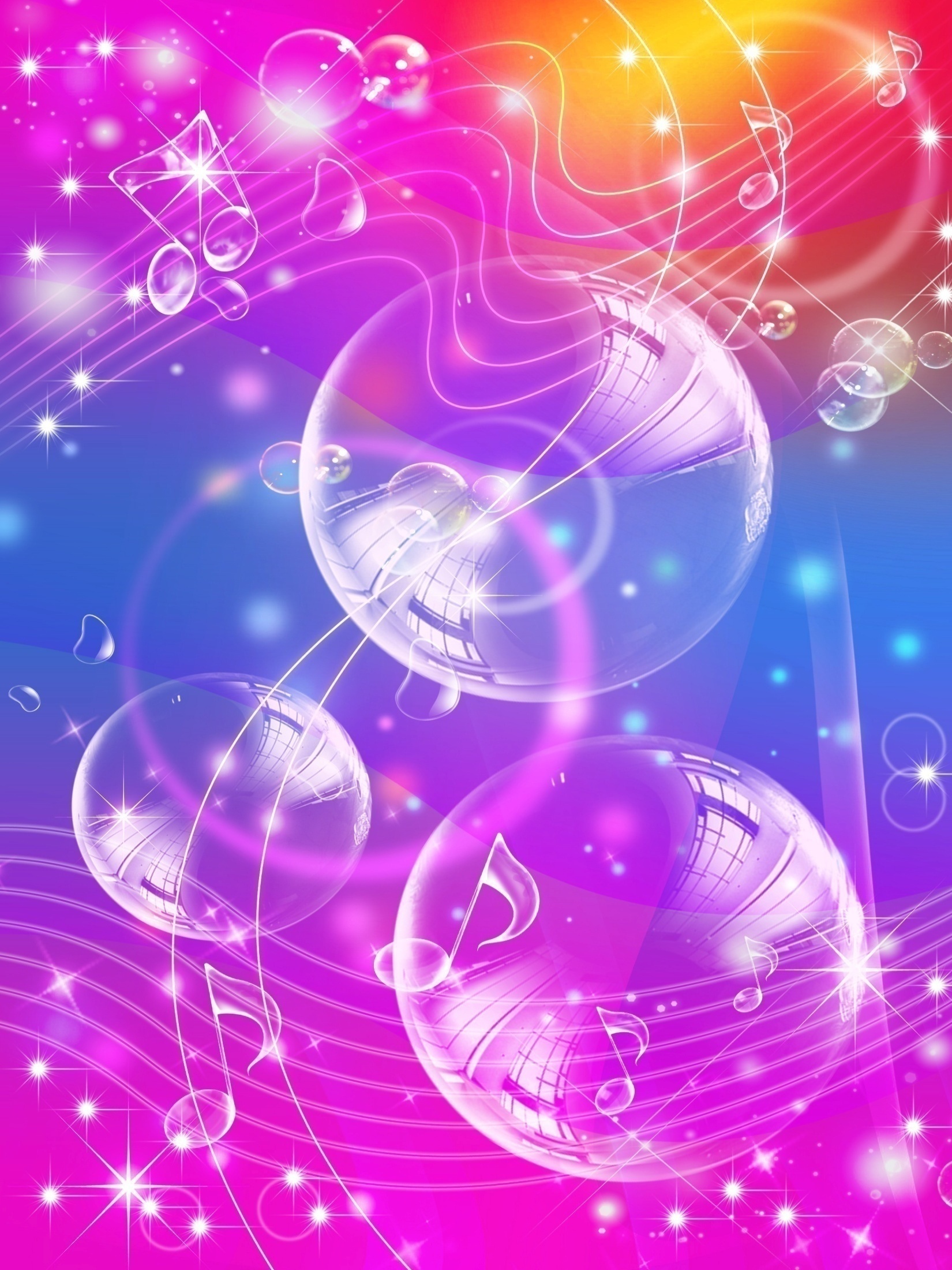 - здоровьесберегающие технологии: применяю дыхательную, артикуляционную гимнастику, пальчиковые, речевые игры, ритмопластику. За последние три года на основе авторских методик М.Л. Лазарева, М.Ю. Картушиной, Т. и С. Железновых, О.В. Карцер разработала и внедрила в практику систему музыкально-танцевальных упражнений, комплекс дыхательных упражнений. Благодаря этому уровень развития музыкальных и творческих способностей воспитанников повысился на 65%.
	Вношу личный вклад в повышение качества образования, разработала рабочую программу по музыкальному воспитанию старших дошкольников, а так же авторскую программу «Развитие творческих способностей дошкольников методами ТРИЗ на музыкальных занятиях». В результате творческая активность воспитанников  в процессе освоения программы свидетельствовала о тенденции роста на 61% от общего количества детей. (На 20% повысился уровень детей с низкого уровня до среднего, на 41% со среднего до высокого).
	Систематизировав свой опыт работы, полученный в период с 2011-2016 годы, подготовила раздел «художественно-эстетическая  работа в ДОУ», который вошел в образовательную программу дошкольного образования МБДОУ и позволяет достичь стабильно высоких результатов коррекционной работы.
Оборудовала предметно-пространственную развивающую образовательную среду в музыкальном зале для детей с ОНР в соответствии с требованиями санитарных норм, программных задач.	
	Для стимулирования деятельности детей на музыкальных занятиях создан экран успешности «До-ми - соль - ка». Систематизирован авторский музыкально - дидактический материал в сборники и картотеки: «Мы танцуем », «Хорошее настроение», «Темпы, ритмы», «Поющие рыбки», «Волшебные нити» и др. Обновлена и усовершенствованна музыкальная фонотека, песенный репертуар к занятиям и праздникам оформлен на СD- носителях.
Благодаря совместным усилиям педагогов и родителей пополнена «детская костюмерная». Этому способствовали организованные тематические мероприятия, конкурсы внутри МБДОУ,  музыкальные спектакли    («Все дело в шляпе», «Все профессии важны», «Под грибом», «Колобок на новый лад», «Мешок яблок») и т.д.
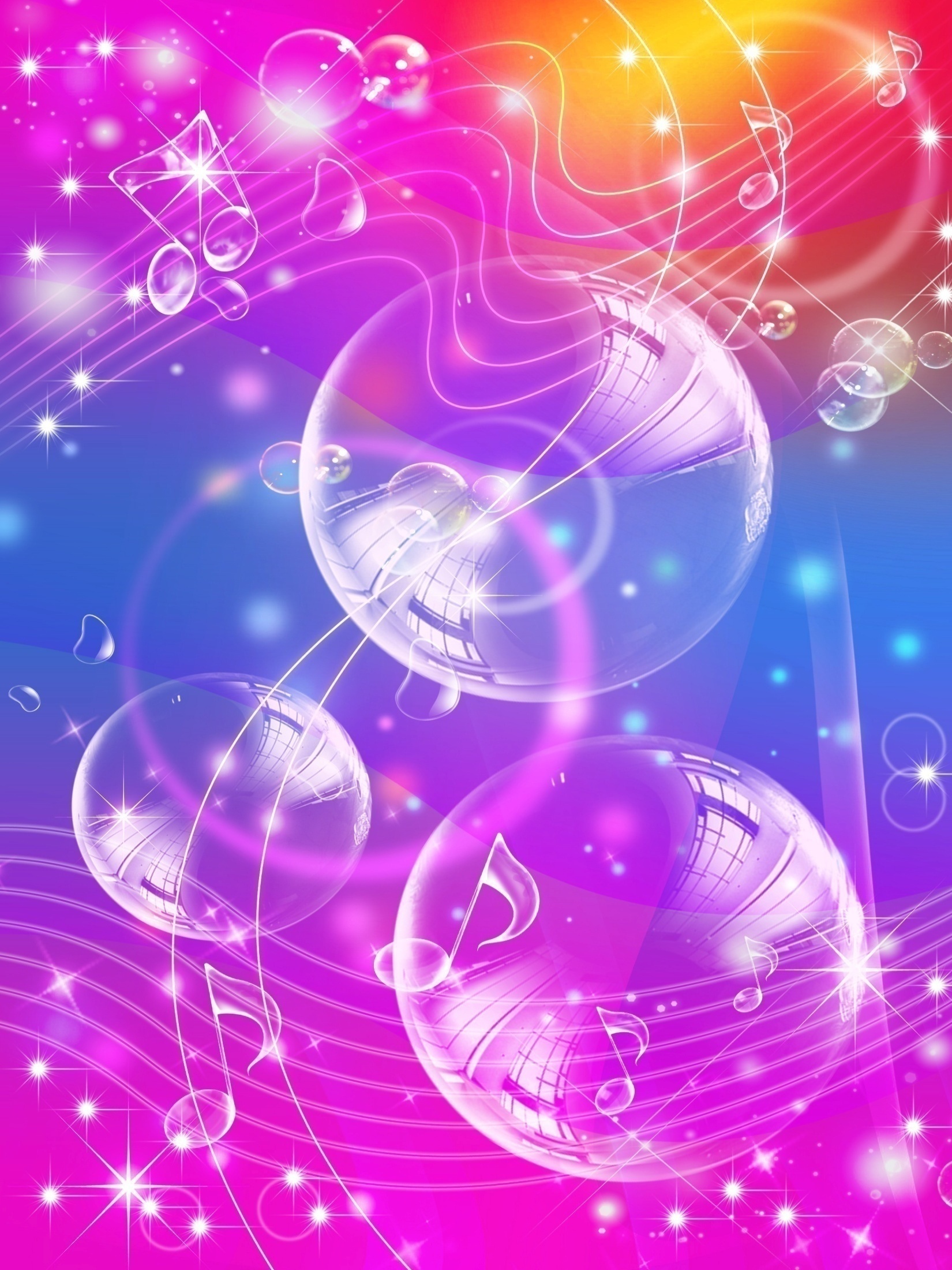 Высоких результатов в музыкальном воспитании и  коррекции речевых нарушений у детей дошкольного возраста достигаю с помощью общения с родителями (законными представителями) воспитанников.  	Эффективными и результативными в работе с родителями (законными представителями) считаю такие формы работы:
- совместные музыкальные мероприятия;
-тематические конкурсы;
-театрализованные представления;
-консультации - беседы, рекомендации по вопросам индивидуального творческого развития дошкольника; 
-педагогические ширмы.
	Осознанное включение родителей (законными представителями) в совместный процесс развития детей, приобщения их к музыке, проведение просветительской и творческой деятельности, значительно повышает эффективность взаимодействия с семьями воспитанников, увеличивает их активность в проведении различных мероприятий. По результатам анкетирования в 2015 – 2016 учебном году – 90 % родителей удовлетворены условиями музыкального развития дошкольников  в МБДОУ.
	Повышаю свой профессиональный уровень, изучая новинки педагогической, психологической, музыкальной теории и практики, посещая открытые занятия коллег. Занимаюсь самообразованием, применяю в работе инновационные разработки, предлагаемые периодической печатью: «Справочник музыкального руководителя», журналы — «Музыкальный руководитель», «Музыкальная палитра». 
	В 2014 году прошла курсы профессиональной переподготовки в  АНОО Дом учителя по теме «Управление процессом музыкального воспитания детей дошкольного возраста в условиях реализации ФГОС ДО». Защитилась на   инновационный уровень - 20 баллов.
	Работаю в тесном контакте с педагогами ДОУ, координирую их деятельность по ознакомлению с музыкальным практическим материалом. Для повышения культурного и образовательного уровня педагогов провожу консультации. Выступаю с сообщениями по музыкальному развитию детей на педагогических советах.
	Принимаю активное участие в конкурсах, имею опыт выступления на конференциях, опубликовала ряд статей в различных печатных изданиях.
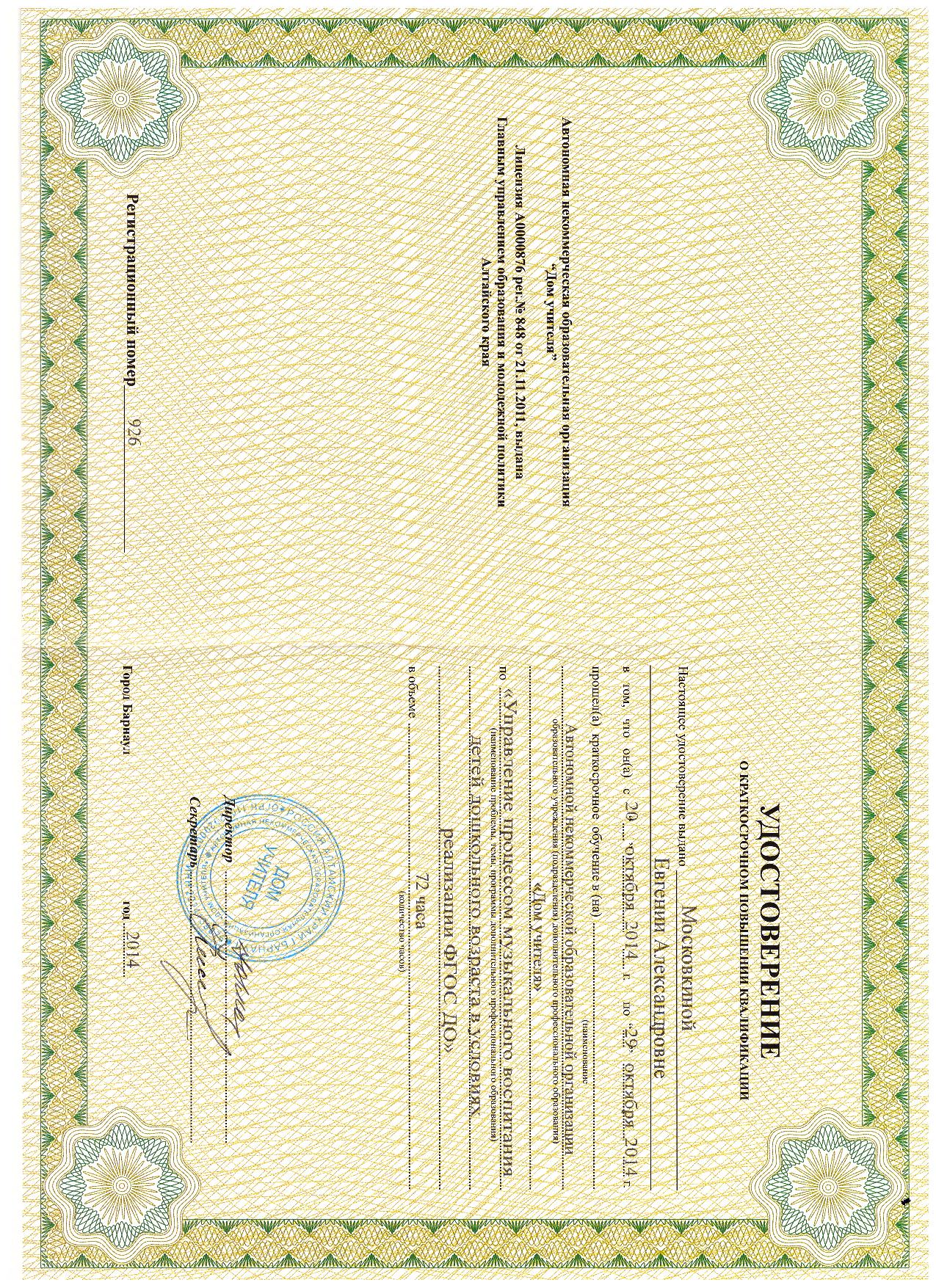 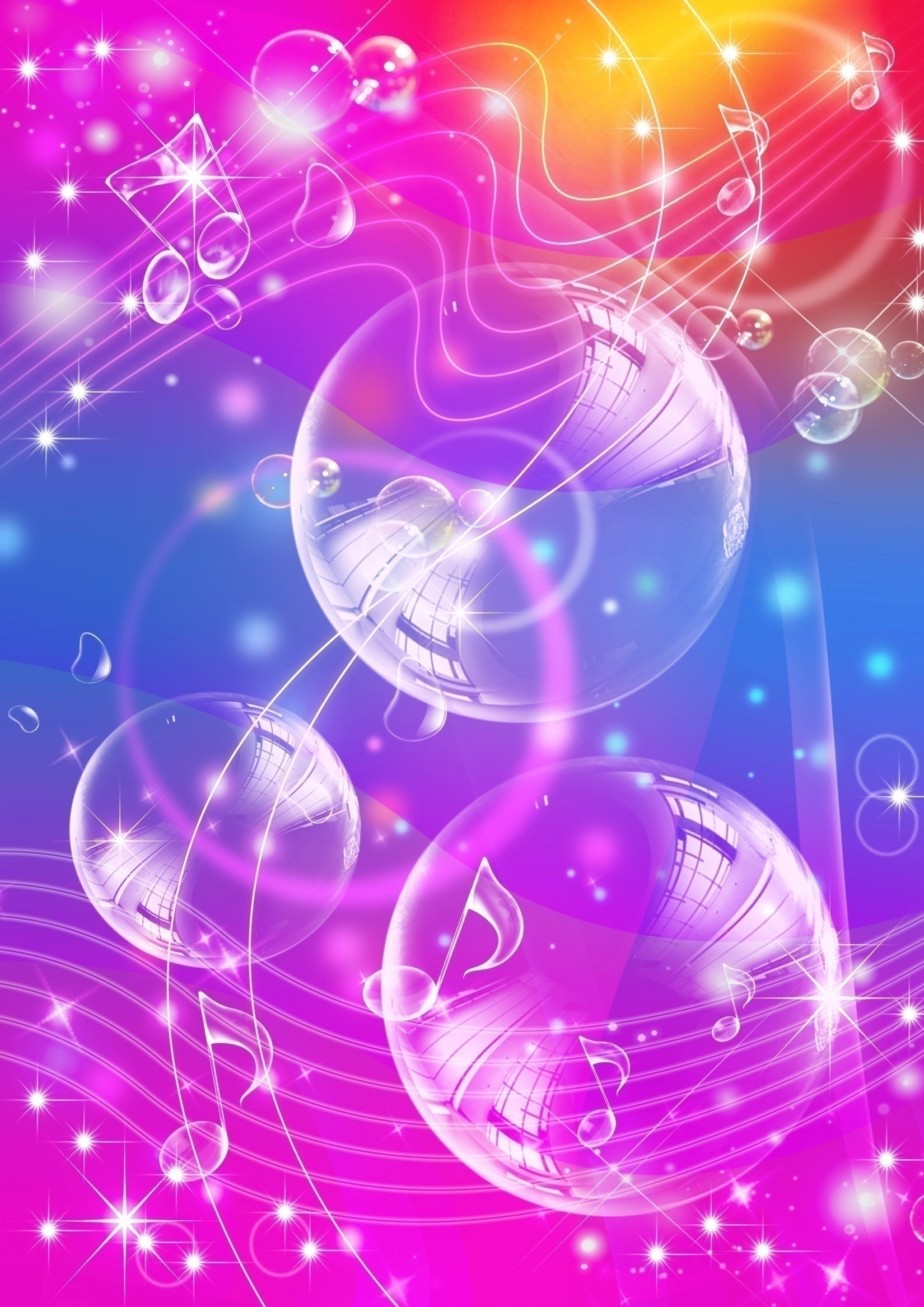 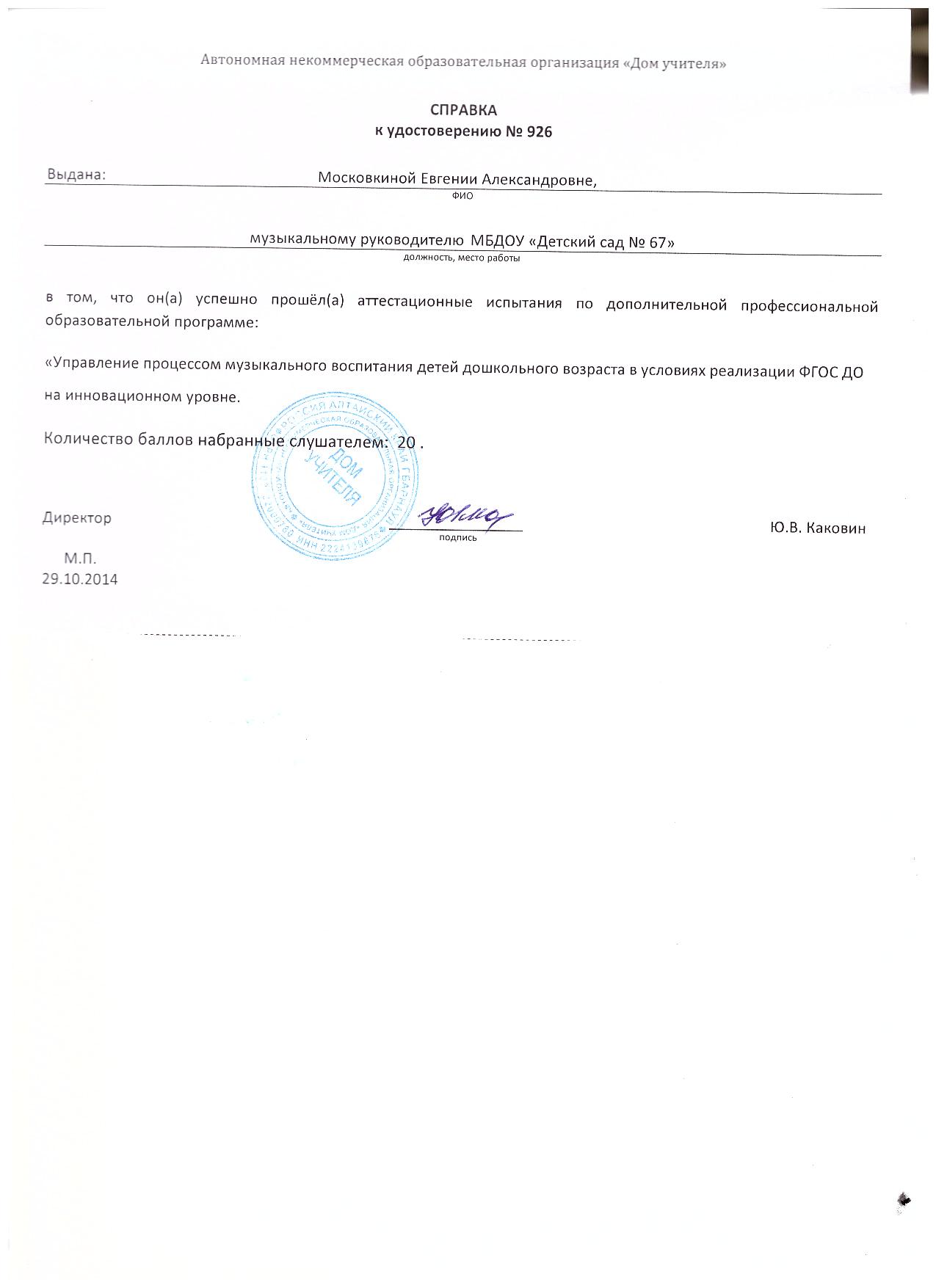 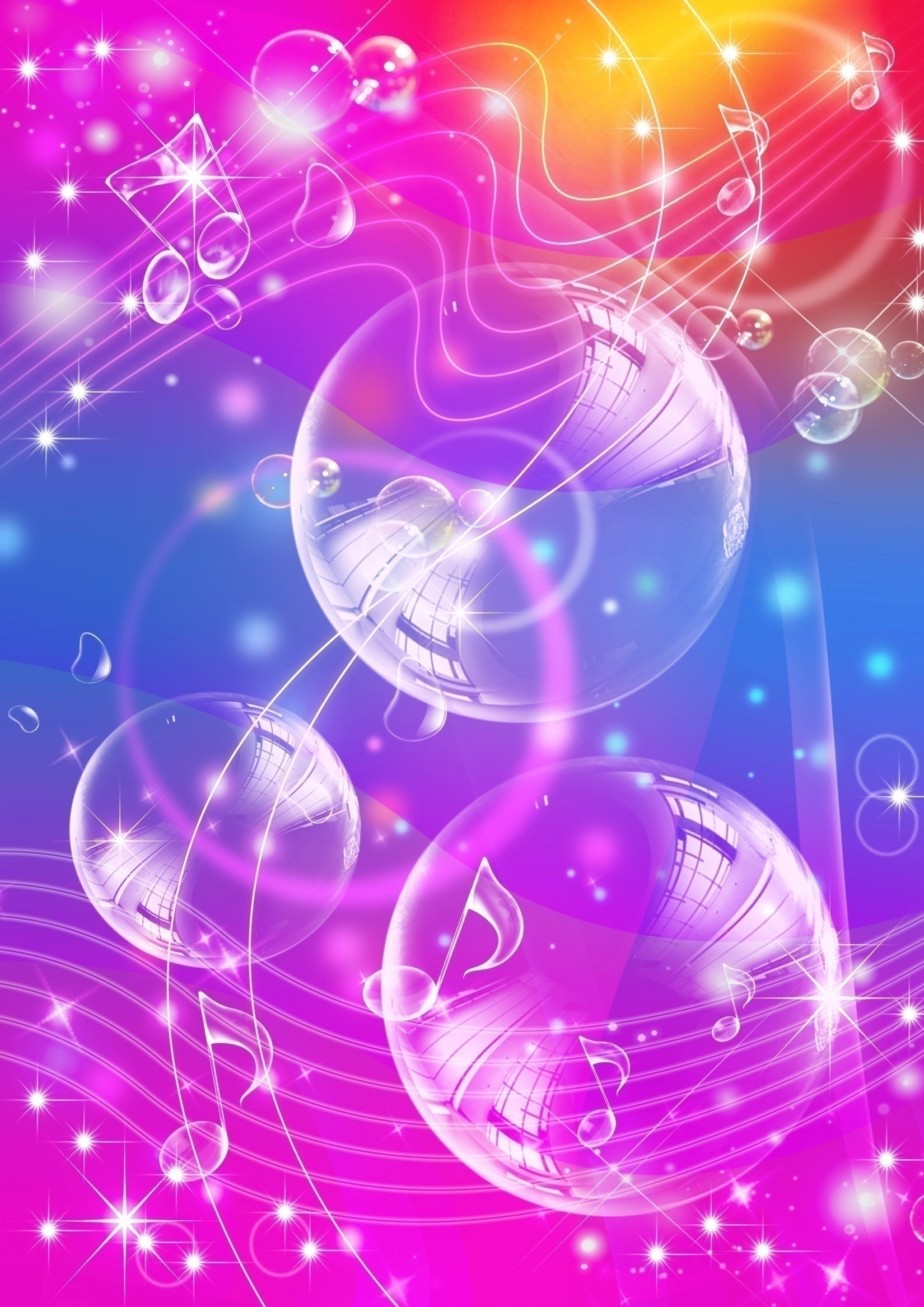 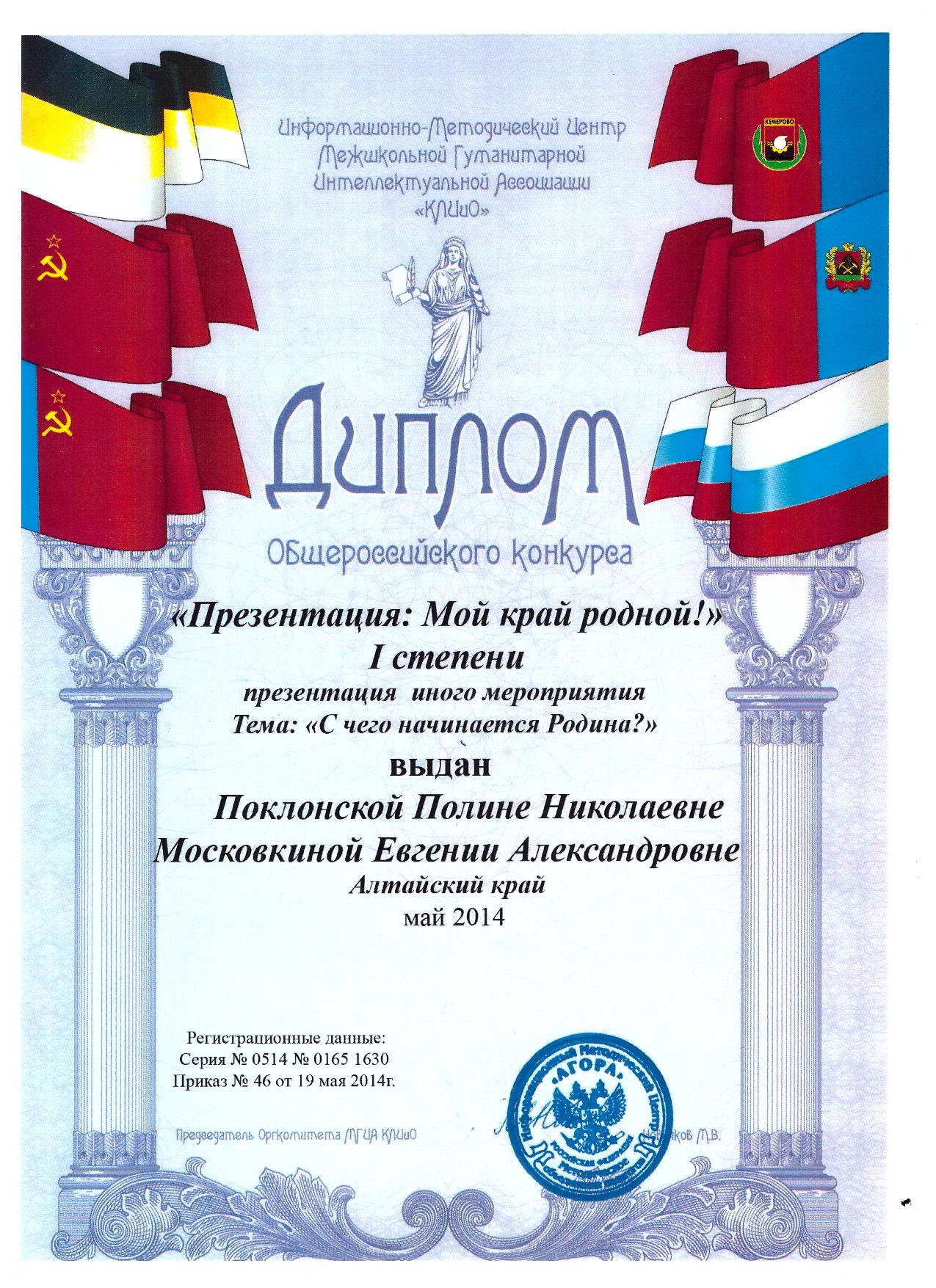 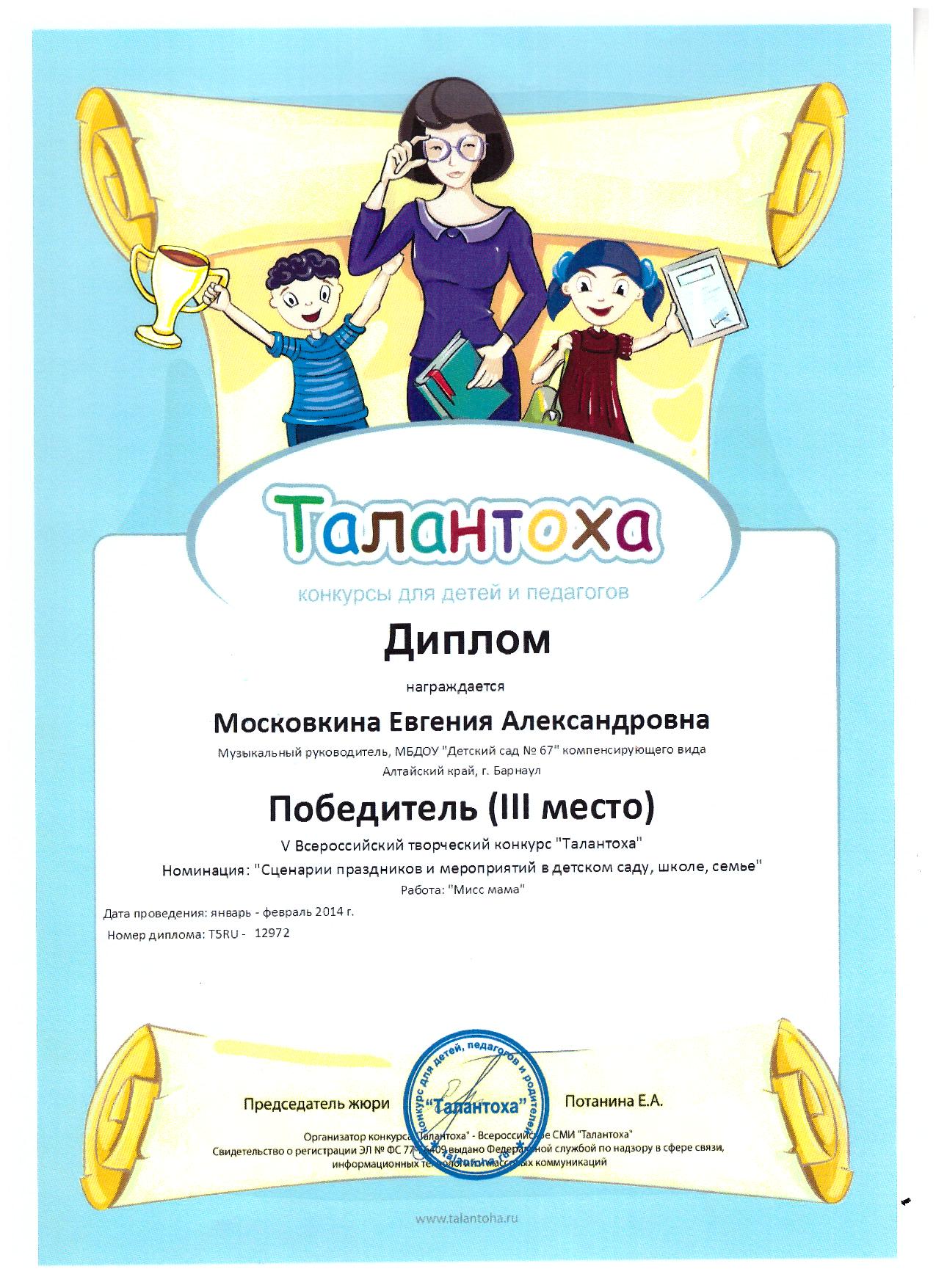 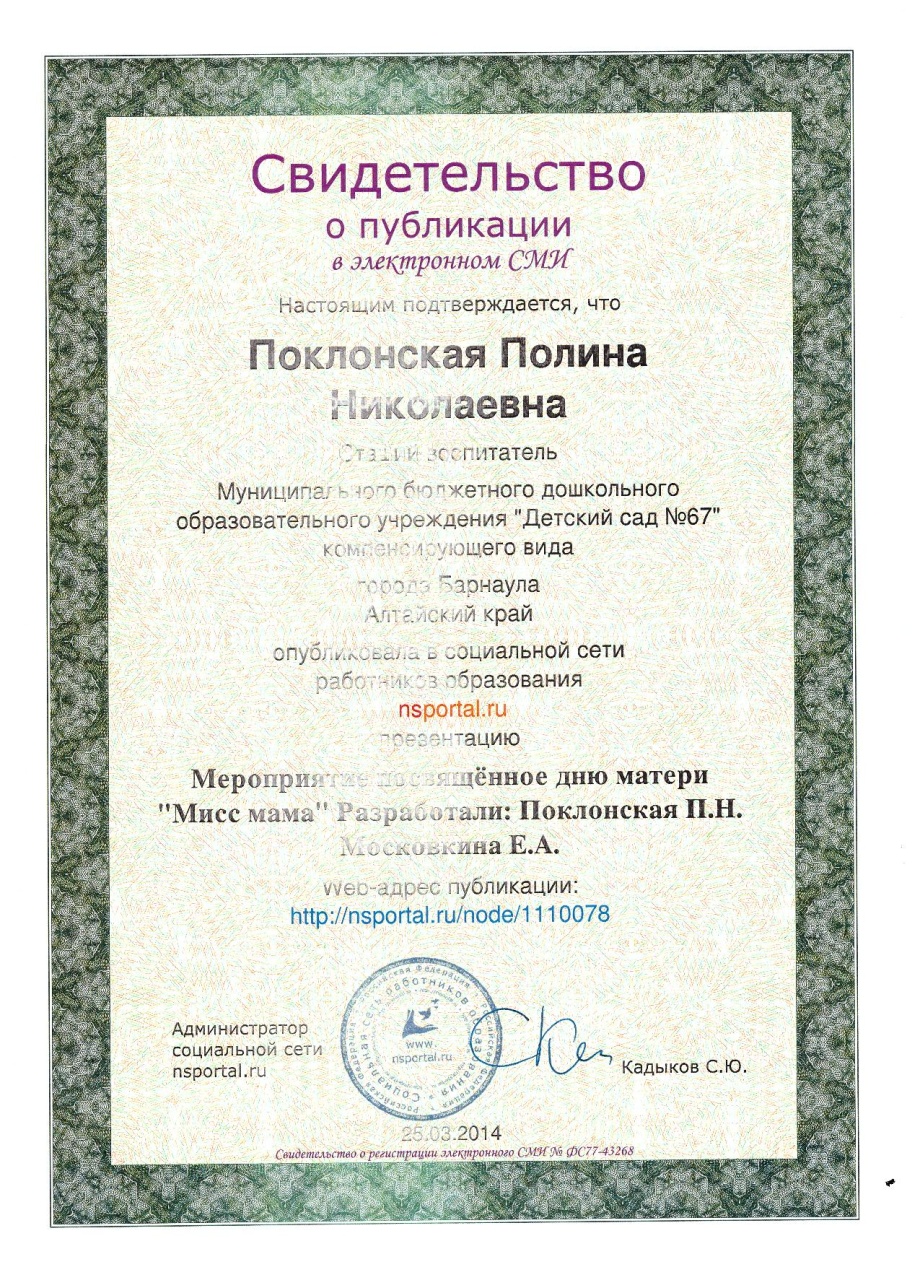 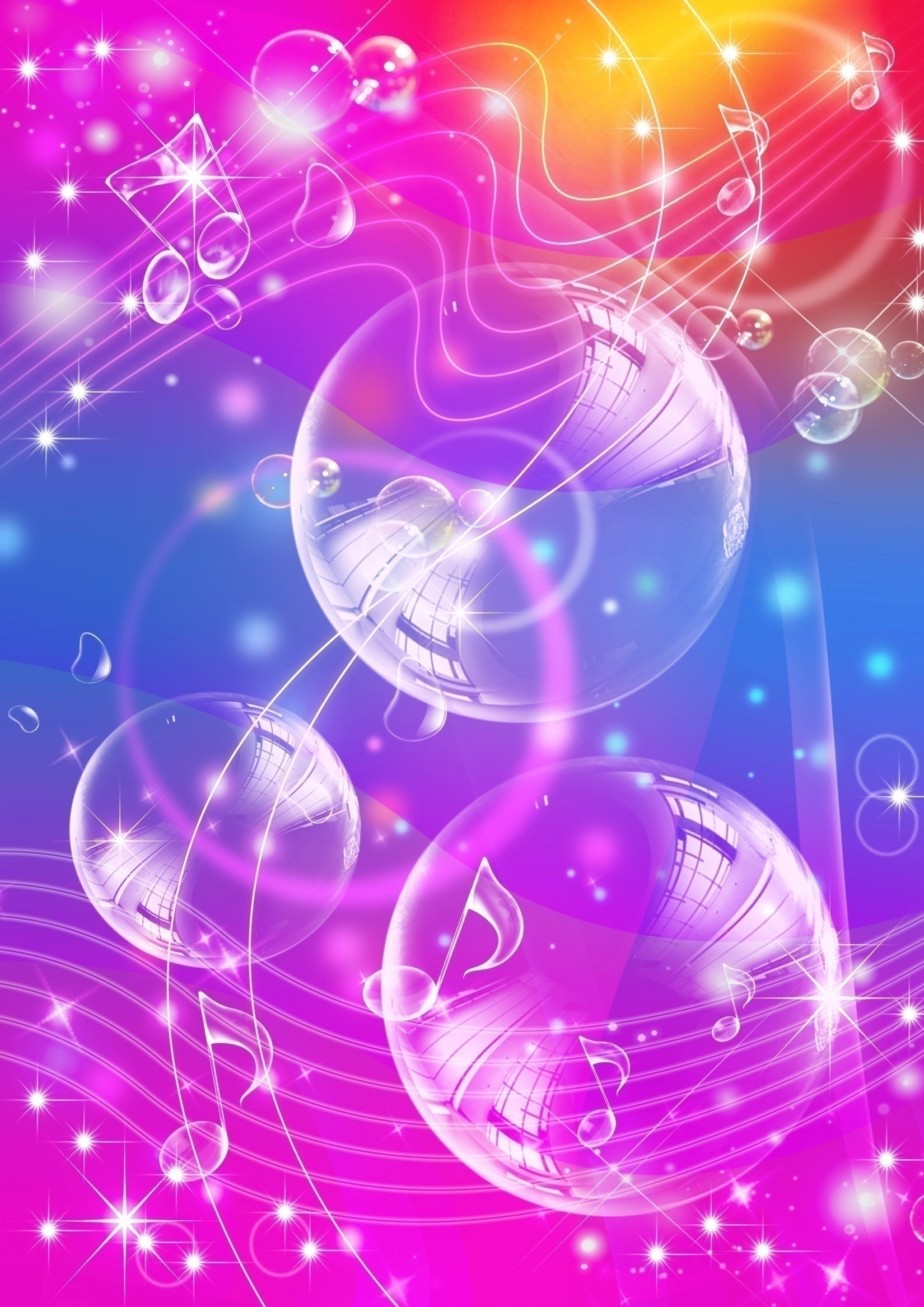 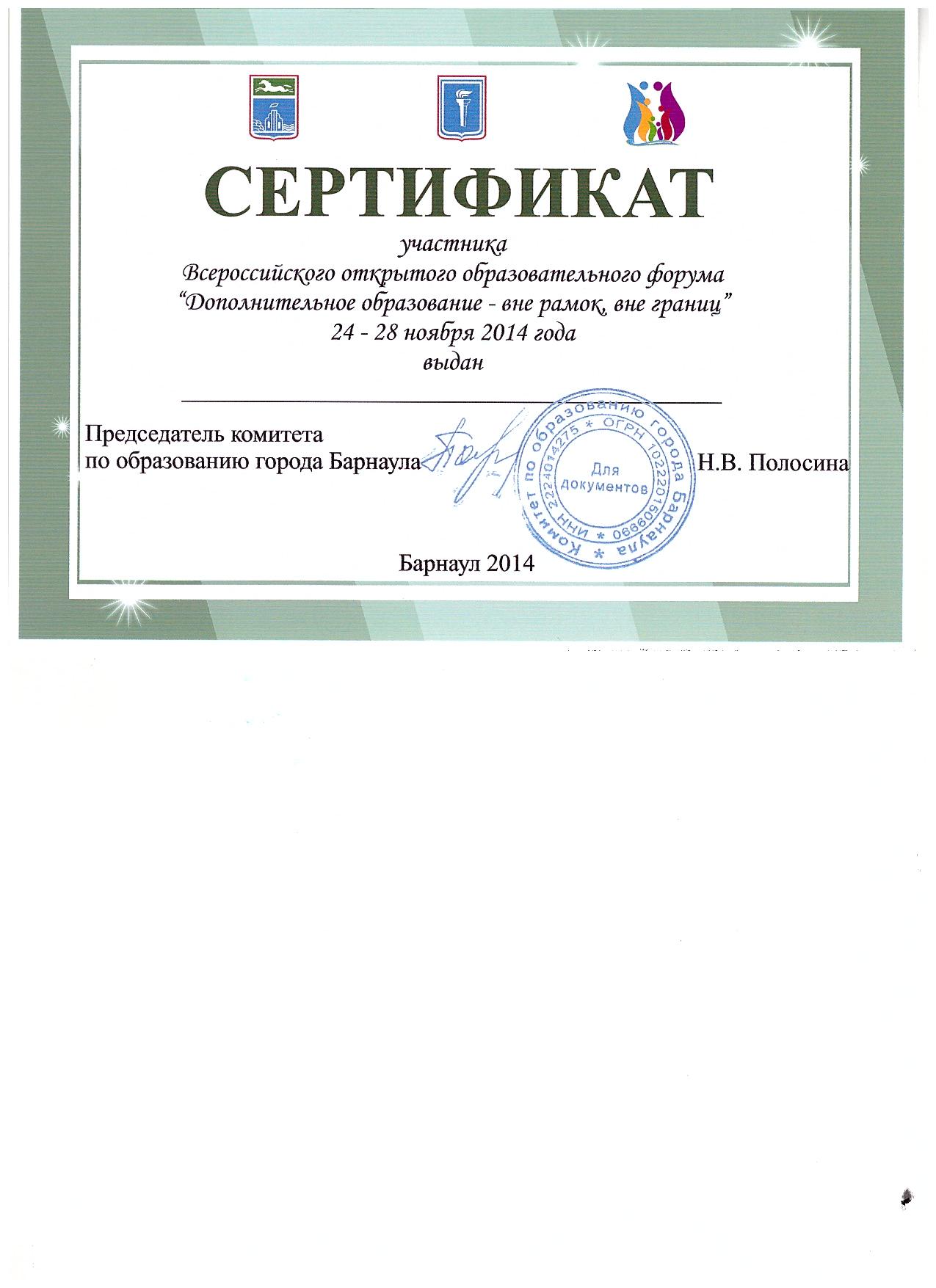 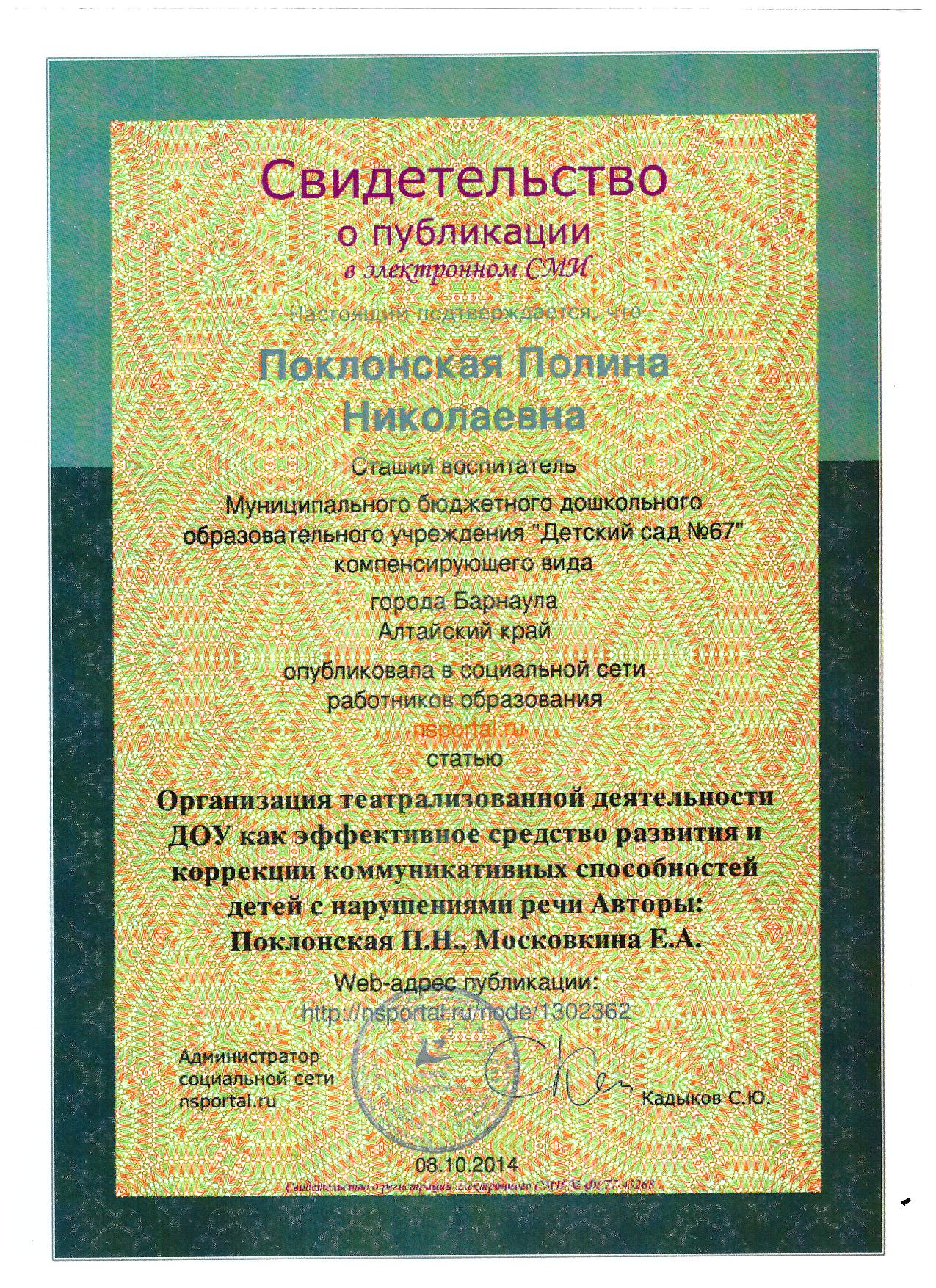 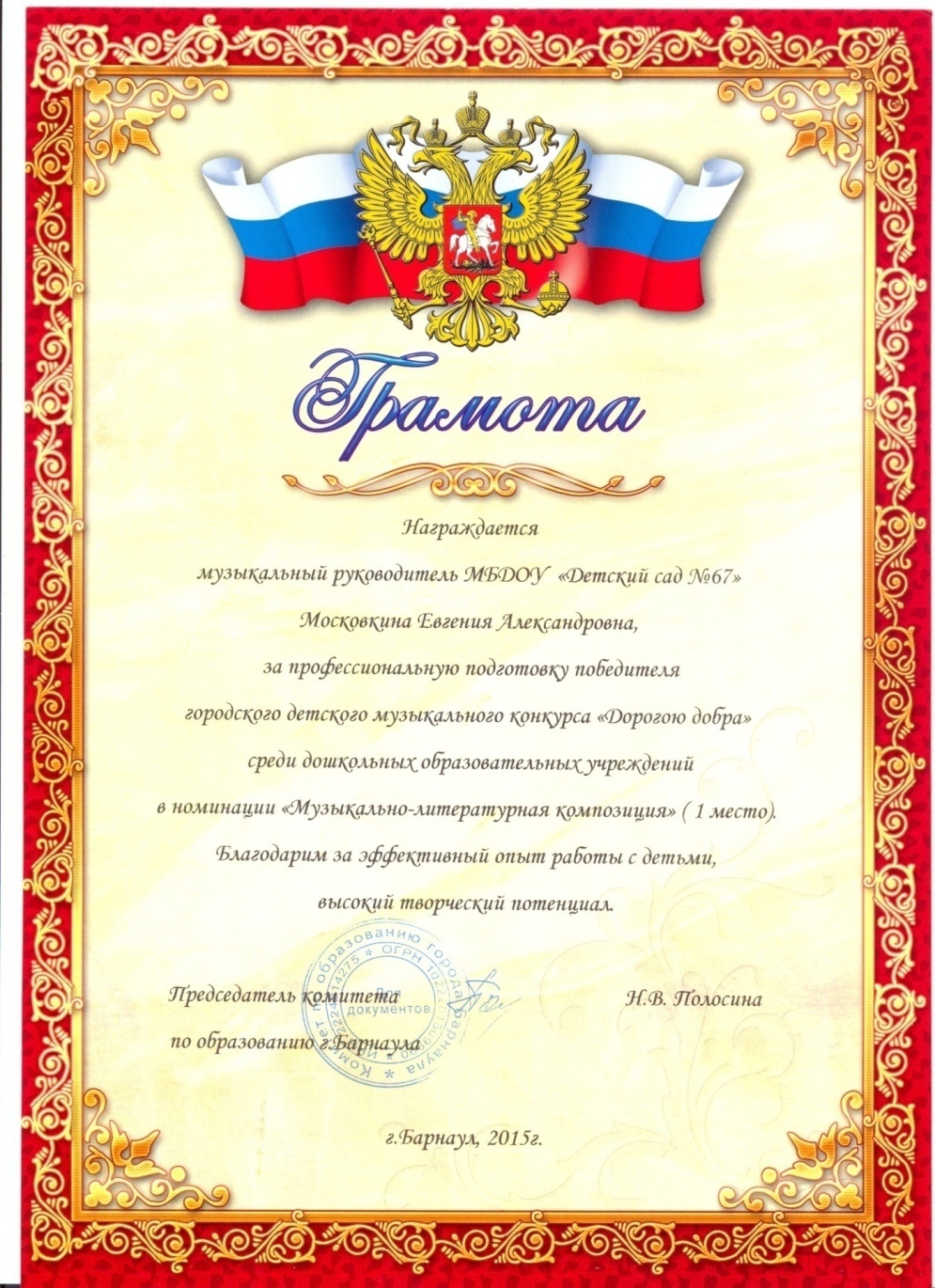 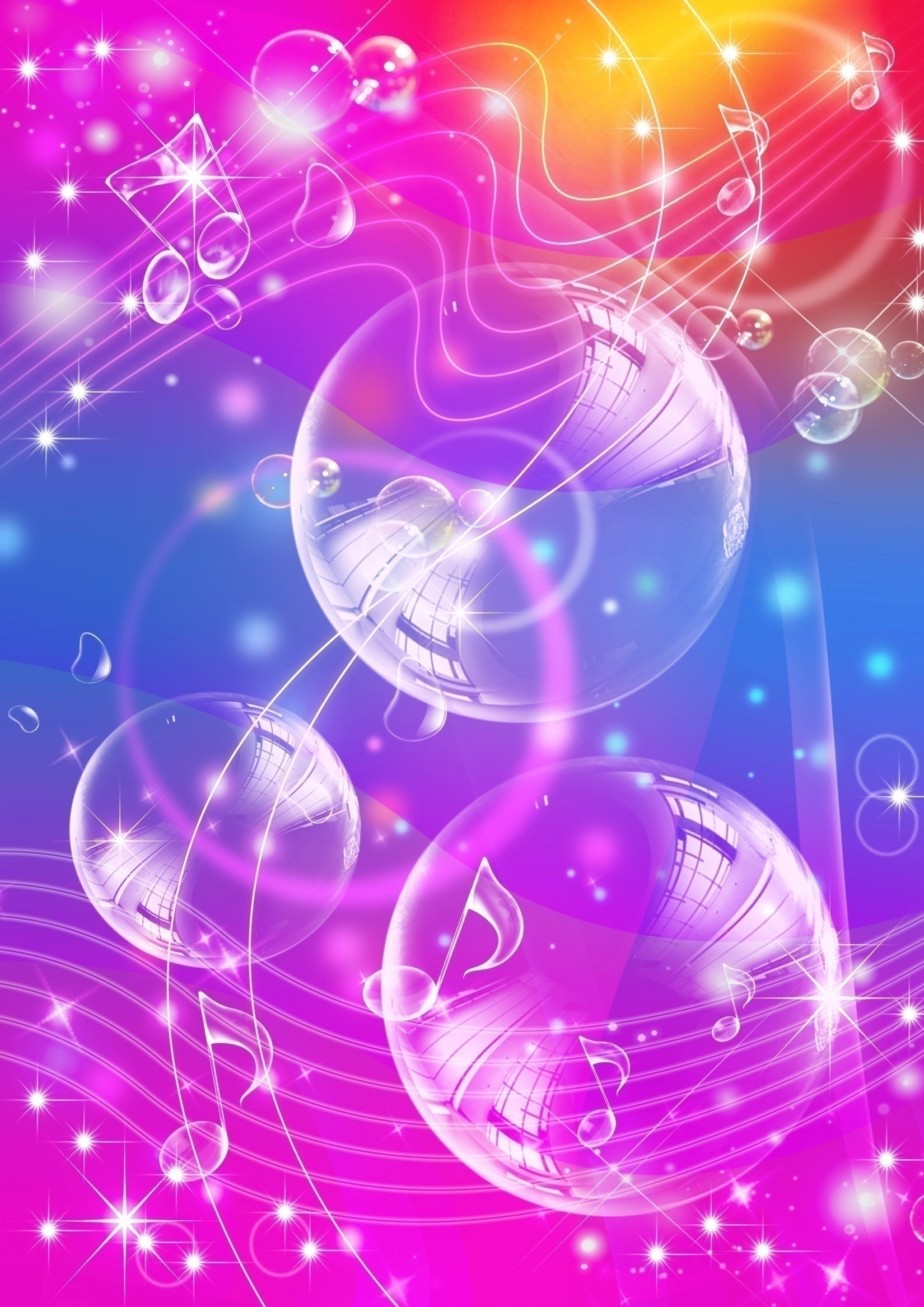 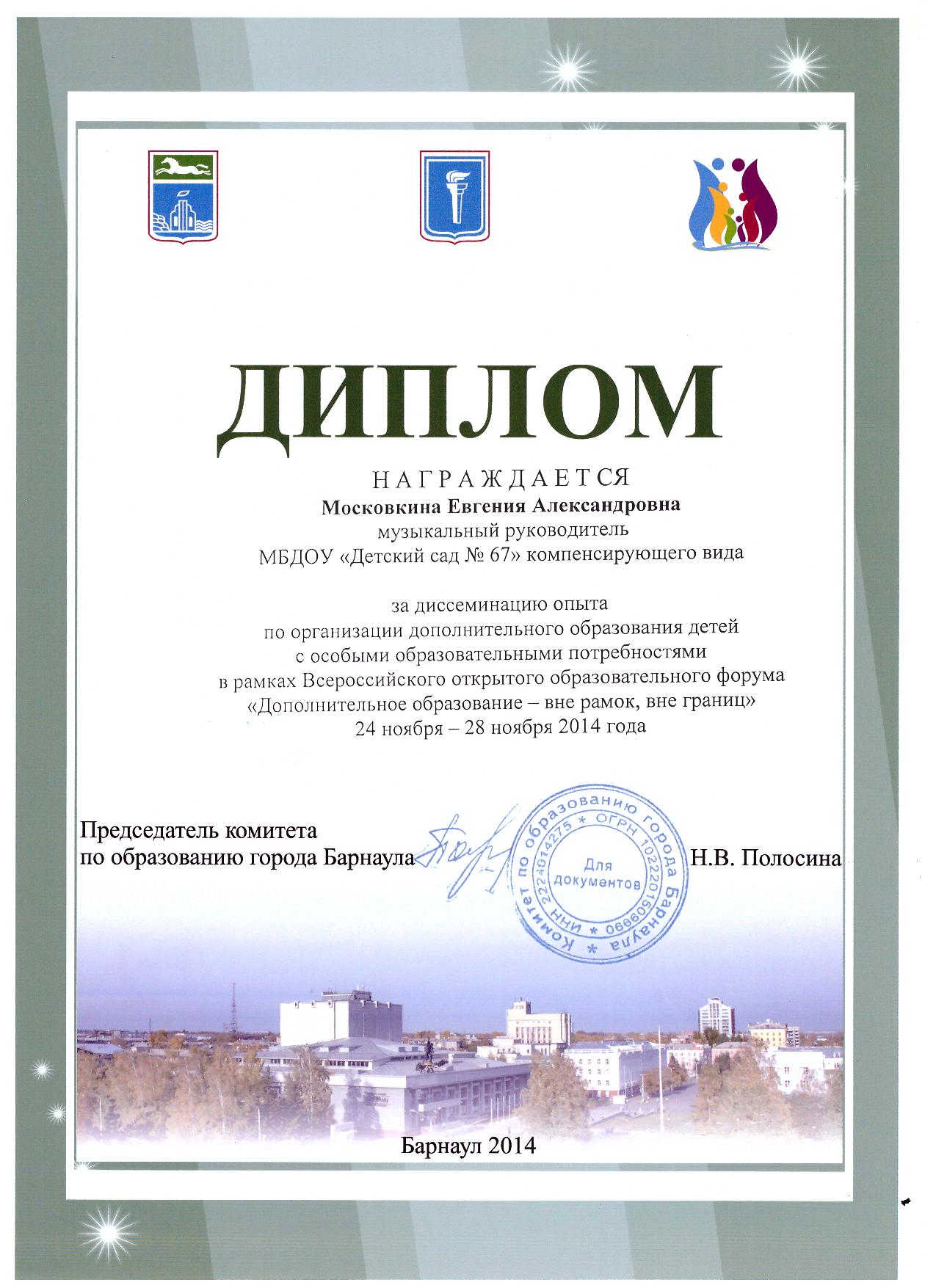 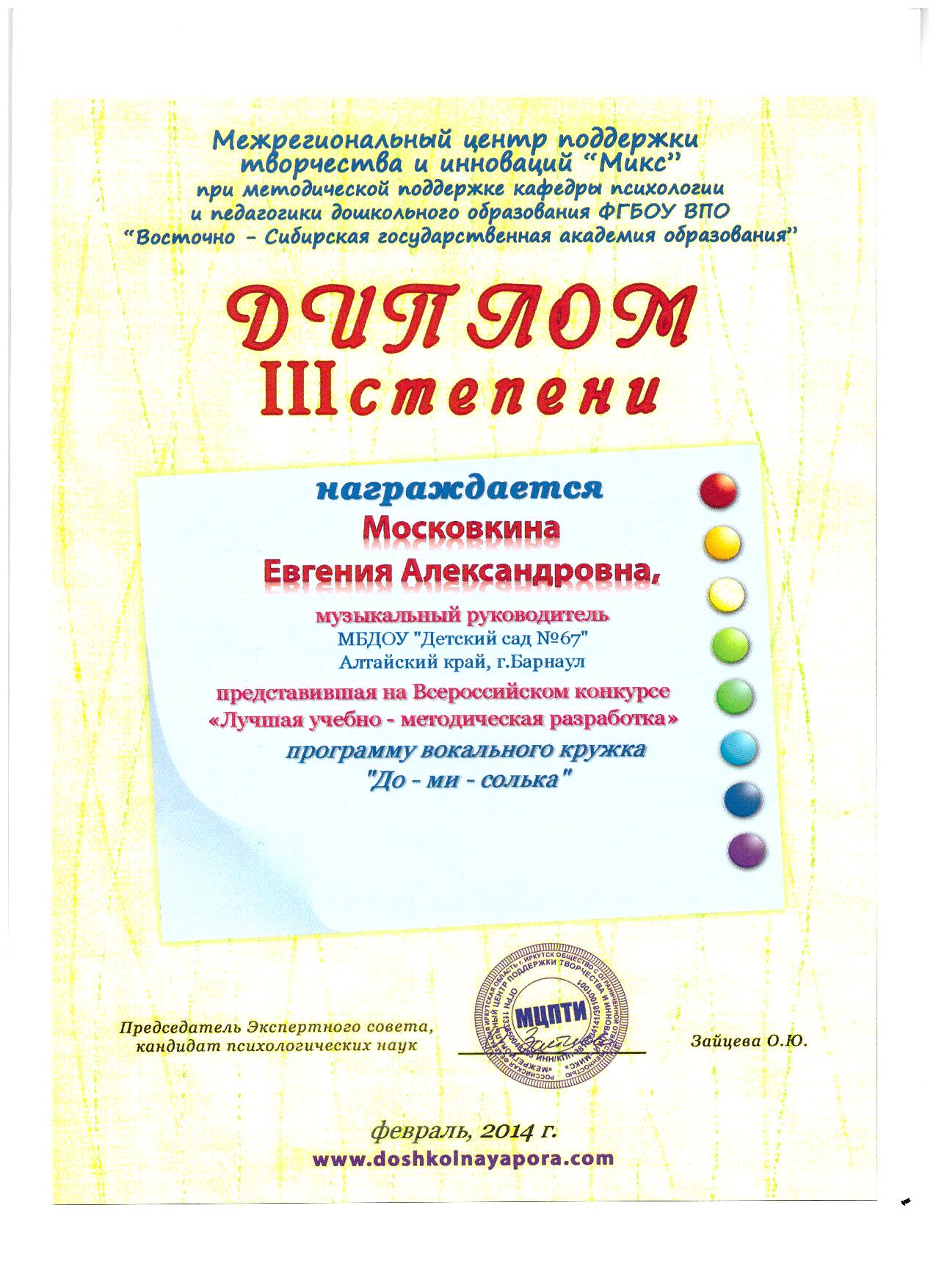 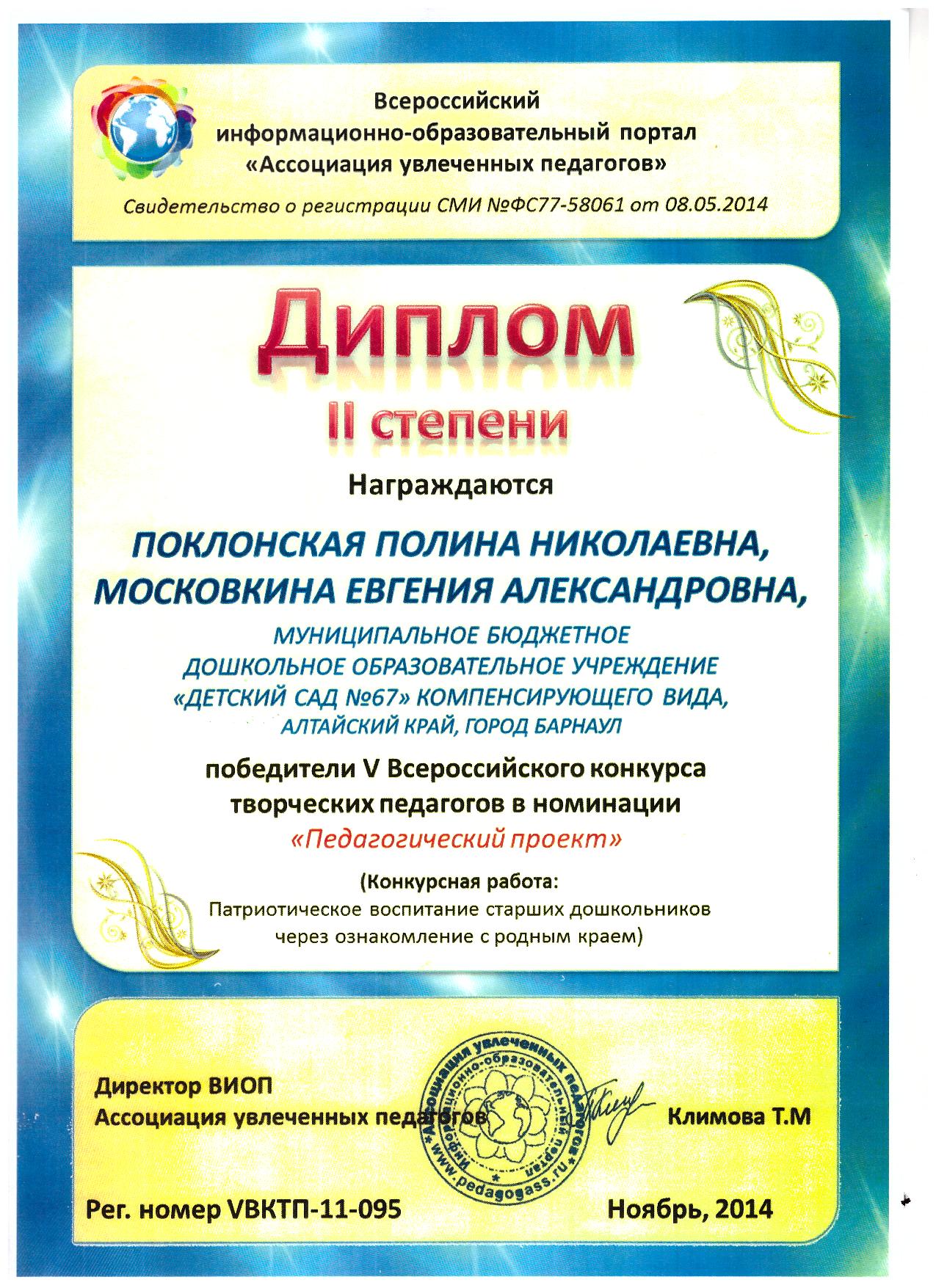 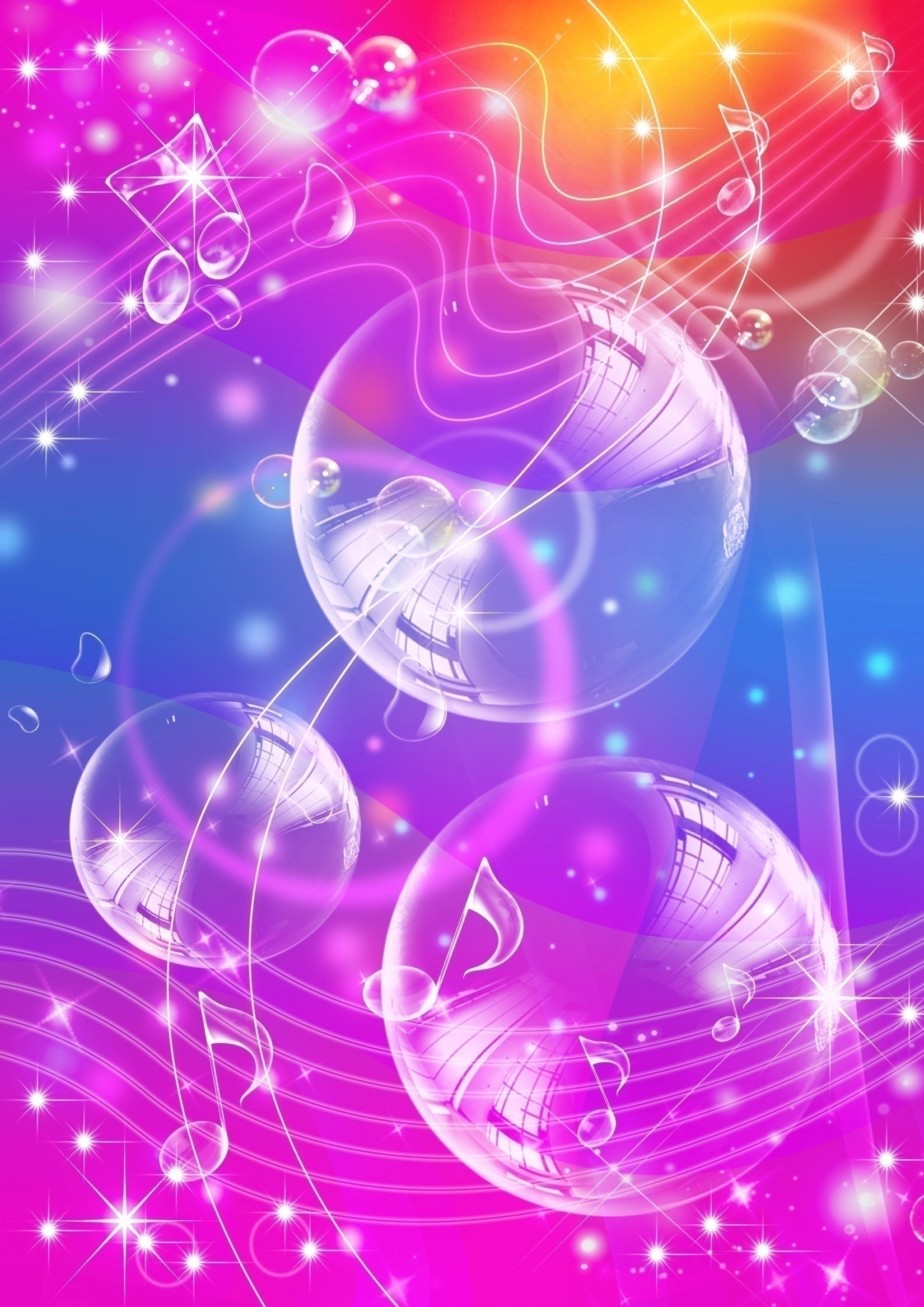 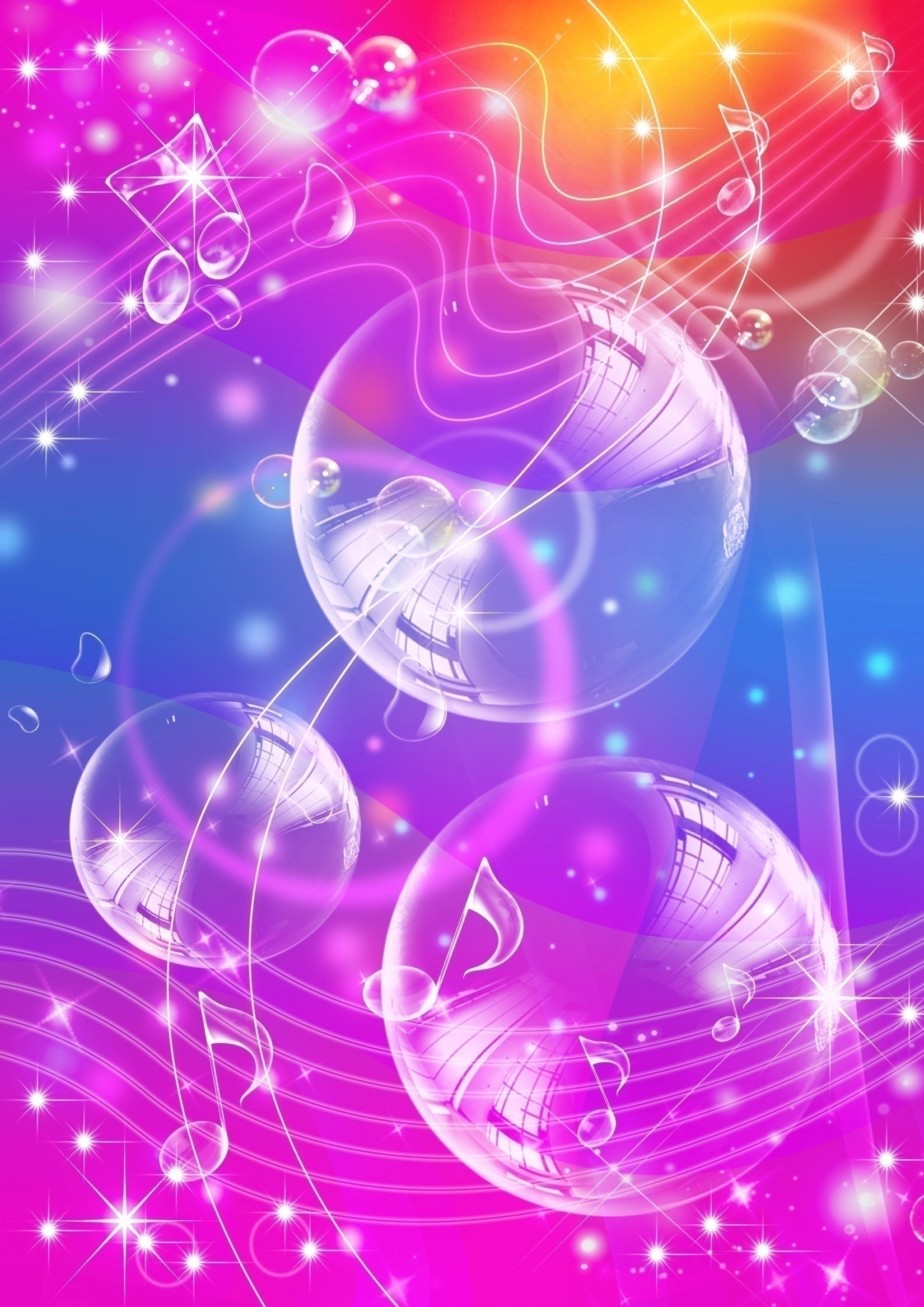 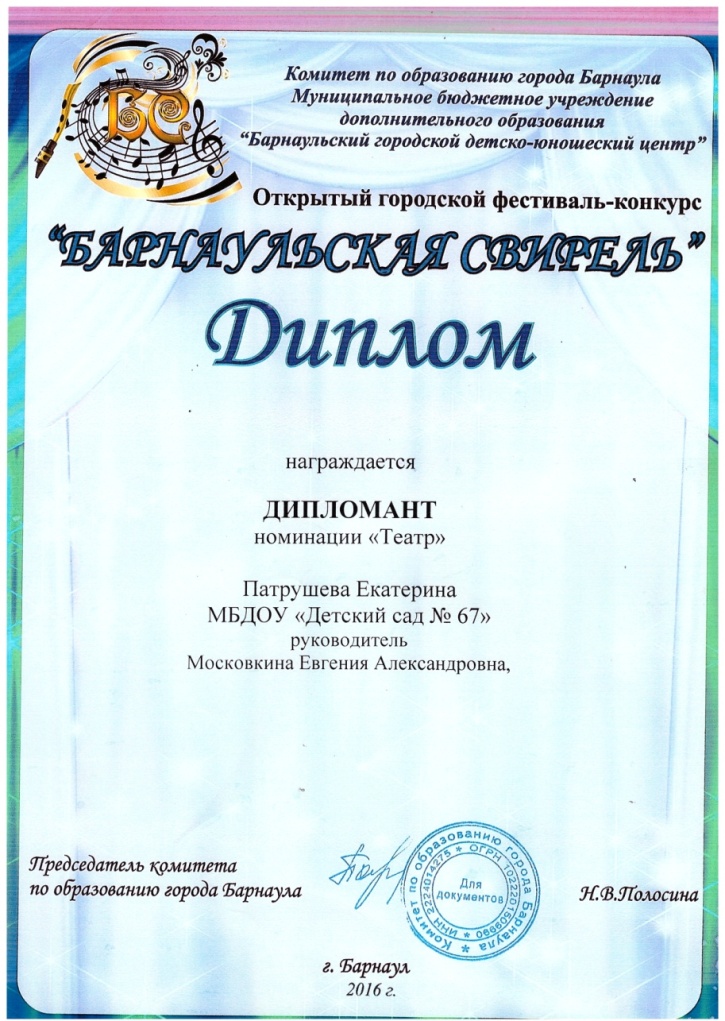 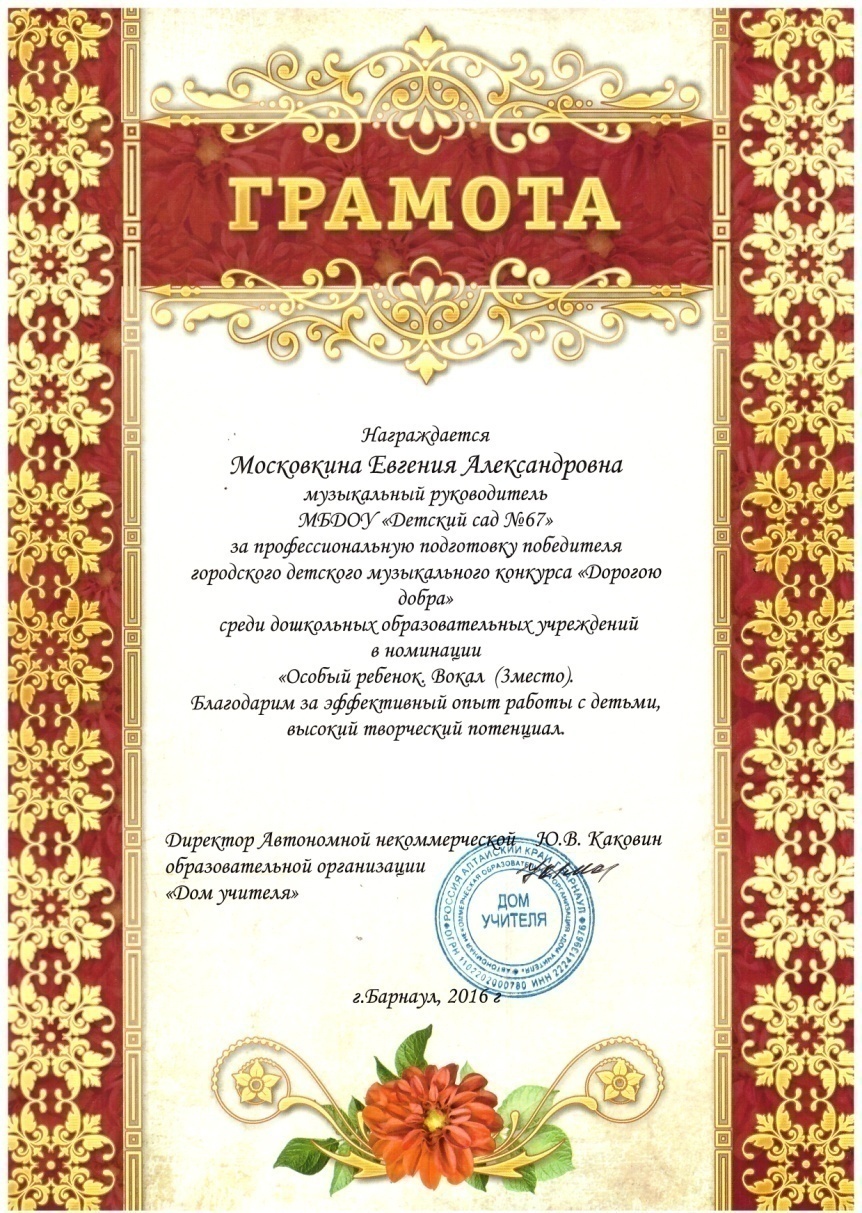 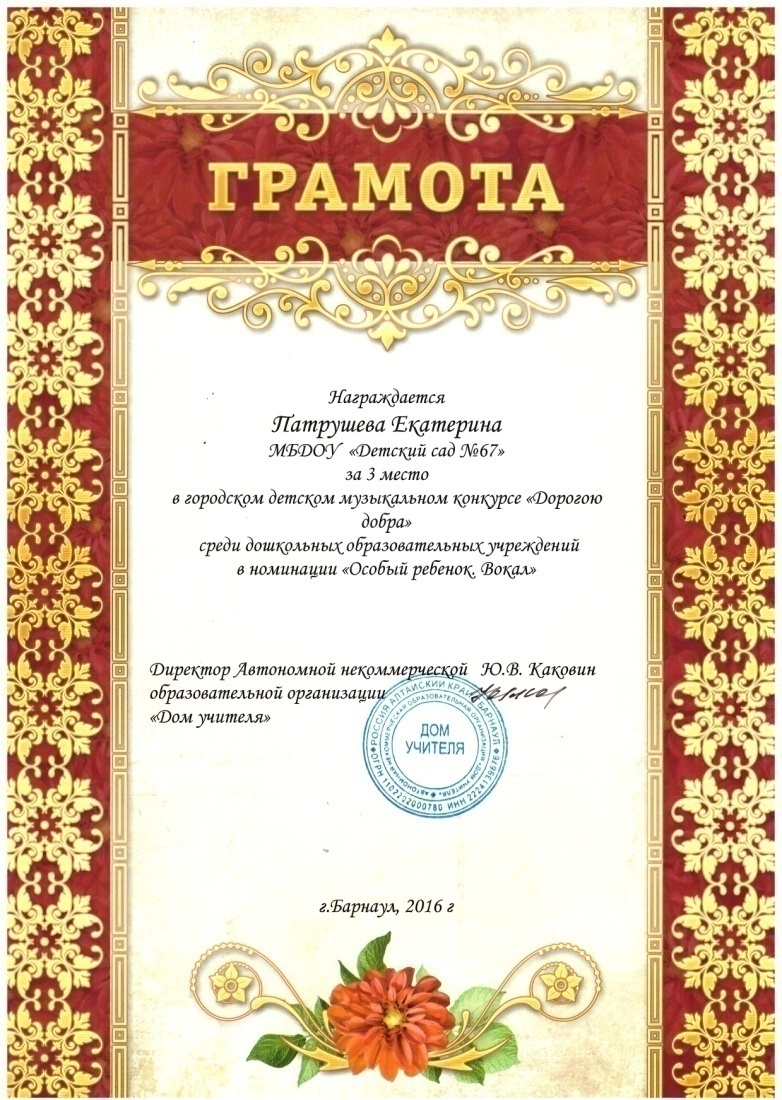 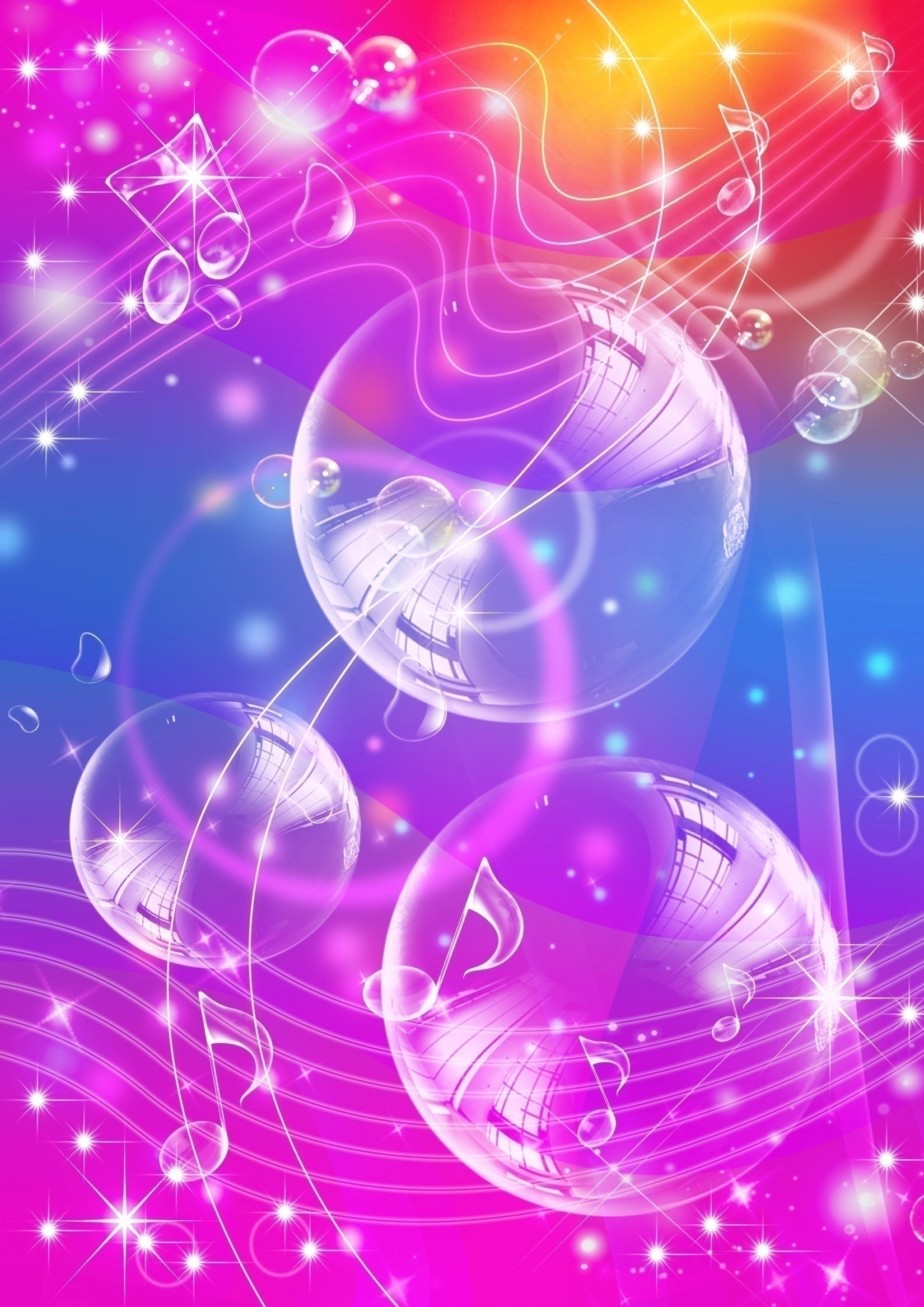 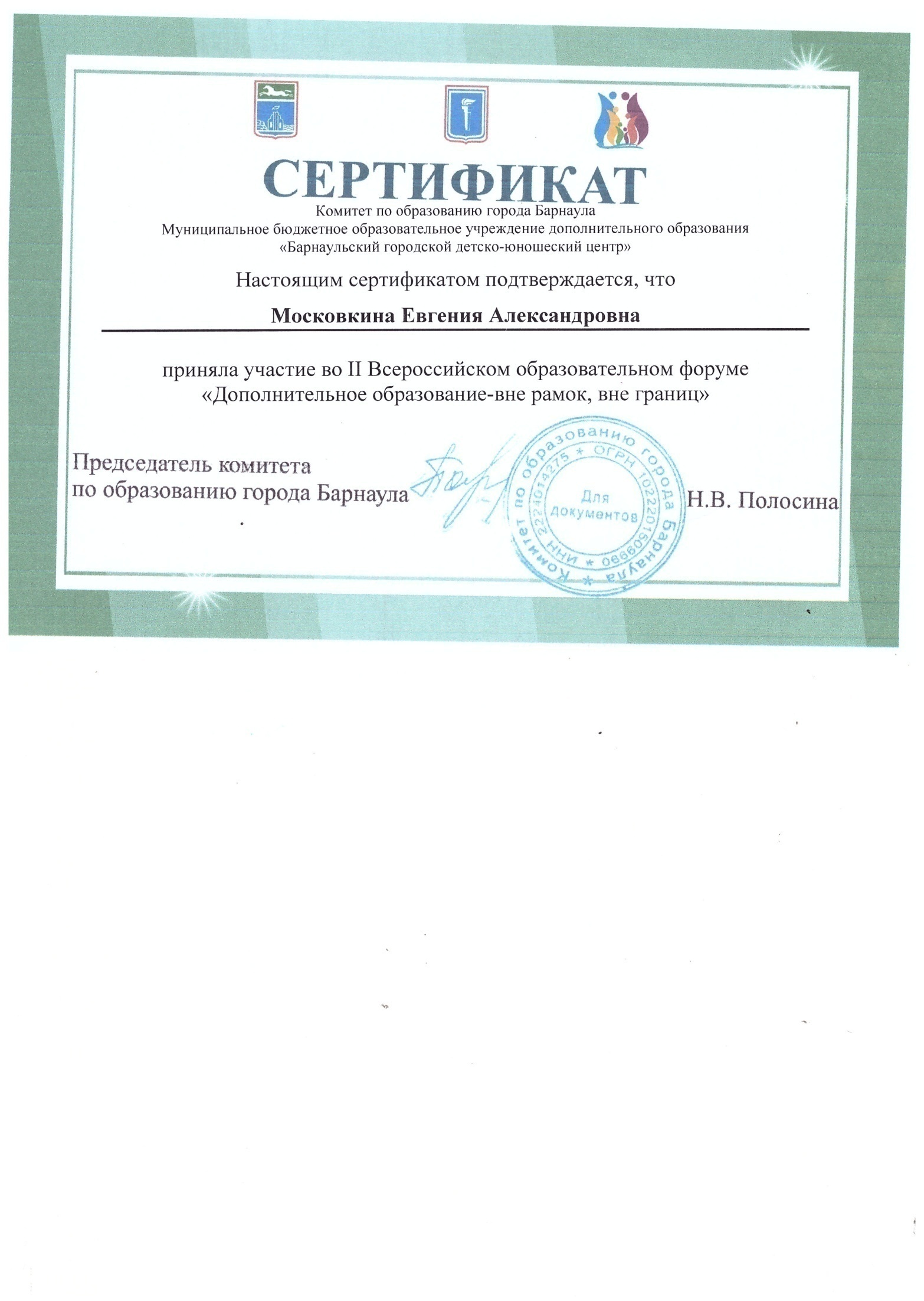 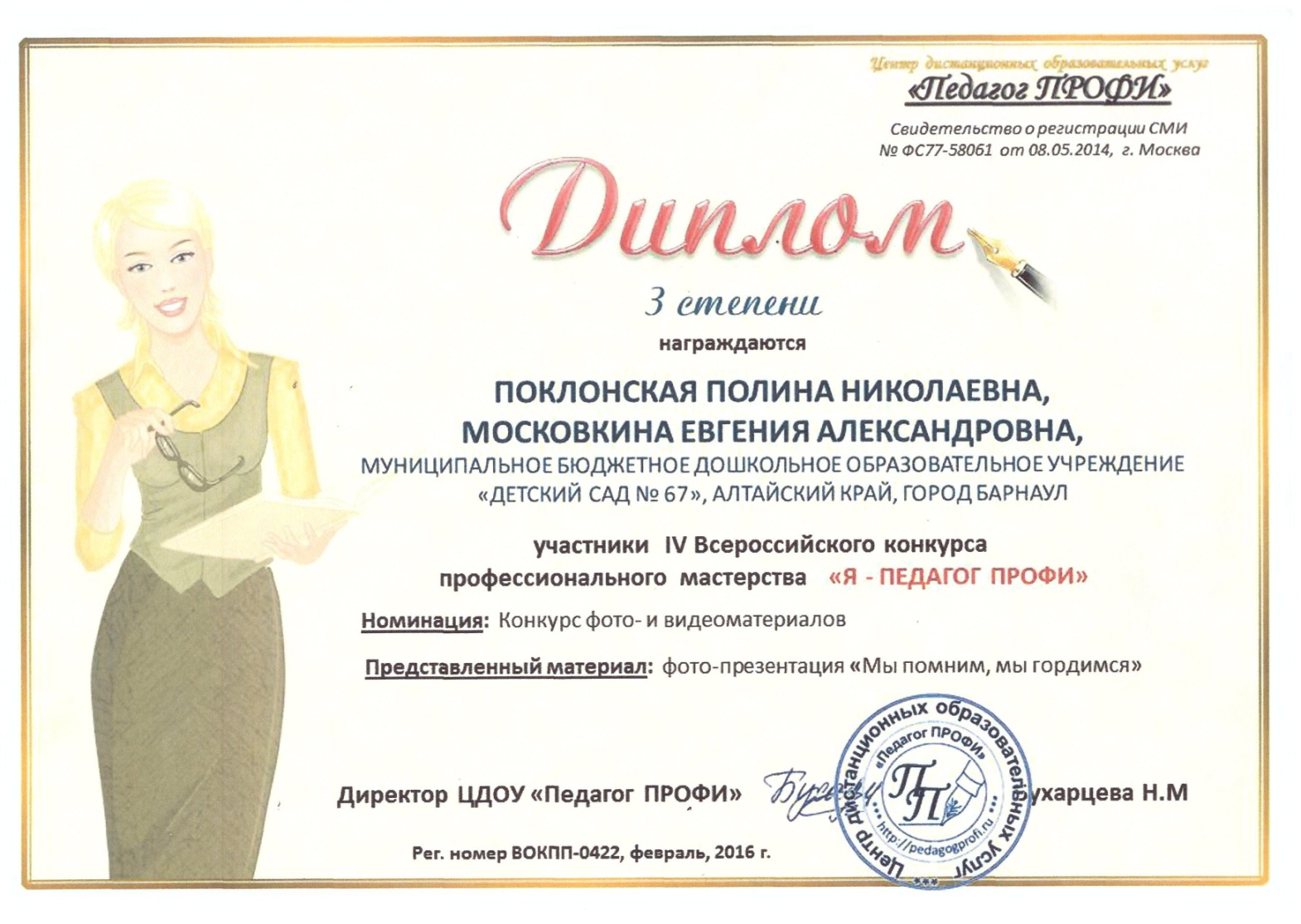 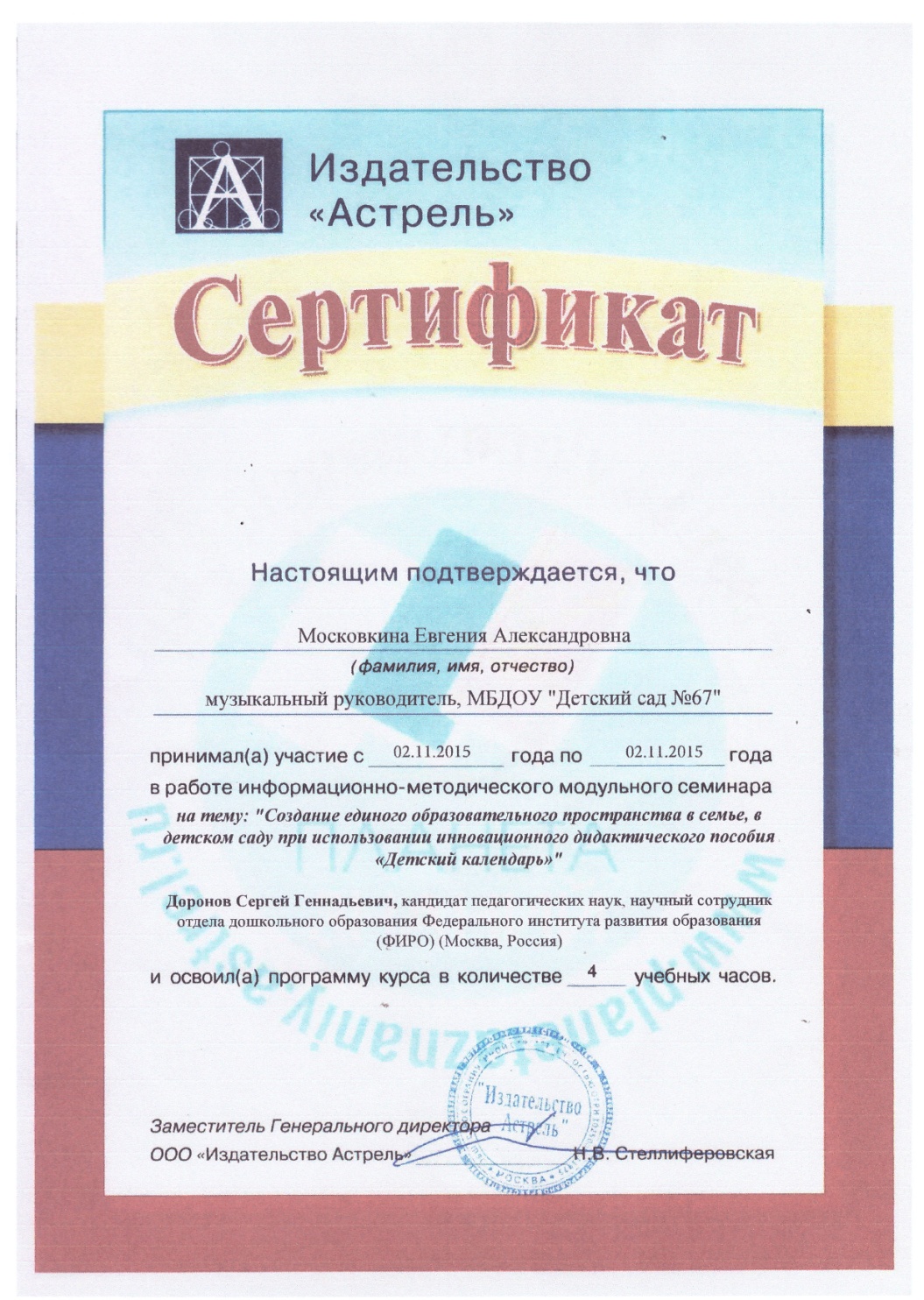 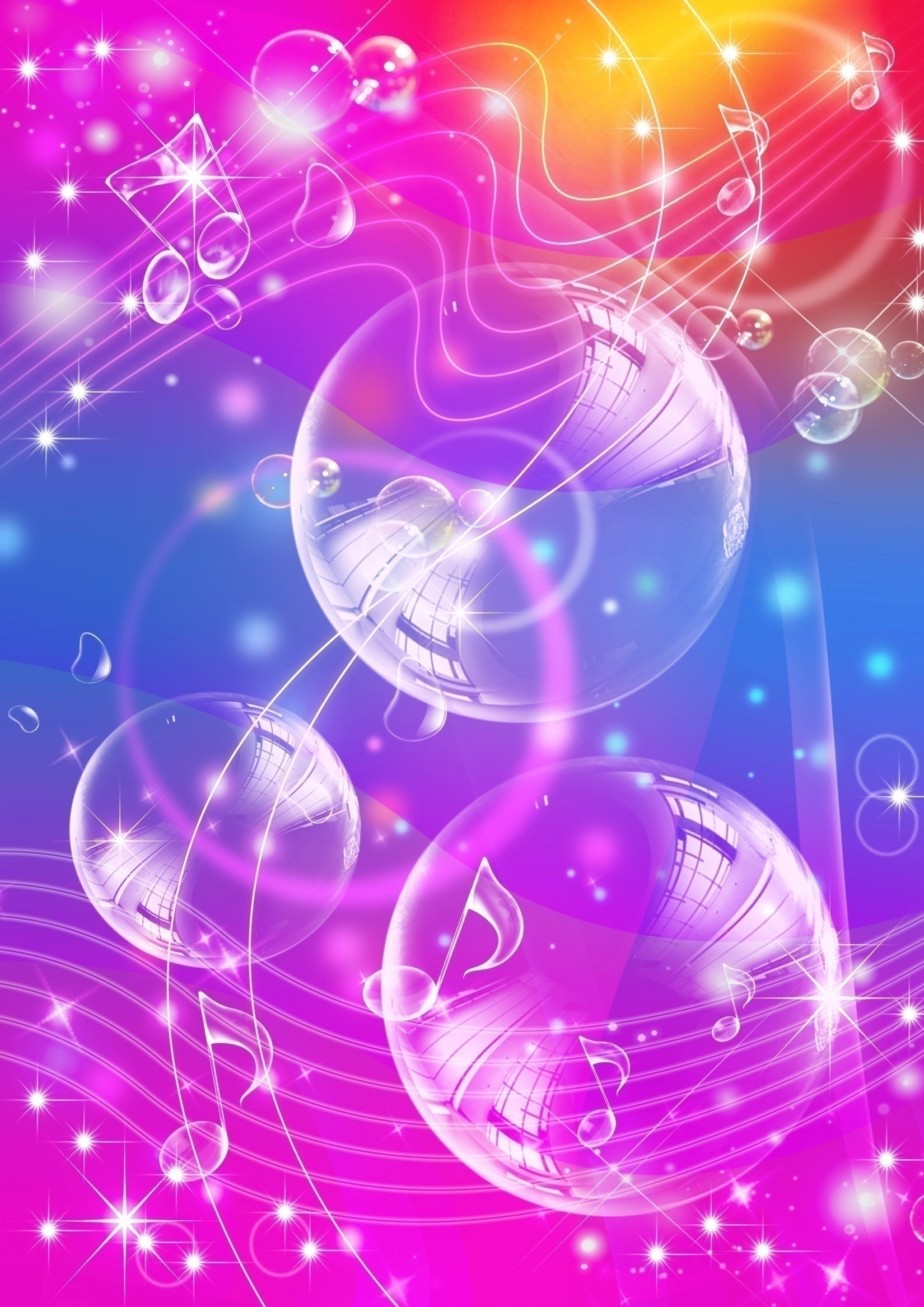 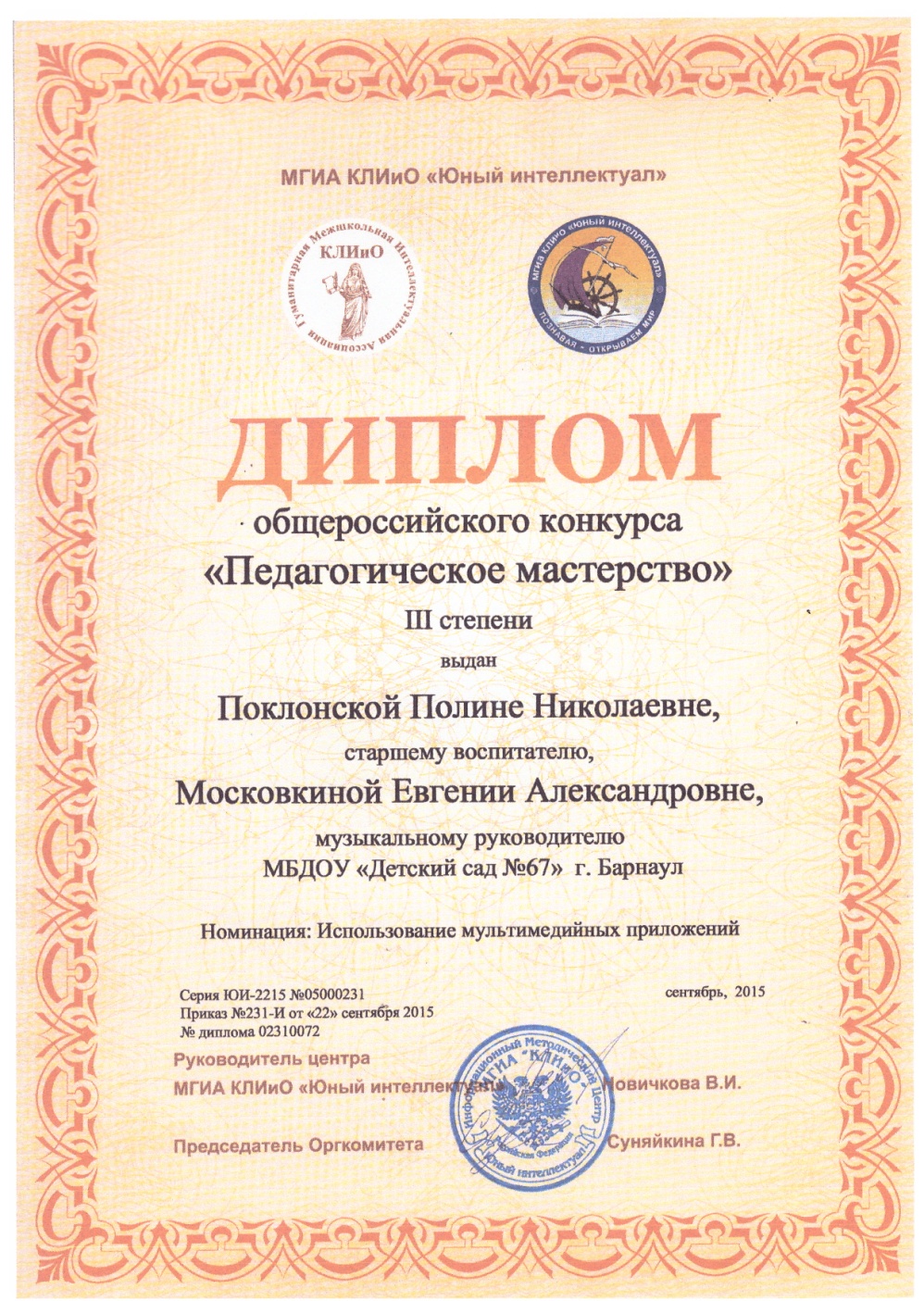 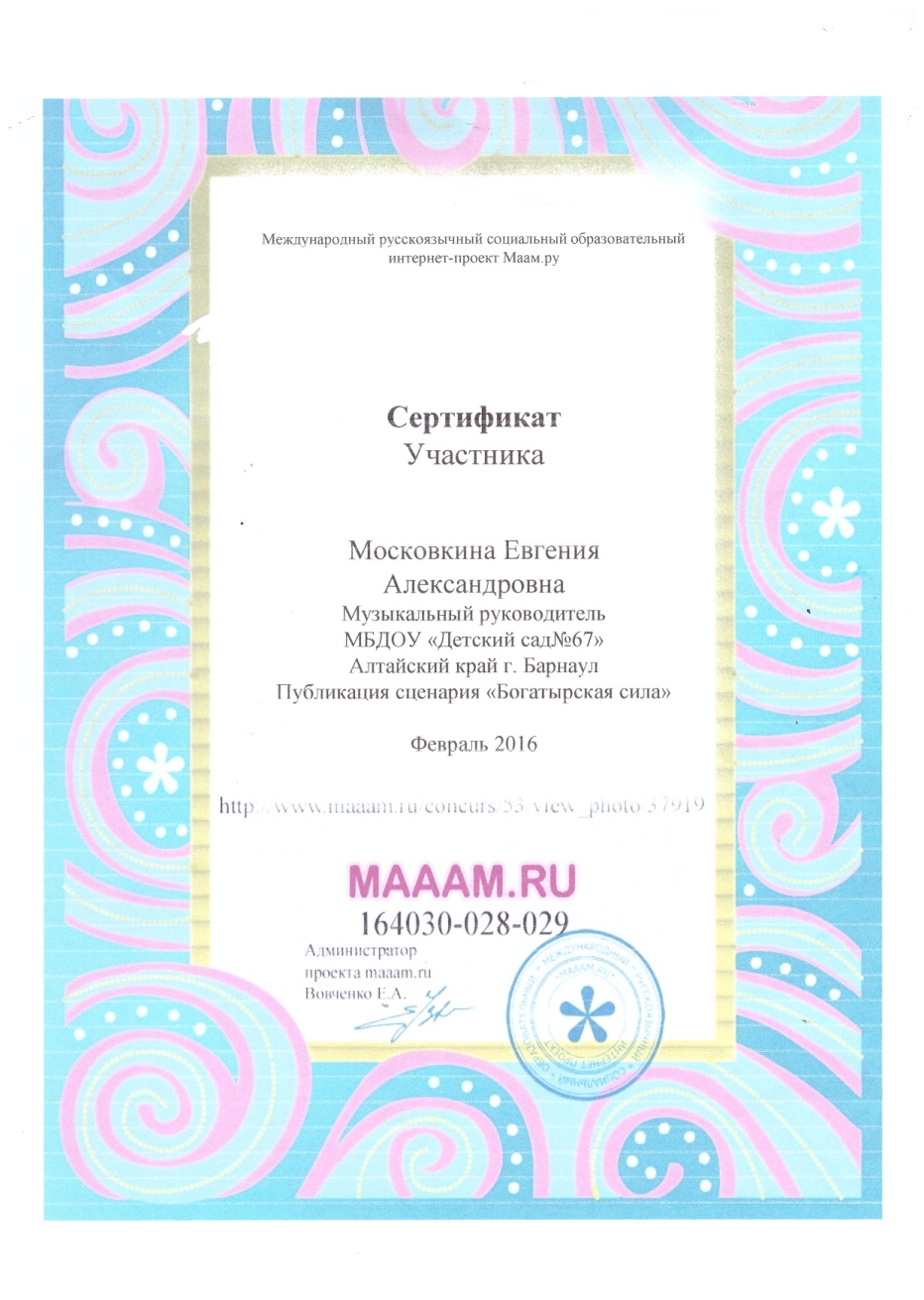 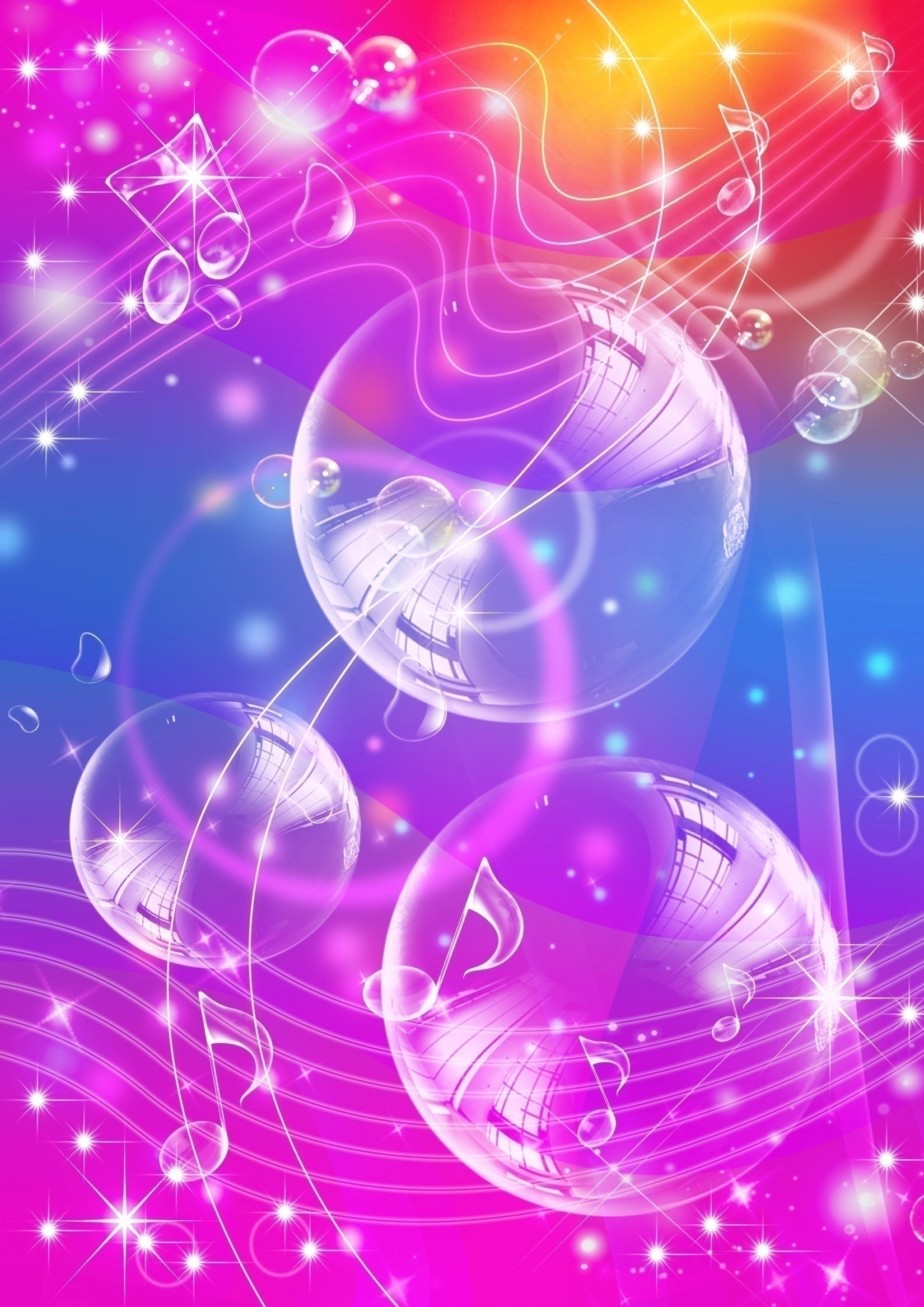 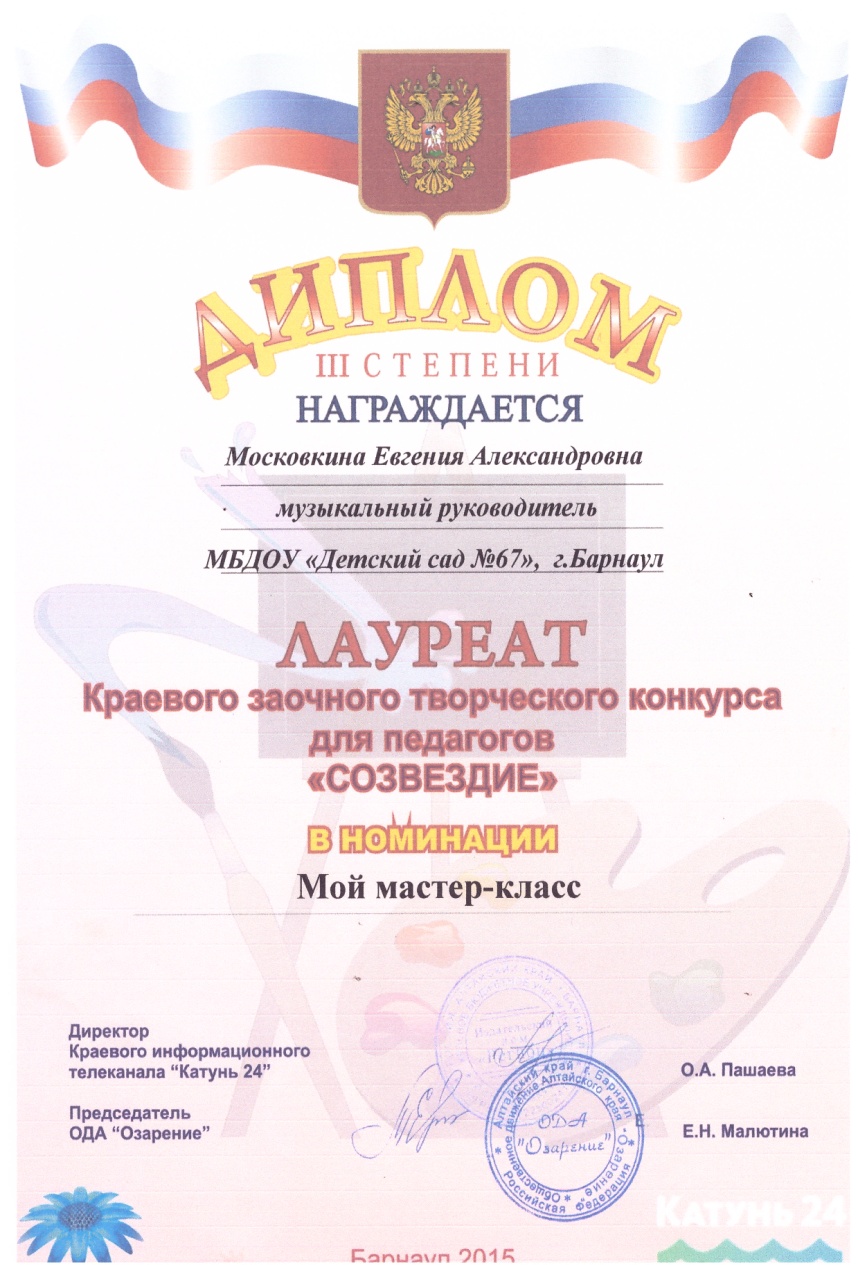 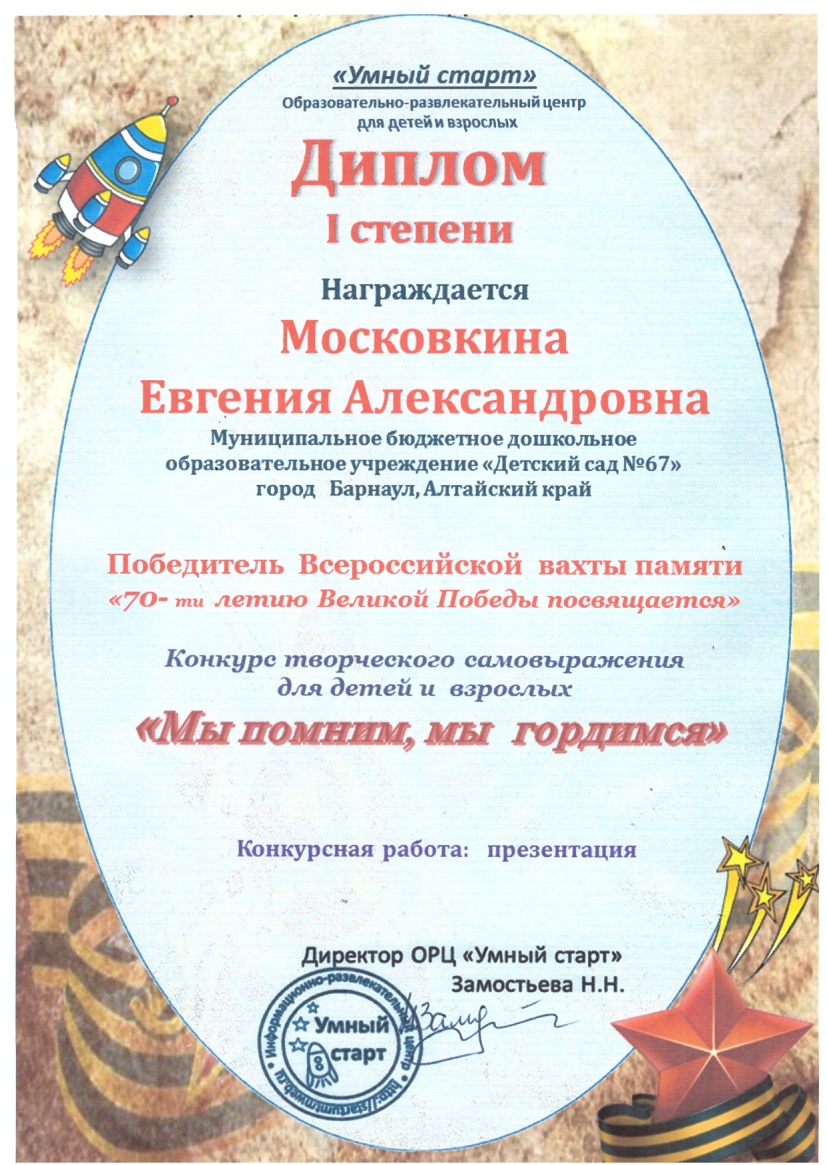 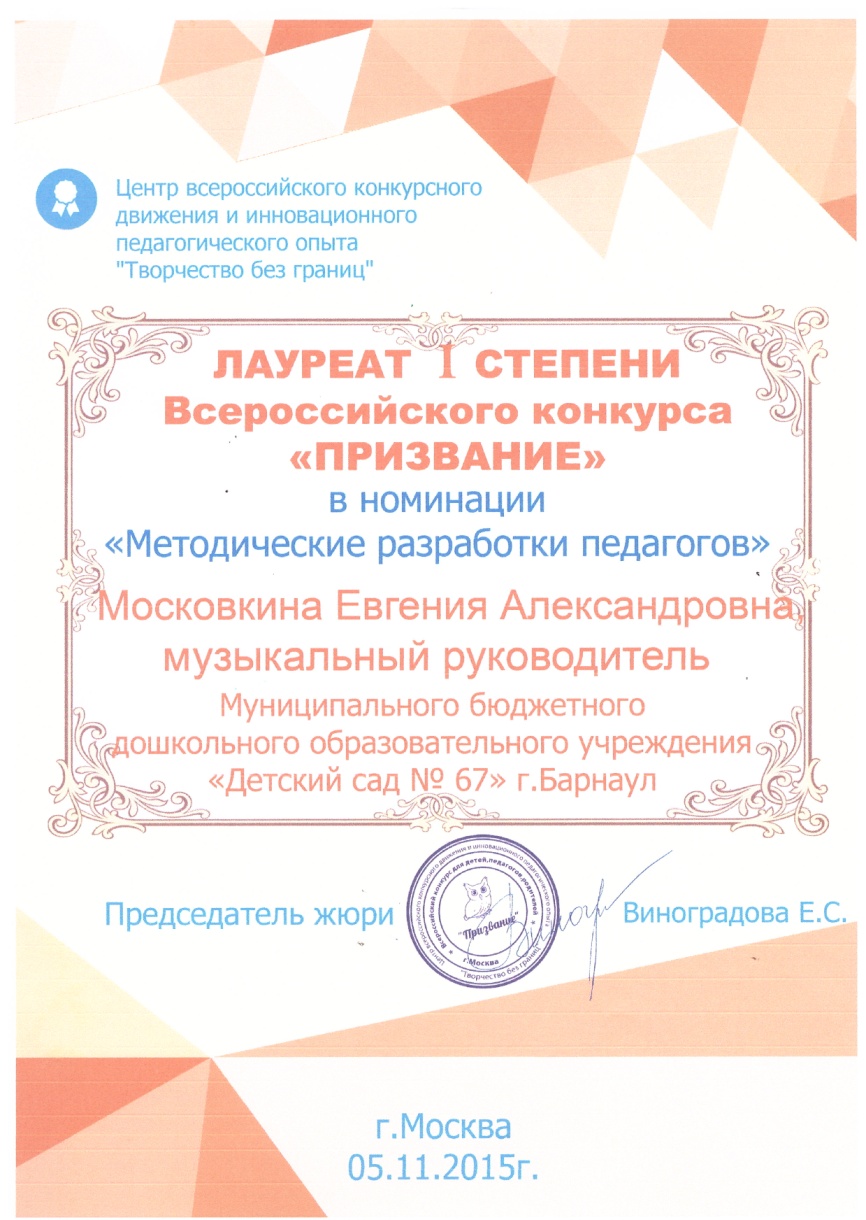 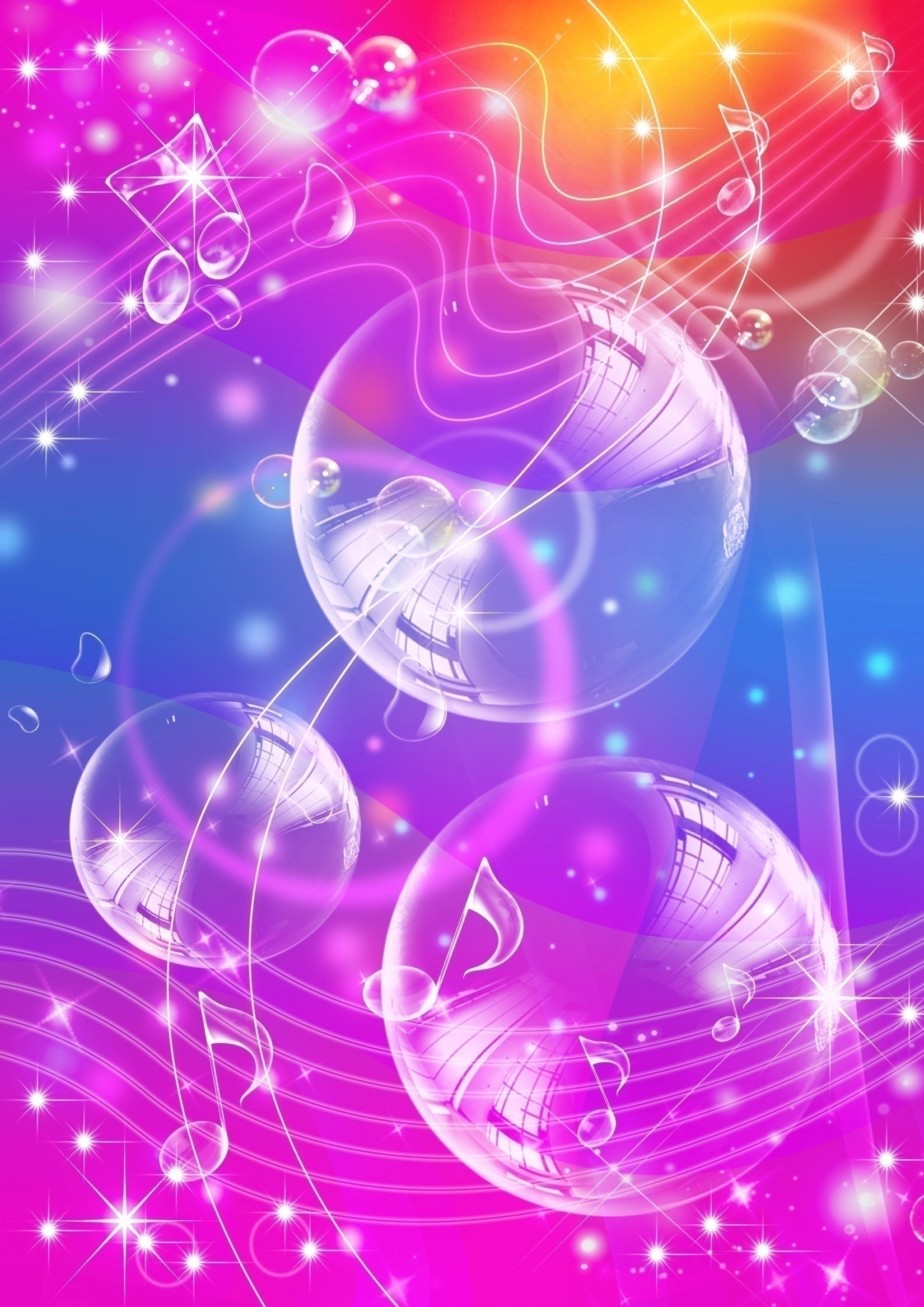 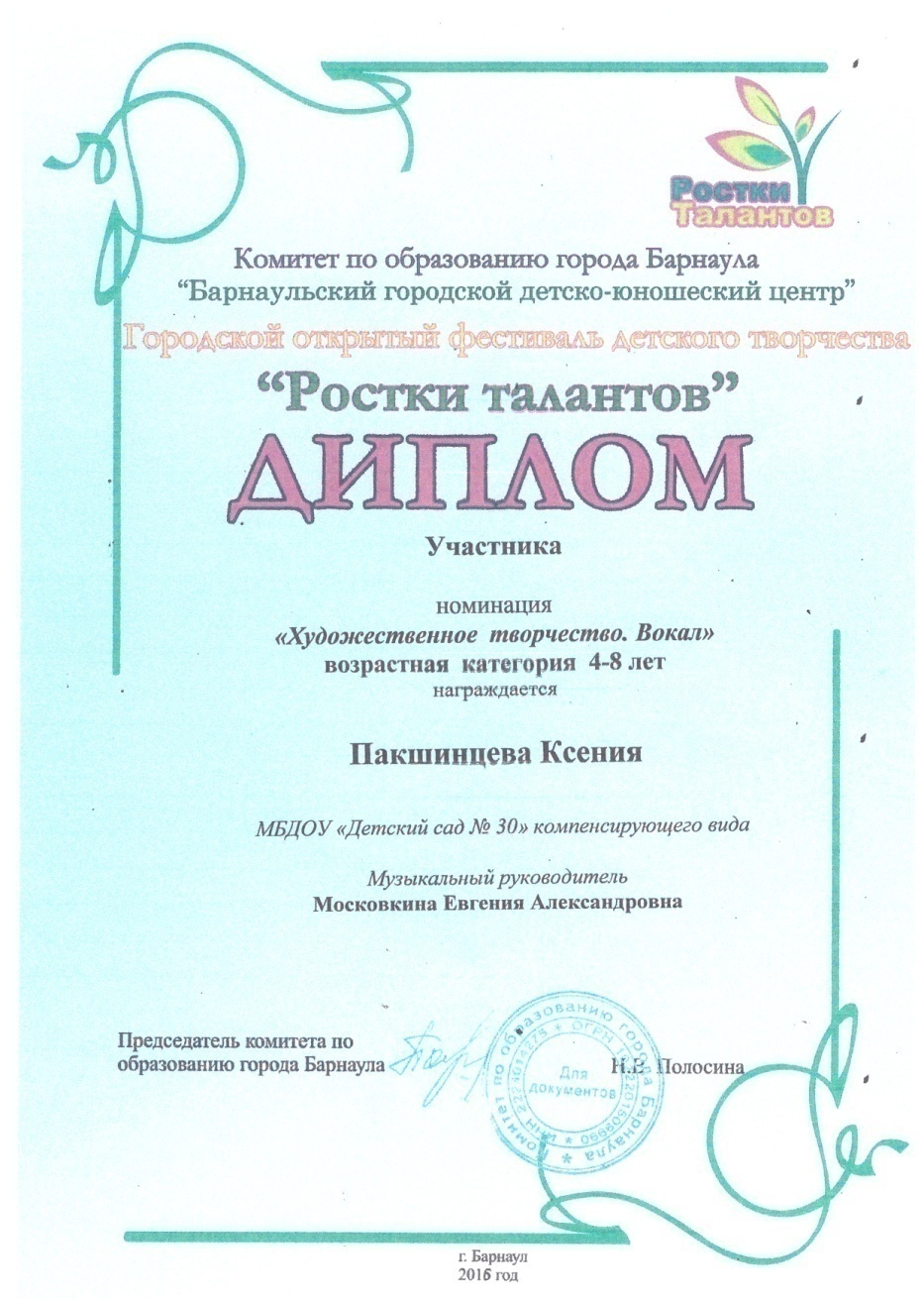 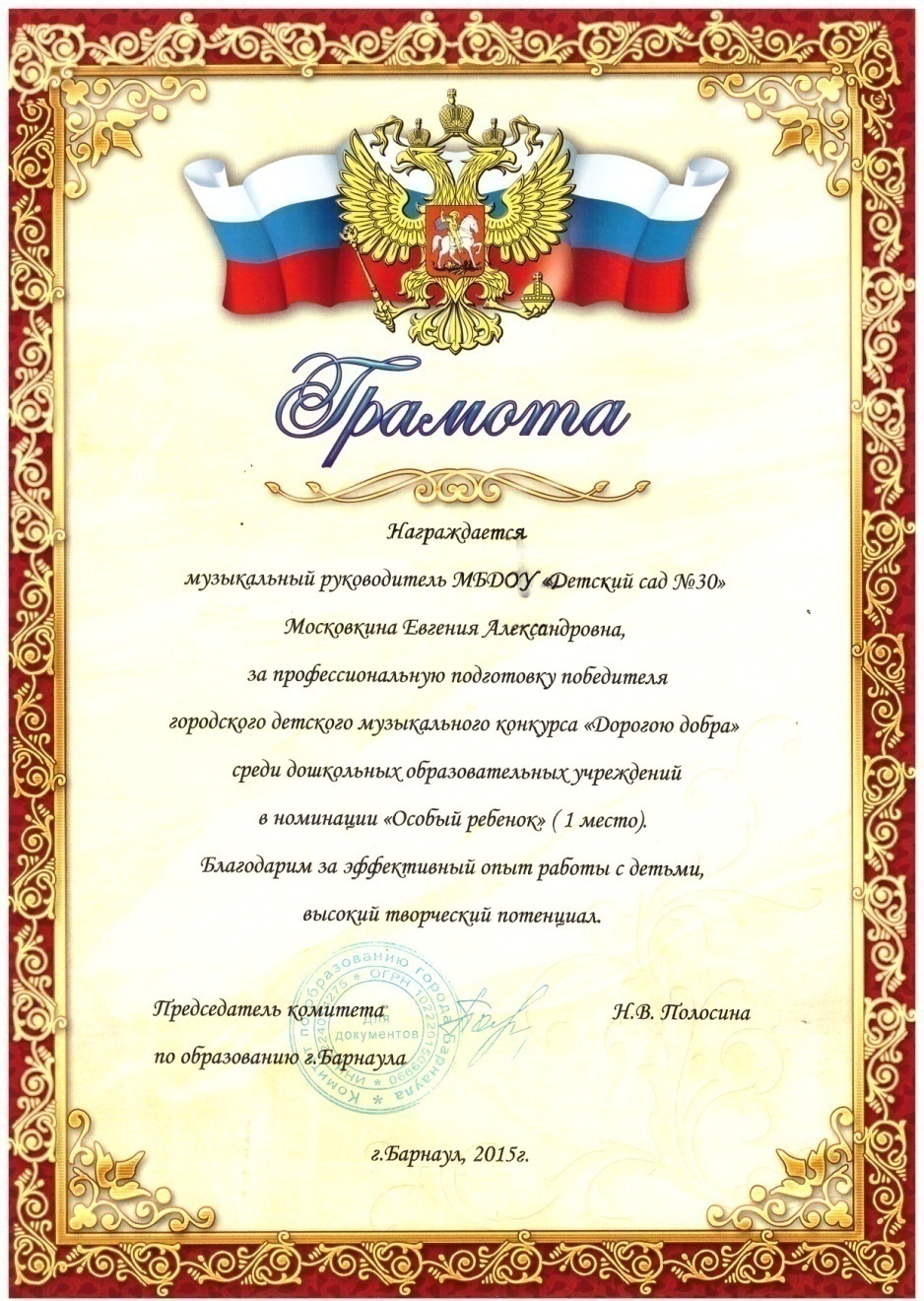 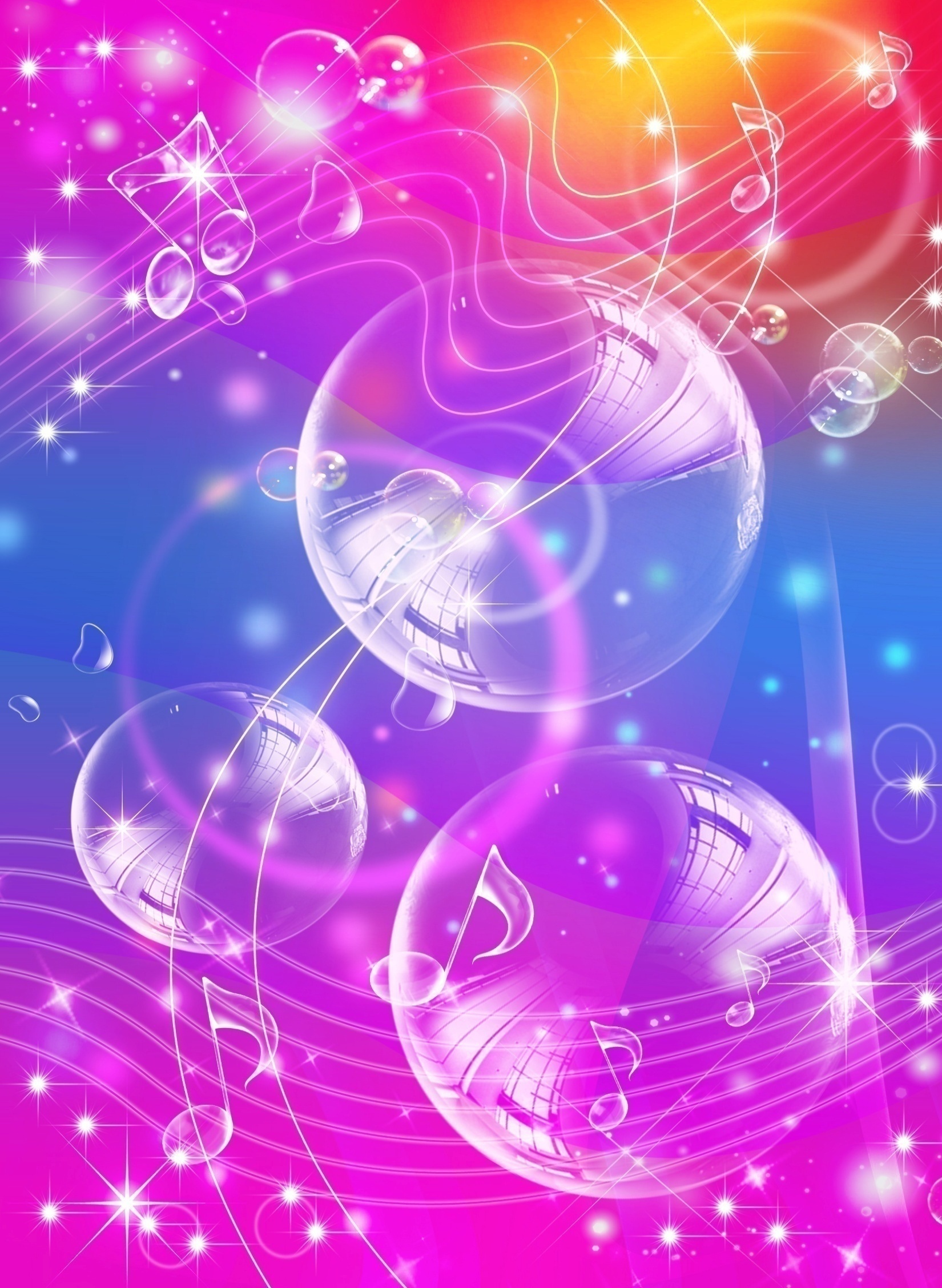 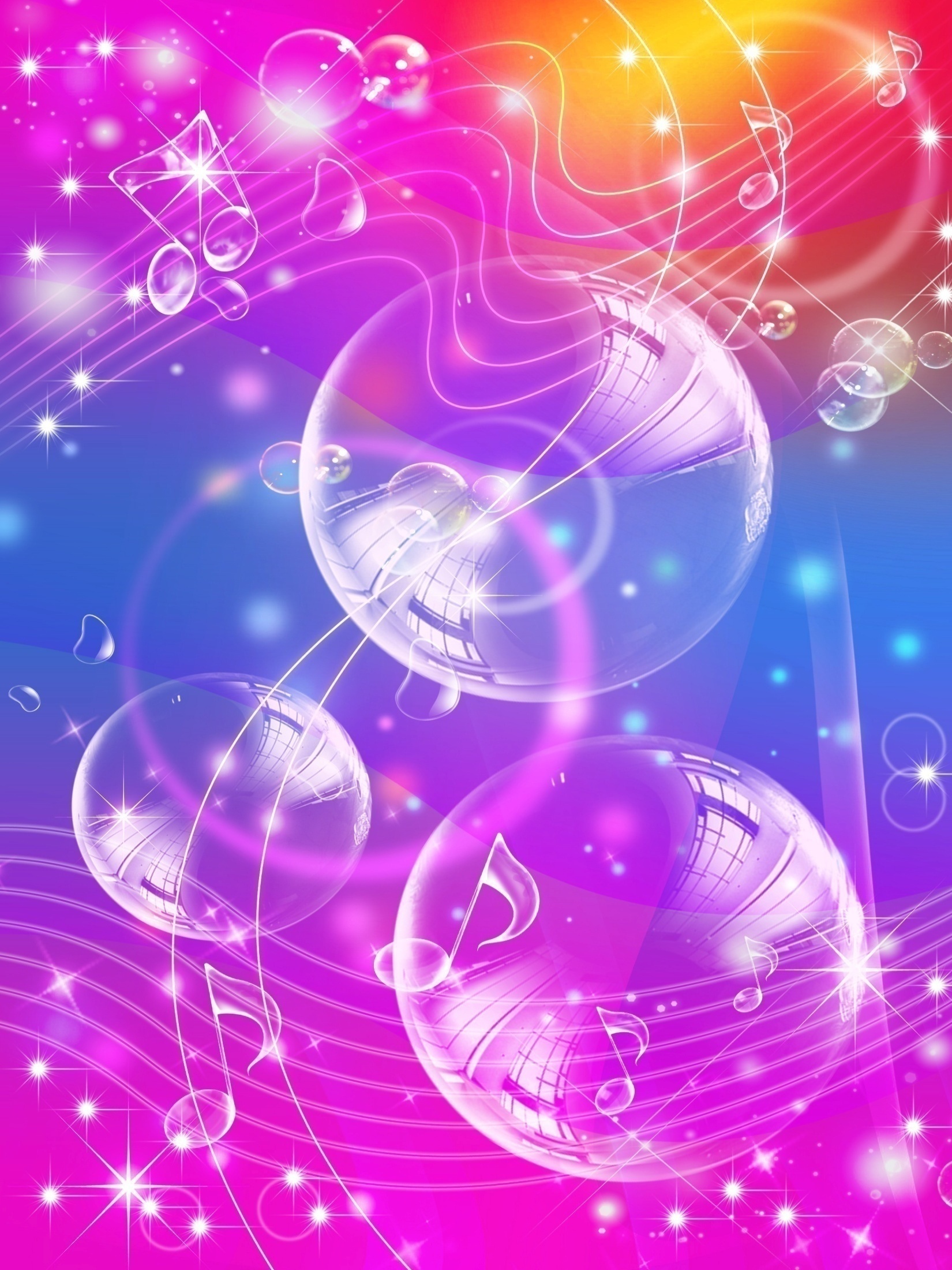 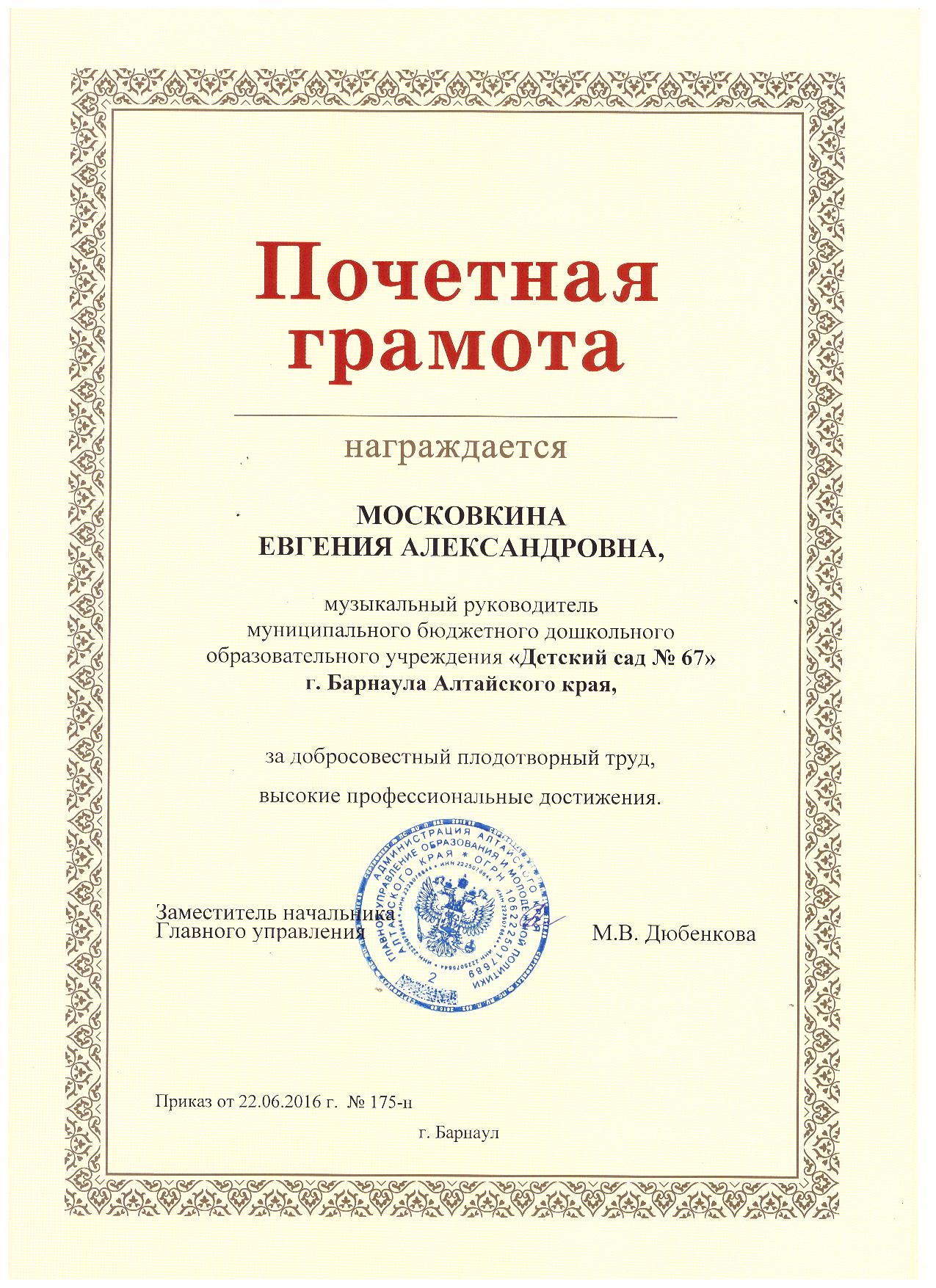 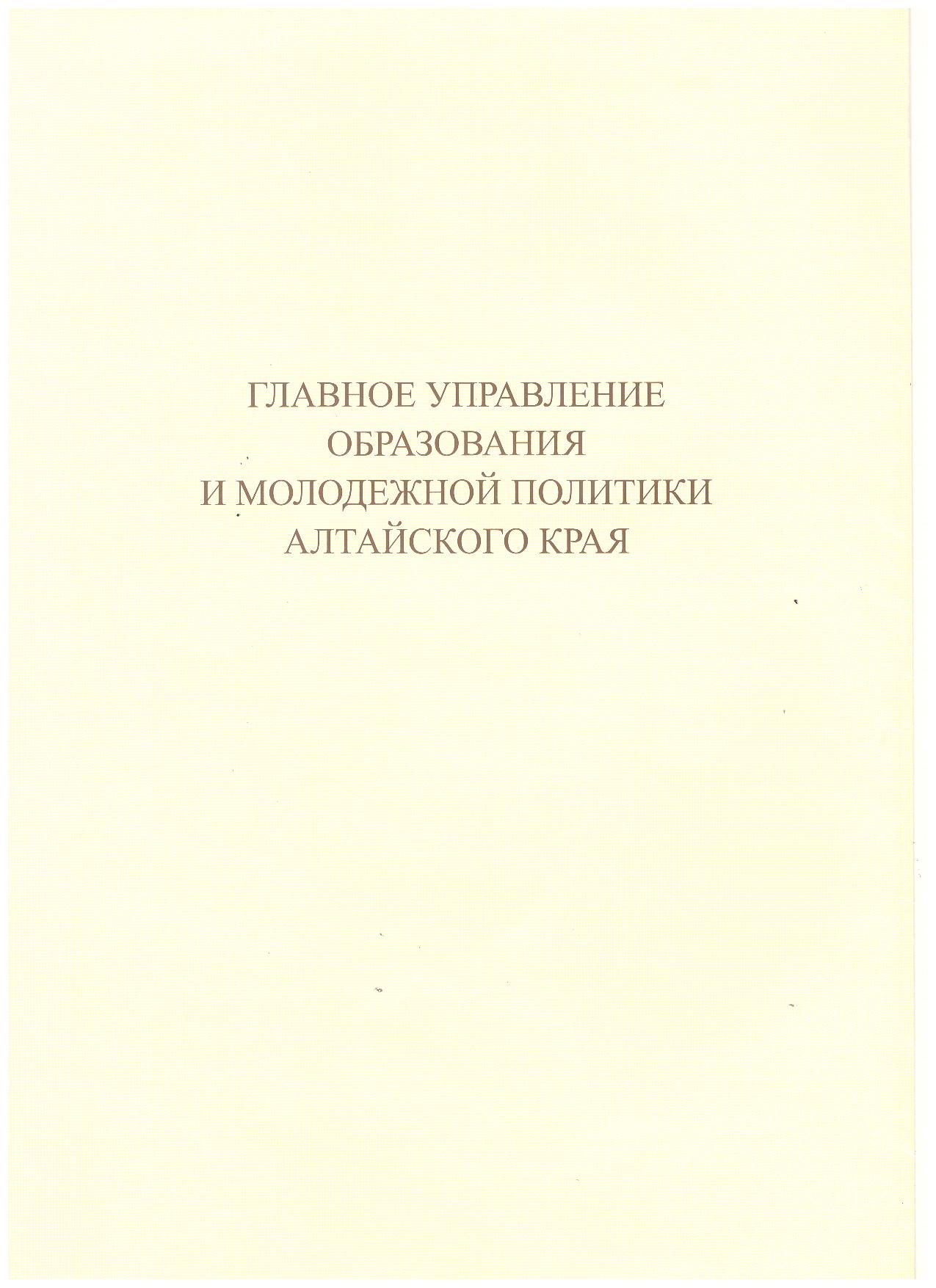 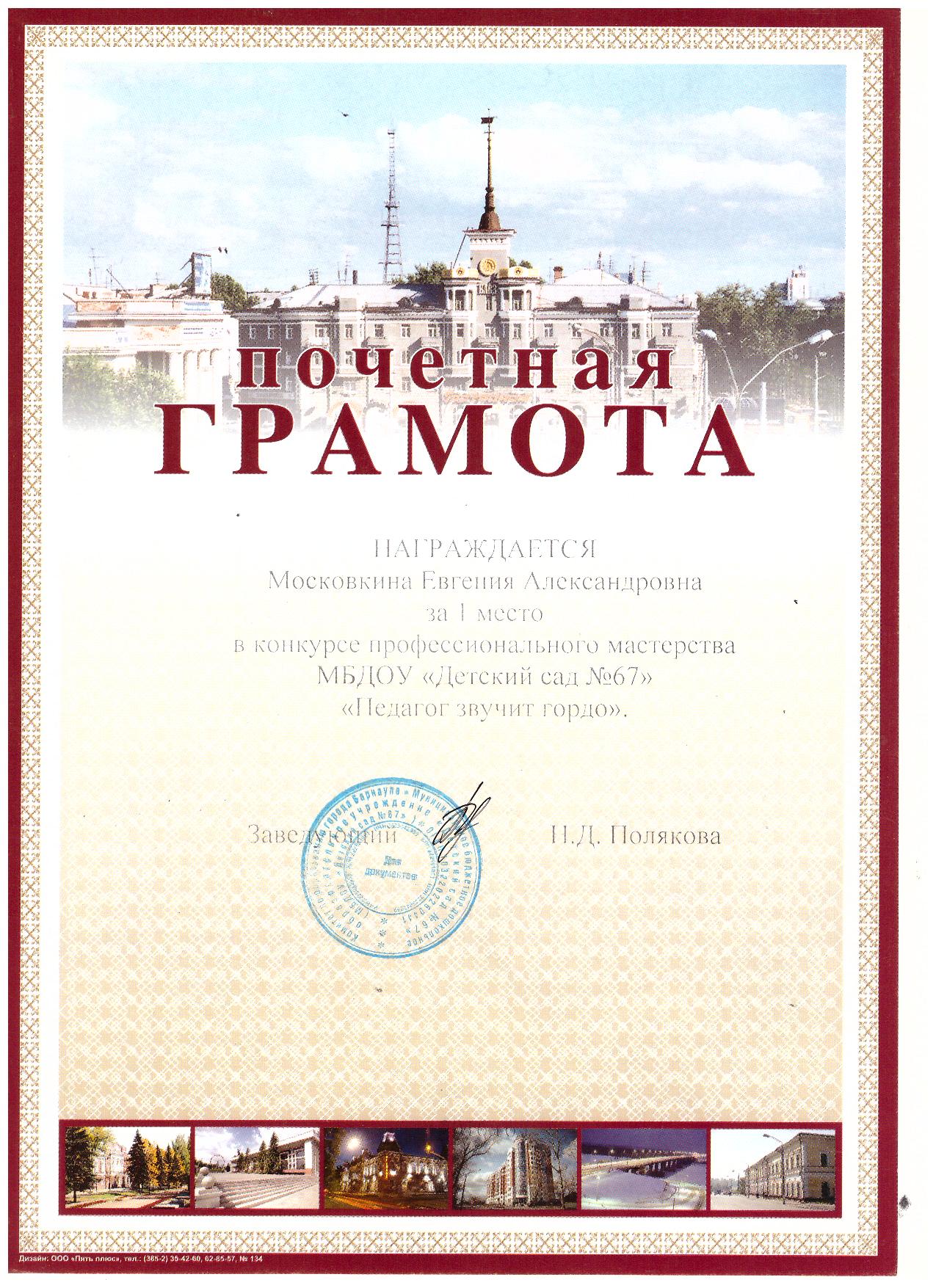 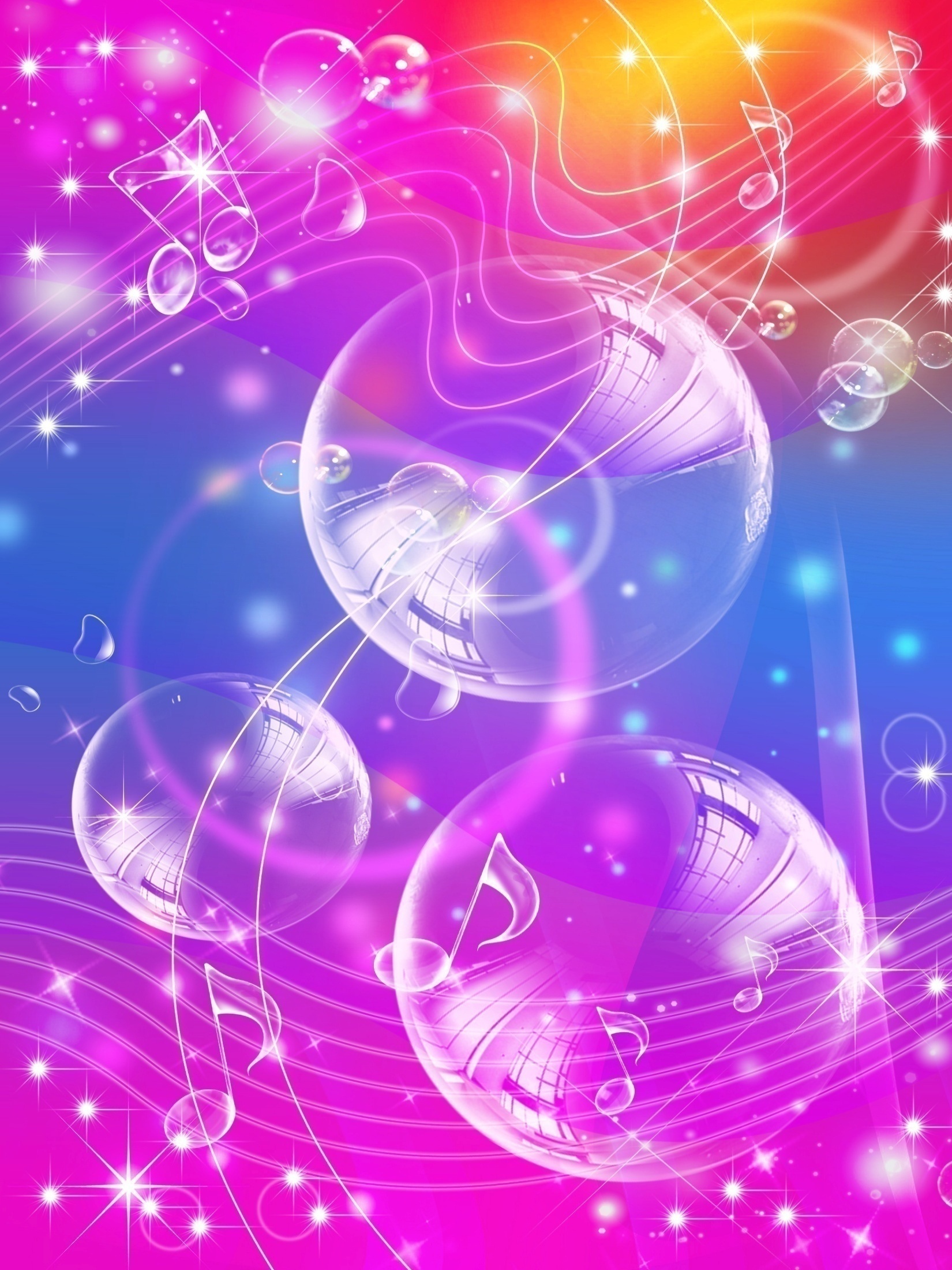 Моя профессия
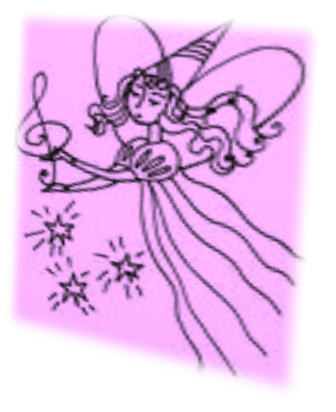 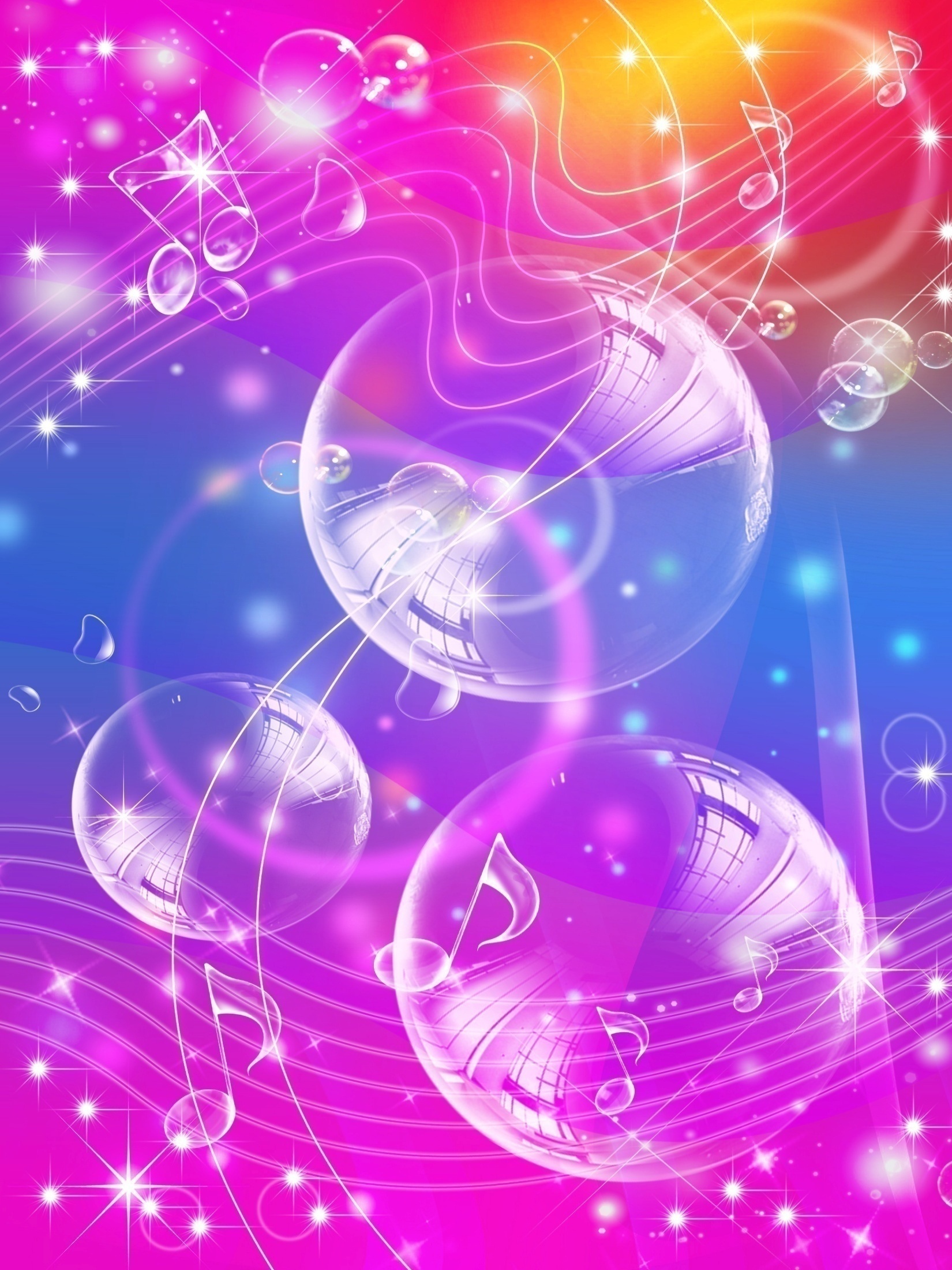 «Большая ошибка мечтать о себе больше, чем  
 следует, и ценить себя ниже, чем стоишь»
И. Гете
  
●   Музыкальный  руководитель- это  не  просто  должность,  это  звание,  которое  нужно  нести  с  достоинством,  это  огромная  ответственность  перед  дошколятами,  которым  потом  выходить  в  большую  жизнь.  Я  счастлива  тем,  что  моя  профессия  и  моё  хобби - единое  целое. Это  дело всей  моей  жизни.  И  прав  тот  мудрец,  который   сказал,  что   нельзя  привить  любовь  к  тому,  чего  не  любишь  сам.
 
●   Дети всегда с желанием идут на мои занятия, а ведь  это один из главных показателей успешности педагога. Я знакомлю их с удивительным  миром  музыки, открываю  его детям. Мечтаю впустить в их сердца и открытую душу волшебные звуки. Разнообразить и обогатить кругозор, научить слушать и чувствовать  музыку, петь и танцевать.
 
●   Особой функцией музыкального руководителя считаю не прямую передачу информации, а  создание атмосферы познания, стремления узнать больше. Учу детей не только акцентировать внимание на своих чувствах, но и понимать и принимать точку зрения других людей «…размышлять вместе с музыкой в такт…». И в этом мне помогает мой главный инструмент – музыка и мои навыки совершенного владения музыкальными инструментами: баяном, фортепьяно, синтезатором.
 
●  В своей работе хотелось бы   отметить следующие важнейшие стороны:
- исследовательская (анализ музыкальных произведений и других видов искусств, изучение опыта коллег, анализ собственной работы, изучение методической литературы для профессионального роста и с целью применения ее в своей работе);
- проектировочная (планирование, пополнение репертуара, распределение коррекционно-воспитательных задач и т.д.);
- конструктивная (построение занятий, утренников, развлечений, как для детей так и для взрослых);
Моя профессия
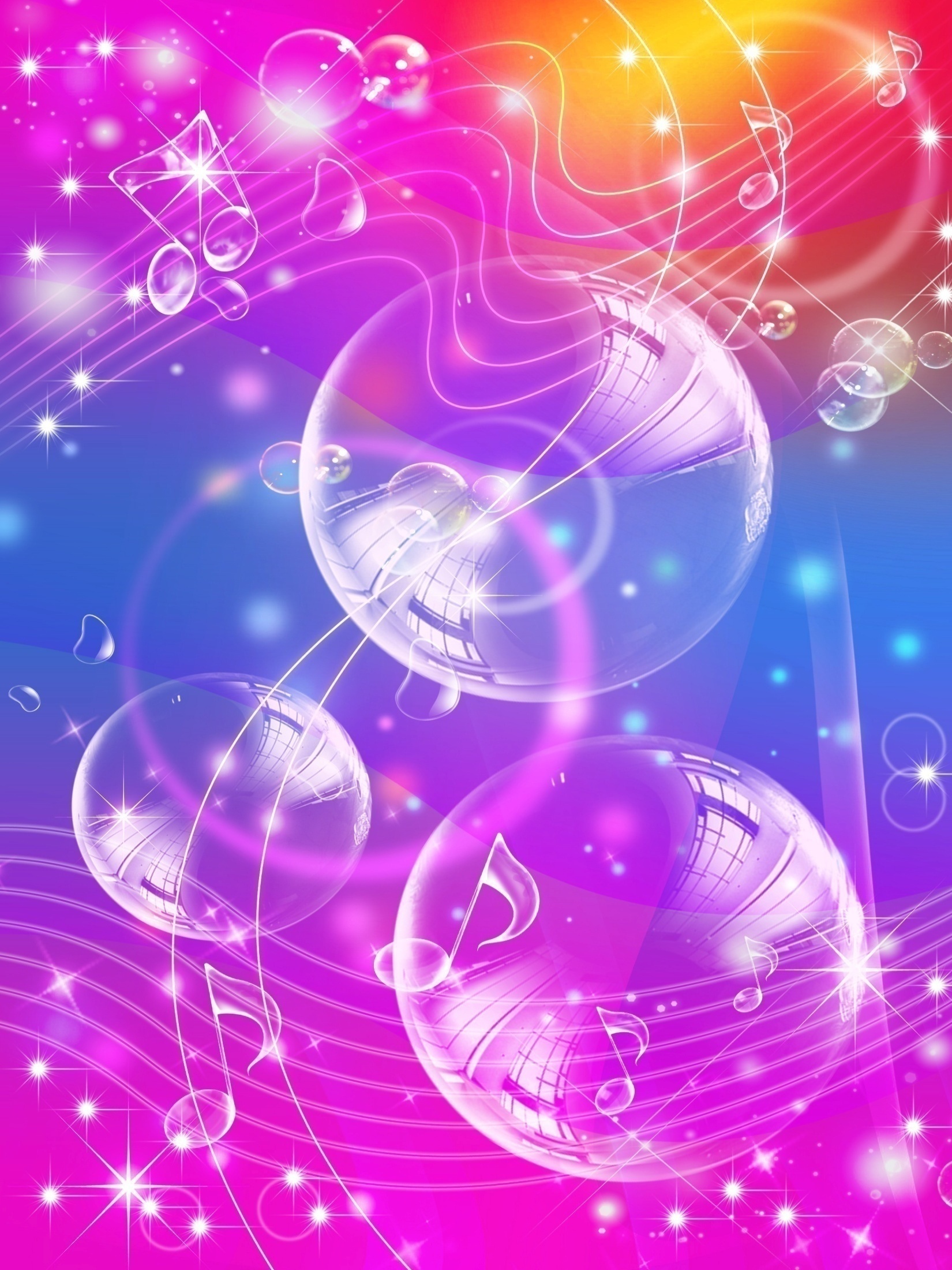 - коммуникативная (установление с детьми  взаимоотношений на основе доверия и уважения, завоевание авторитета у них и т.д.);
организаторская (практическое решение 
 коррекционно-образовательных задач ).
 
 ● Считаю важным применение дифференцированного подхода в сольном исполнении,  в театрализации,  в индивидуальной  работе по прослушиванию произведений. Чтобы ребята, у которых возникают трудности, поверили в свои силы, необходимо отмечать и всячески поддерживать  самые незначительные успехи в  работе детей.
 
 ● Основной трудностью в своей деятельности, считаю ограничение материальных возможностей по оснащению музыкально- дидактической базы дошкольного учреждения:  в приобретении нот, пособий, музыкальных инструментов, костюмов, атрибутов и других материалов, необходимых для работы  специалиста.
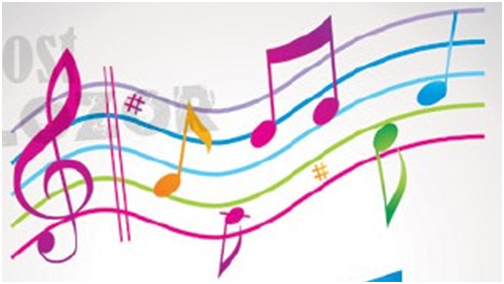 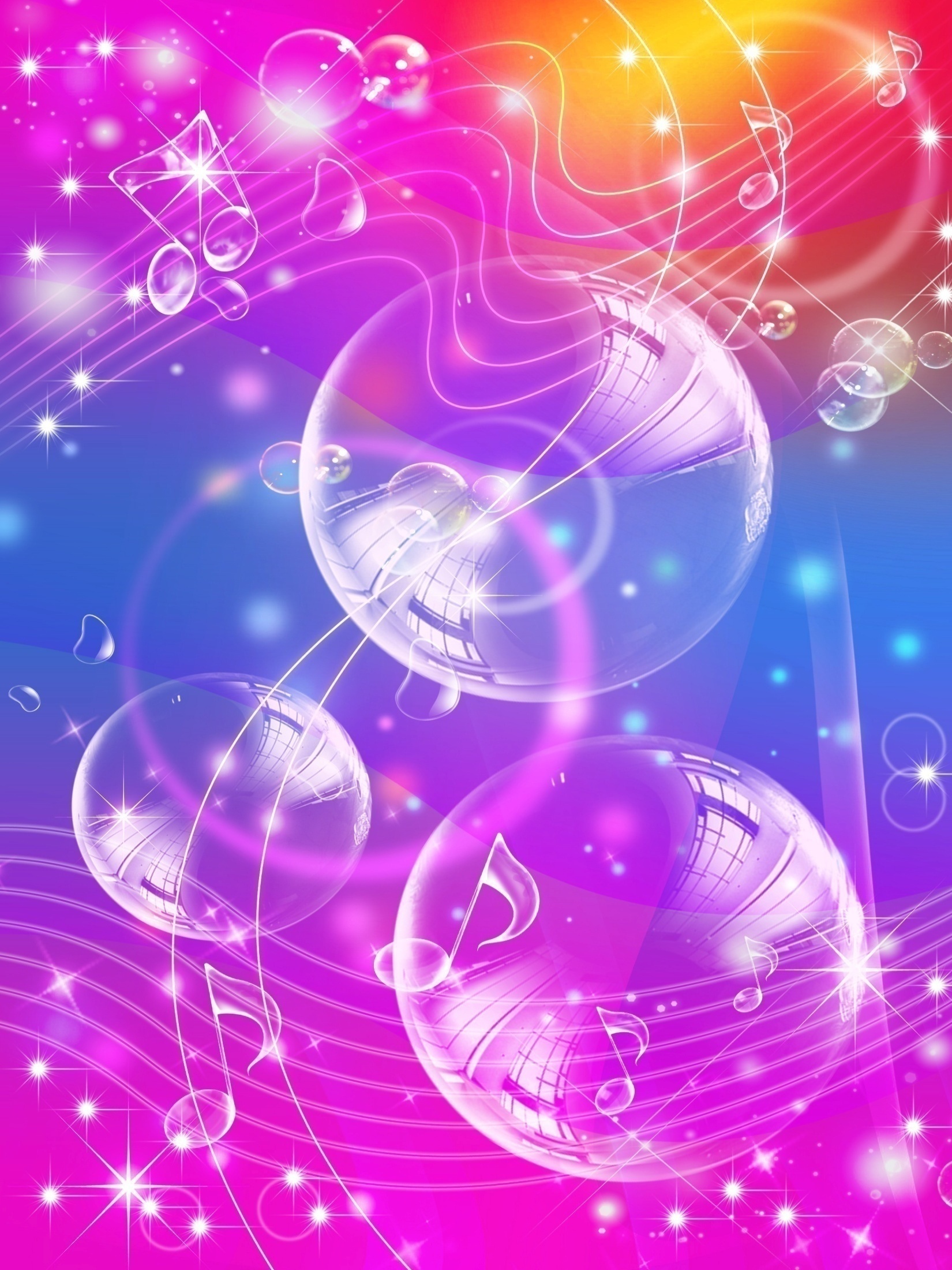 «Есть  внутренняя  музыка  души…
                                                        Она  как  память  о  полузабытом,
                                                        Она  как  дальний  шум….
                                                        Не  заглуши
                                                        Её  годами,  буднями  и  бытом!
                                                        Она,  таится  в  глубине  светя,
                                                        Порой  в  случайном  слове, 
                                                                                    …..в  слабом  жесте.
                                                        Её  имеют  многие. ДИТЯ
                                                        Лишь  обладает  ею  в  совершенстве»                                
                                                                                     Е. Винокуров
 
 	 С самого детства люди начинают задумываться о будущей профессии. Сначала это всего лишь детские мечты и желания, ни на чем не основанные, но они как раз  являются зачатком наших  интересов  и увлечений.
Как и большинство  детей, я была самым обычным ребенком, любила петь, танцевать и даже немного сочиняла стихи.…В пятом классе мы дружной гурьбой   решили, пойти в музыкальную школу. Родителей я поставила  уже перед фактом учебы. 	Как же они удивились, узнав, что их «хрупкая девочка» будет заниматься на БАЯНЕ…. Прошло немало времени, когда я  смогла самостоятельно исполнить народные мелодии, или произведения известных классиков. Много часов было посвящено моему увлечению и занятиям на инструменте. 
	Наверное, сама судьба решила, что моя профессия будет связана с музыкой.  Поэтому и пошла в муз. училище, для того чтобы реализовать свои творческие способности.  Но я не видела себя в роли концертмейстера, артиста, исполнителя. Поэтому  выбрала  детскую аудиторию, а не концертный зал, и поступила в педагогический колледж,  освоив профессию музыкальный руководитель. А мой мягкий, добродушный характер, с «душою нараспашку»  предопределил – мое место работы в дошкольном учреждении. 
Я и до сих пор в душе ребенок,
(Только вслух об этом не скажу)….
В 30 лет хожу я в детский садик
И работой этой дорожу!
Незаметно пролетело 12 лет работы музыкальным руководителем. Было все и радости, и свои трудности. Даже  возникало желание поменять место работы, по причинам, наверное, всем известным и банальным ..…
Моя профессия из детства....
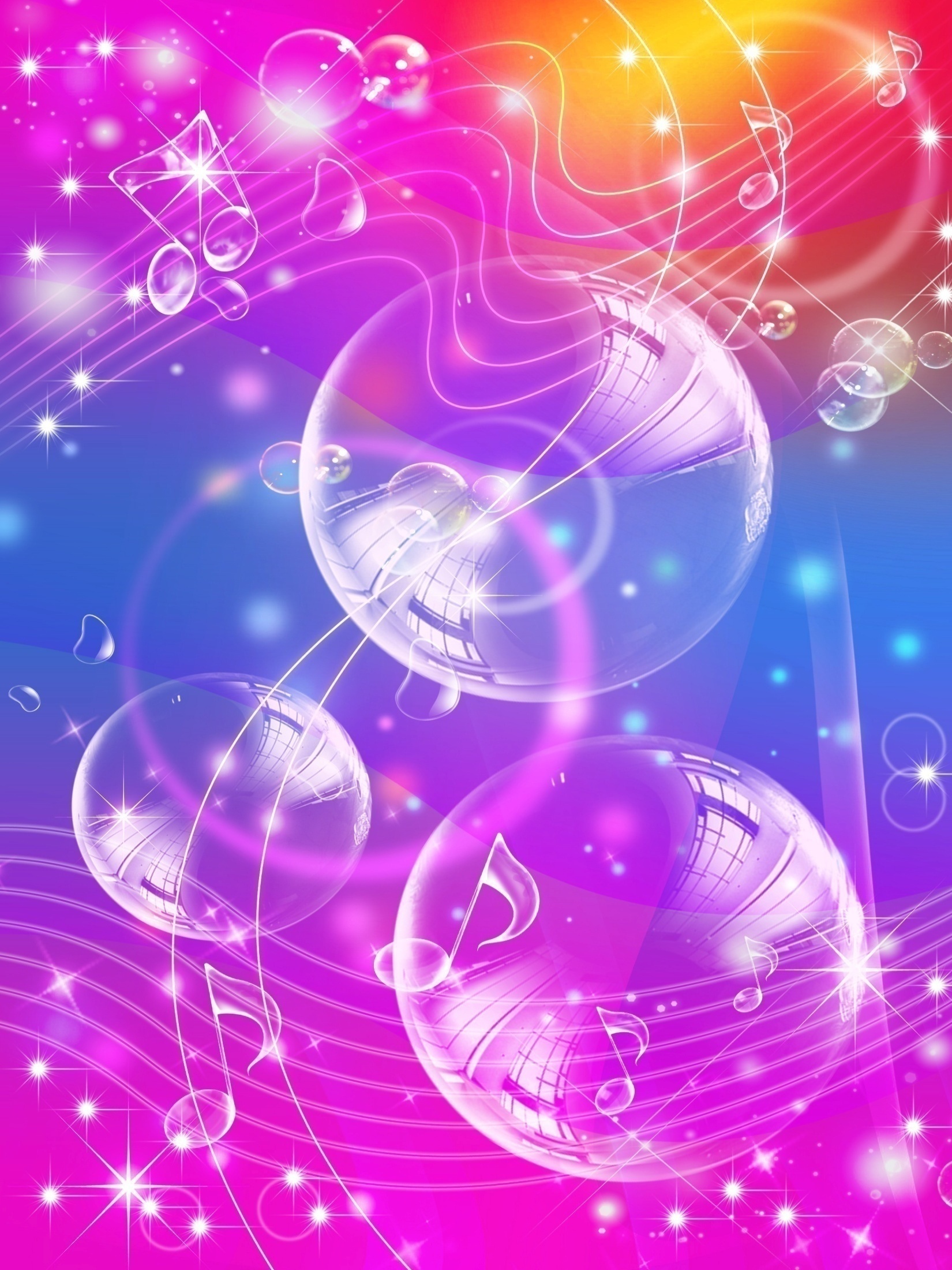 Но удавалось взять себя в руки, понимая, что мои мысли и сердце думают иначе. Со временем   начинаешь  понимать, что мы связаны по рукам и ногам своей работой.   
 Профессия постепенно превращается в образ жизни. И уже в семье никто не удивляется, что своим детям перед сном ты читаешь очередной сценарий, или сценку главных героев. Нормой жизни становится вечернее общение «мамы с компьютером», (ведь все работы у нас теперь в электронных вариантах). А одним   из радостных моментов общения с домочадцами является разучивание новой песни к очередному празднику.…  Не всегда понятны  бессонные ночи перед утренниками в надежде, что завтра Танечка с Ванечкой наконец-то топнут правой ножкой, вовремя. …
	Но, вчерашний день позади, и ты радуешься, как дети исполняют искрящуюся русскую народную плясовую,  еще совсем малыши, но уже могут прослушать и понять классическую или современную музыку, почувствовать ее настроение. Порадовать частушками родителей, станцевать задорный танец и сыграть свою роль в спектаклях, как настоящий артист. И как приятно когда, после очередного праздника родители   благодарят за раскрытые таланты в их детях. Тогда понимаешь, вот та награда за собственное волнение, хлопоты и все – таки поистине не легкий труд музыкального руководителя.
	Да, с ними тяжело, шумно, хлопотливо, иногда просто не хватает терпения. Но как, же пусто и тоскливо без их ежеминутных вопросов, гвалта, криков, беготни. Как одиноко без их светящихся глазенок, которые рады тебя видеть.  А как сладостны мгновения гордости за успехи своих воспитанников! Ведь это не «я» и «дети» выучили потрясающий танец, а МЫ ВМЕСТЕ усердно трудились.
	Я люблю своё дело, благодаря которому   каждый день возвращаюсь в  свое утраченное детство,  проживая его вместе с детьми. Благодаря им, я становлюсь гуманнее, ищу пути совершенствования собственного потенциала. 
Любить детей, дано нам свыше,
Для них творить и просто жить.
Но, жаль, не каждый это слышит,
Забудет дверцу отворить.
Что обо мне,…то ключик к сердцу
Давно забрали ребятня,
Теперь поем, танцуем ВМЕСТЕ,
И в этом вижу смысл я.
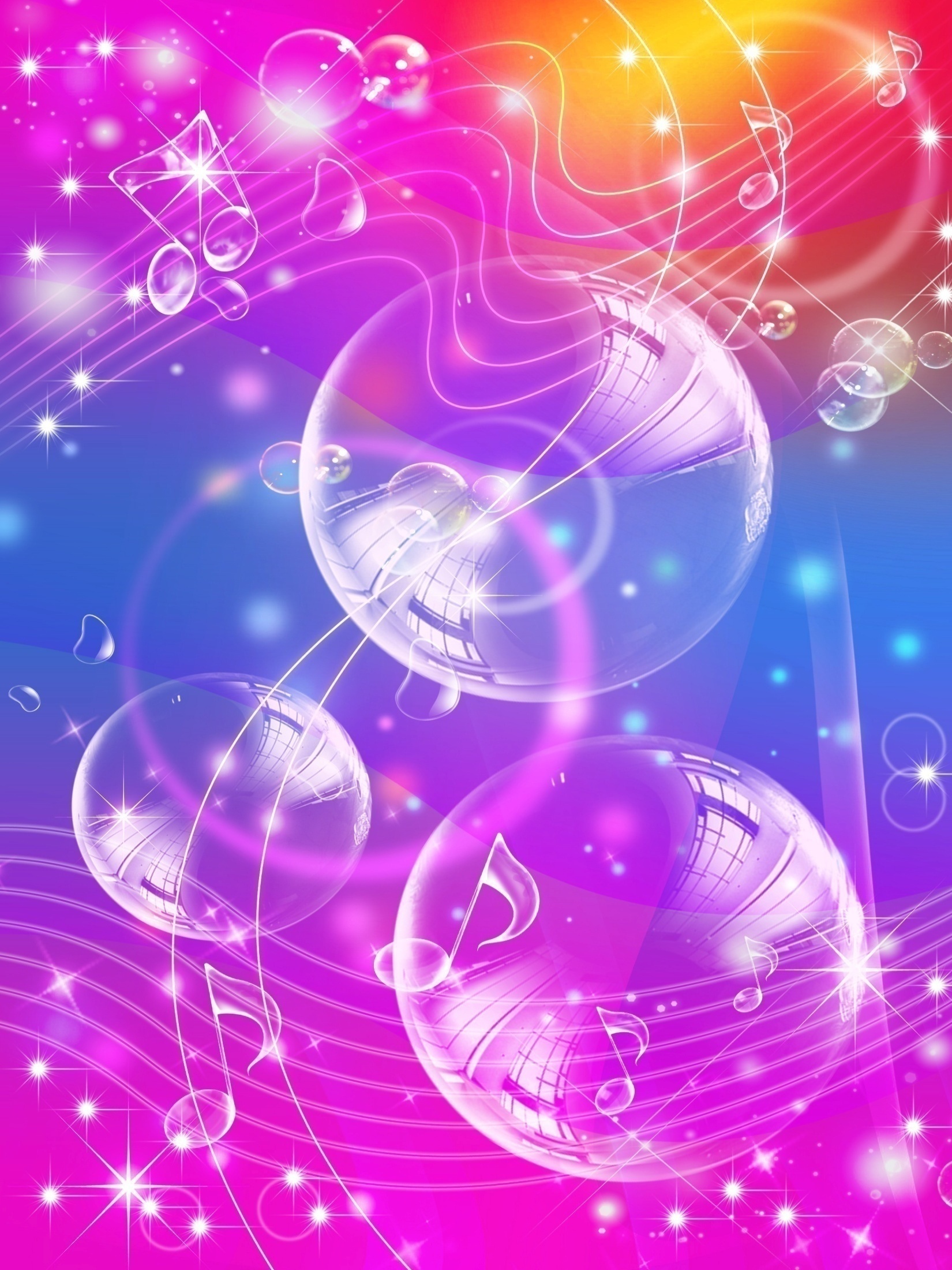 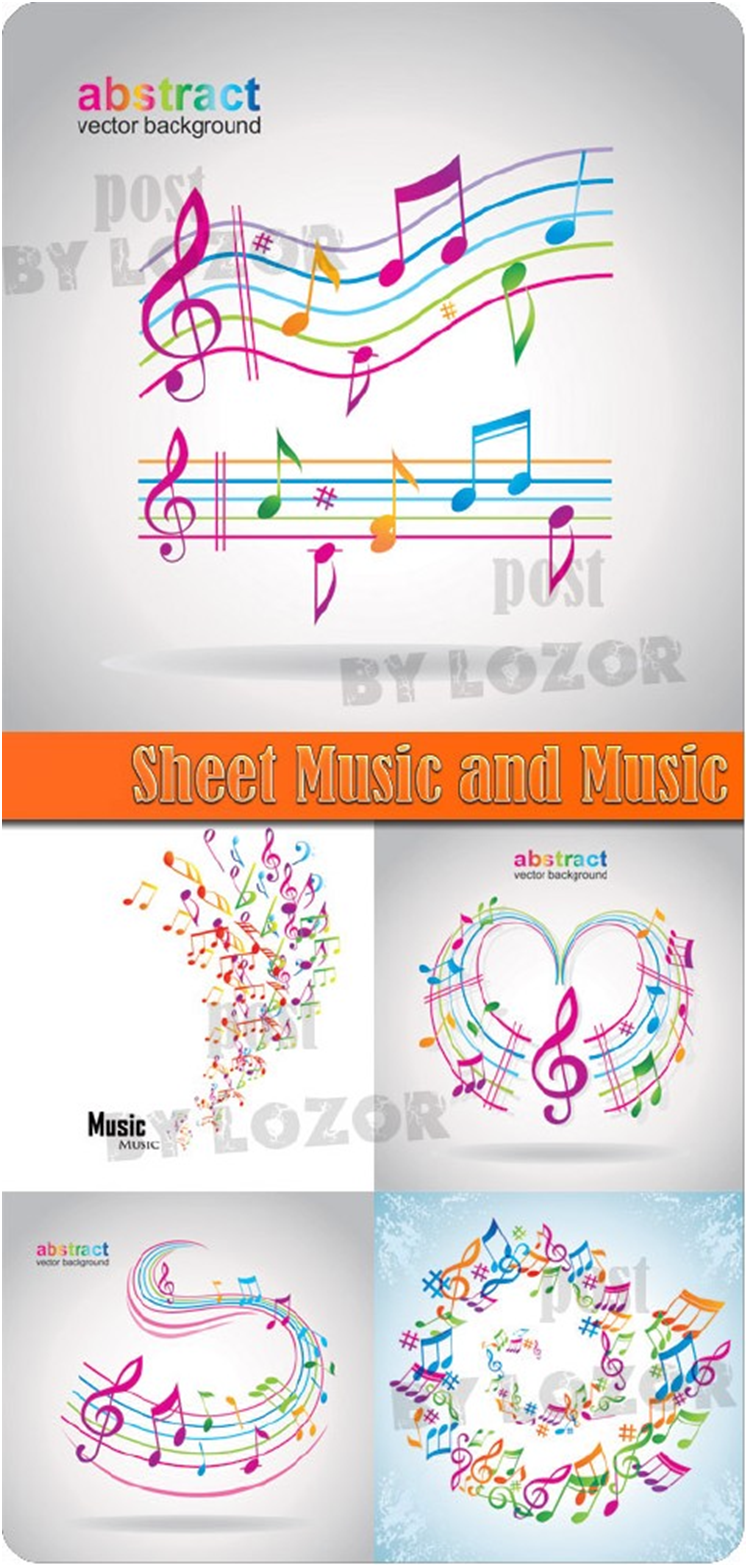 Горжусь профессией своей
     За то, что детство проживаю многократно!
     И от улыбок, музыки, детей…..
     Мне мир становится открытей и понятней!
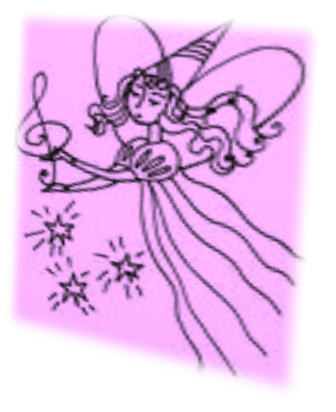 Стихи  авторские- Московкиной Е.А.
Муниципальное  бюджетное дошкольное образовательное учреждение
«Детский сад №67»
Кошкин дом 2
Театрализованное представление 
для детей старшего дошкольного возраста
Разработала : музыкальный руководитель, 
   Московкина Евгения Александровна
Барнаул